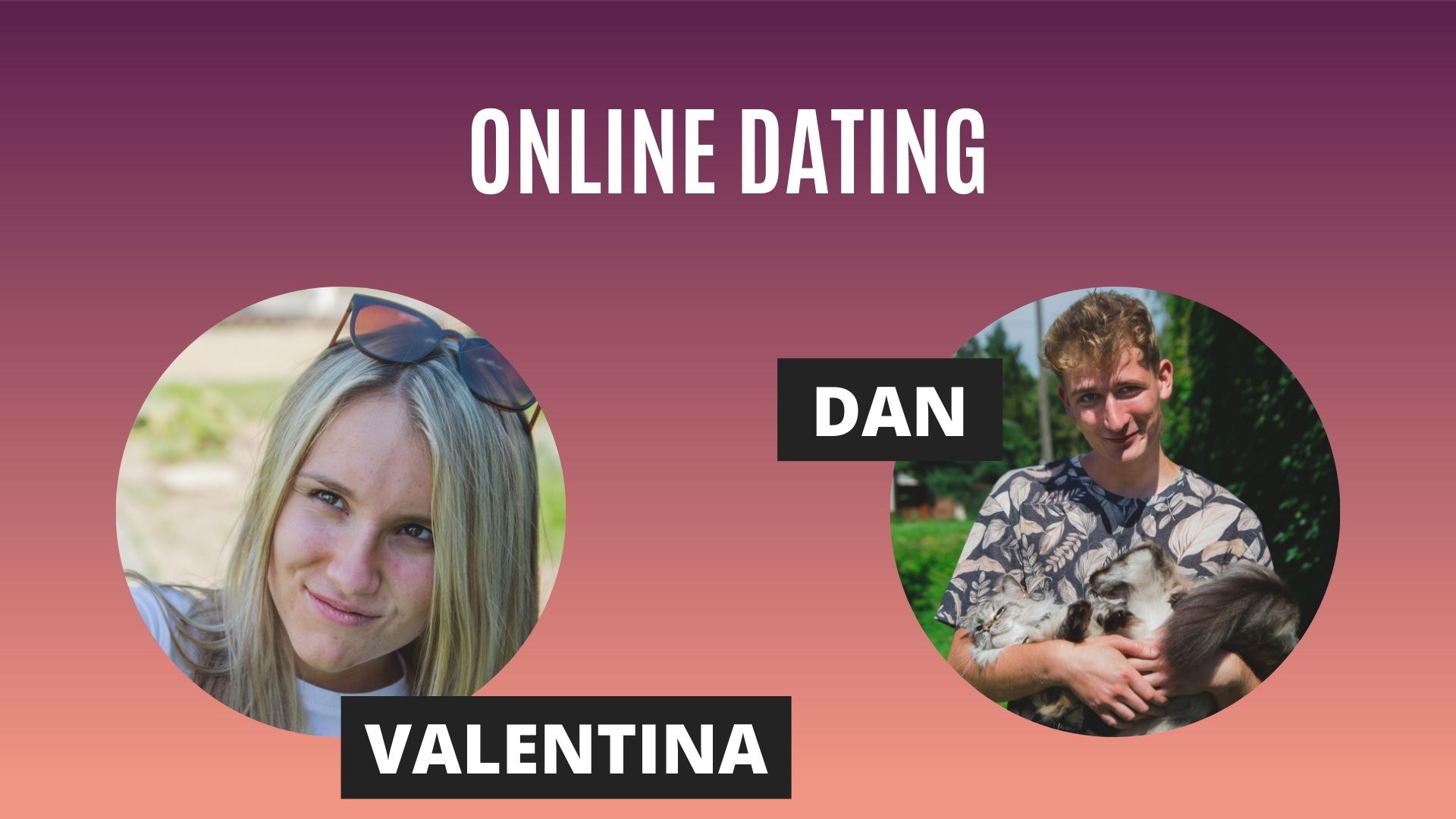 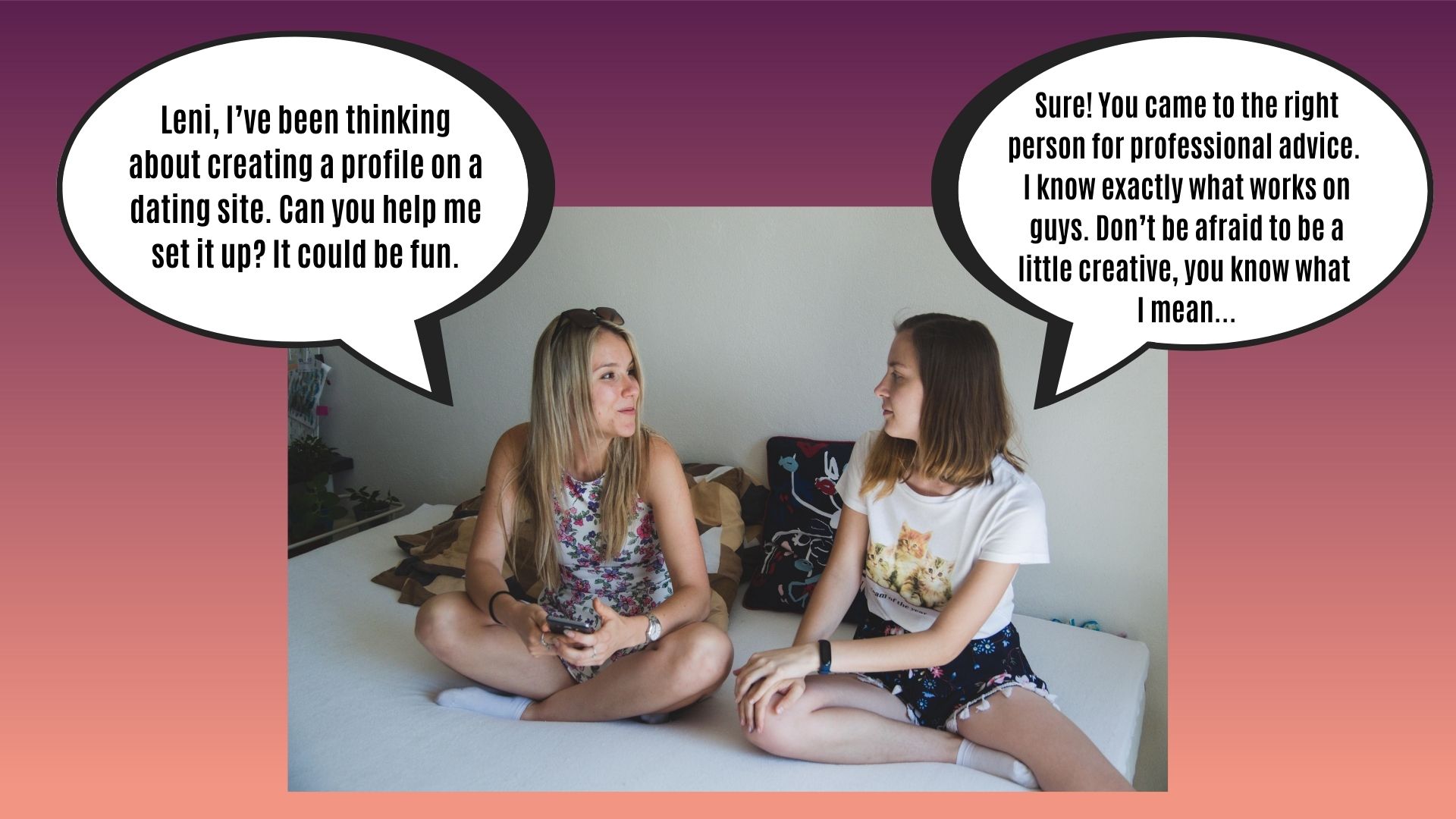 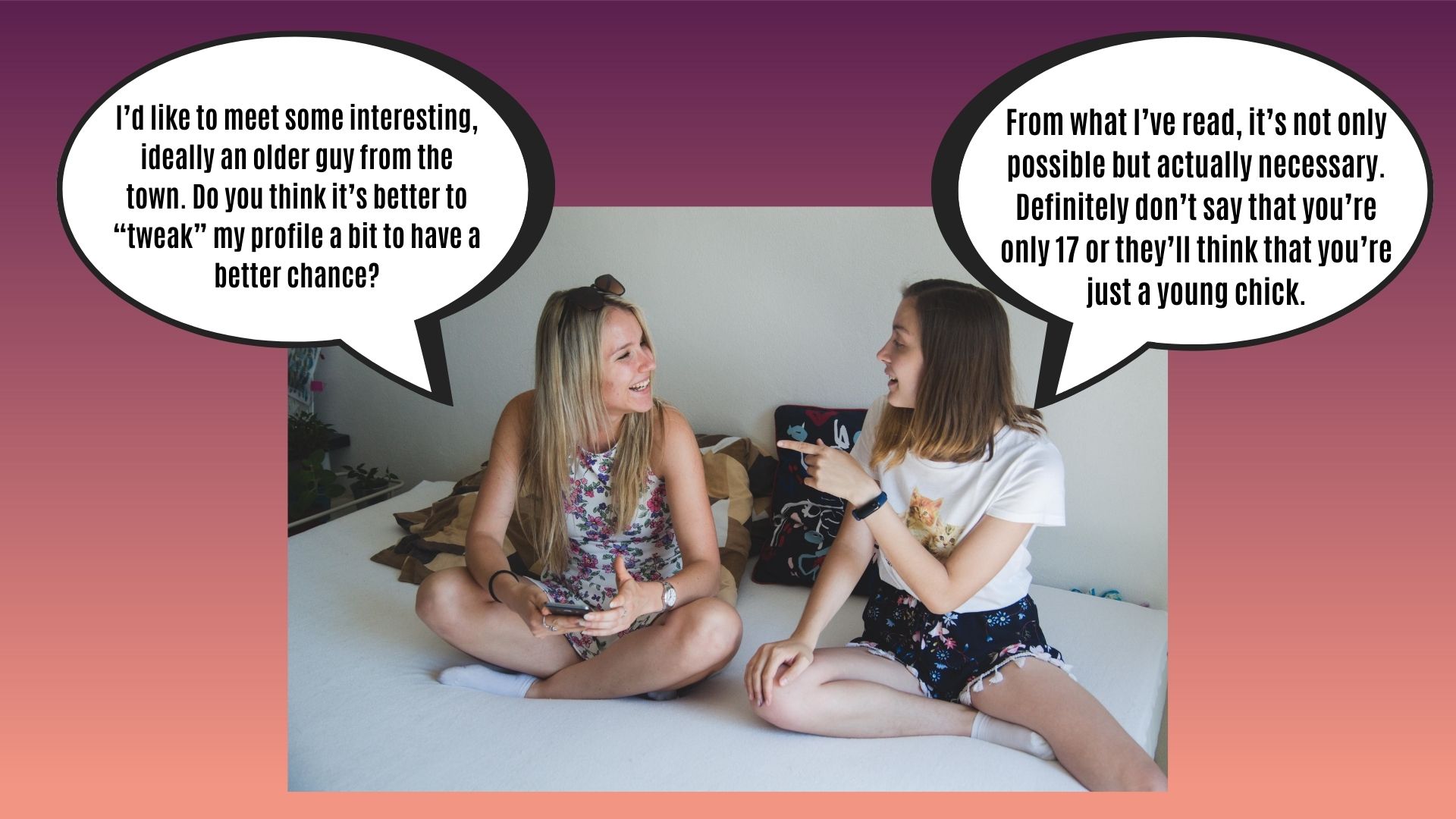 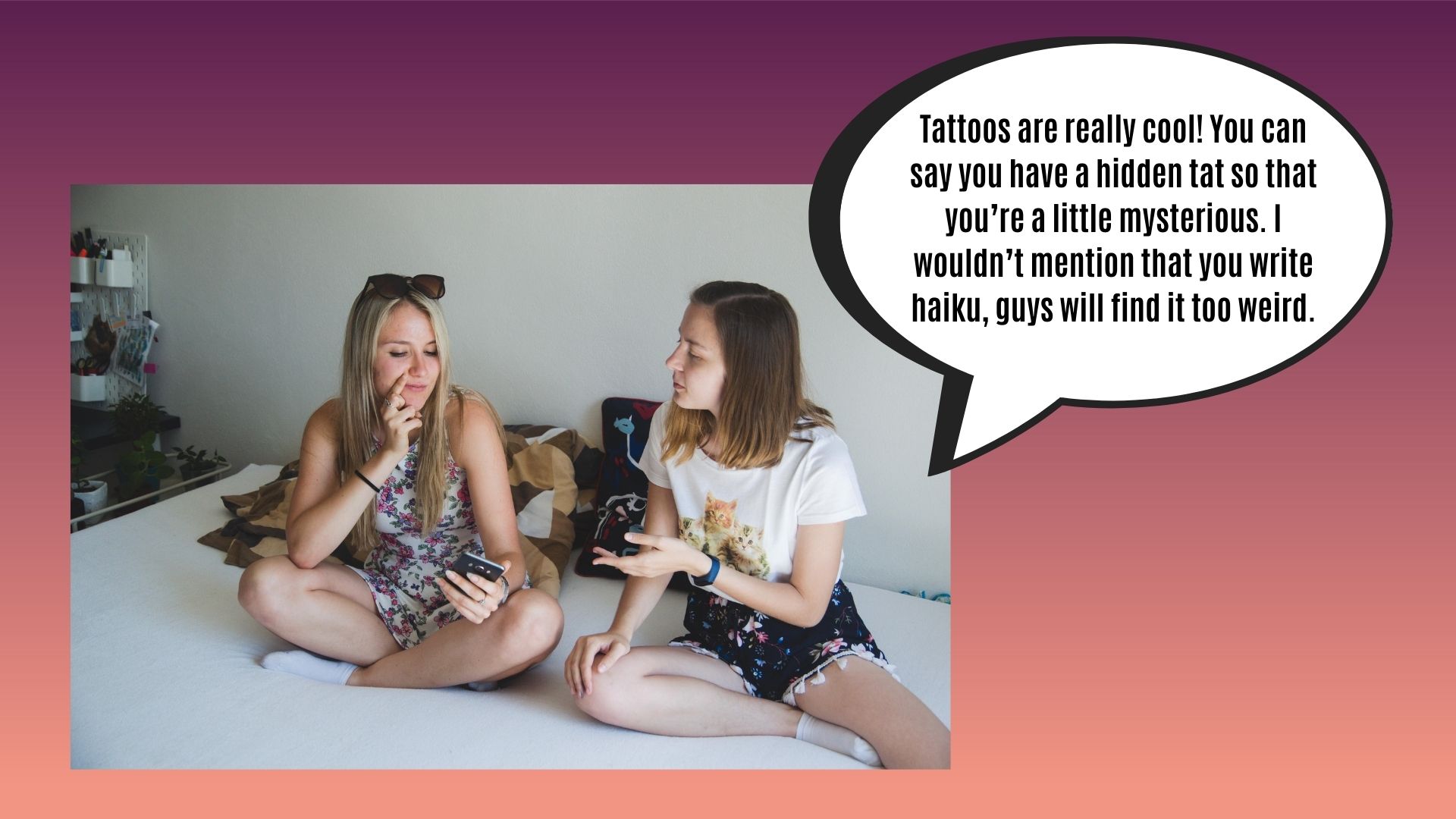 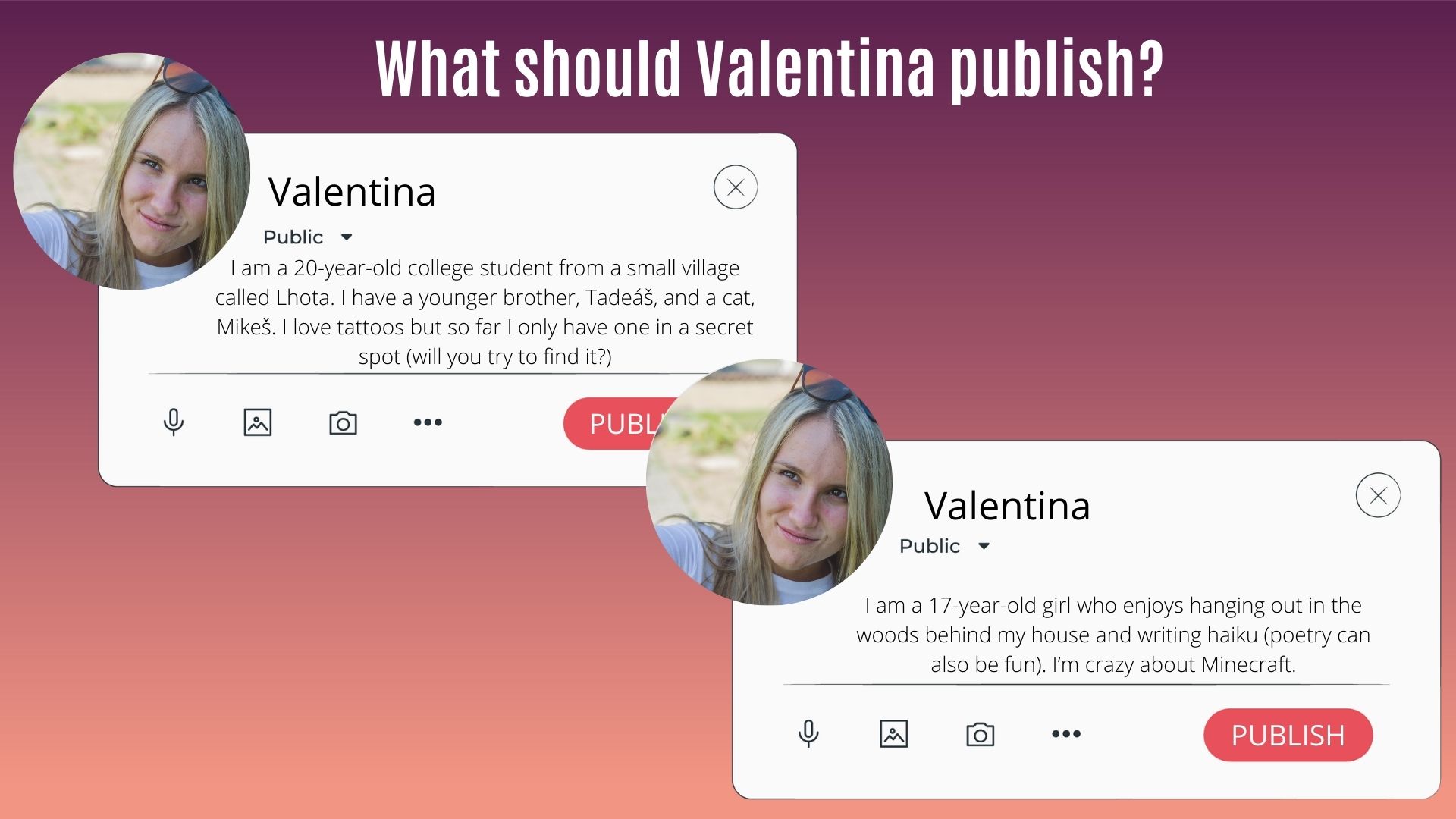 A) Profile with lots of personal information, such as location information, and a few fake things.
B) True profile, where ther is not so much personel data.
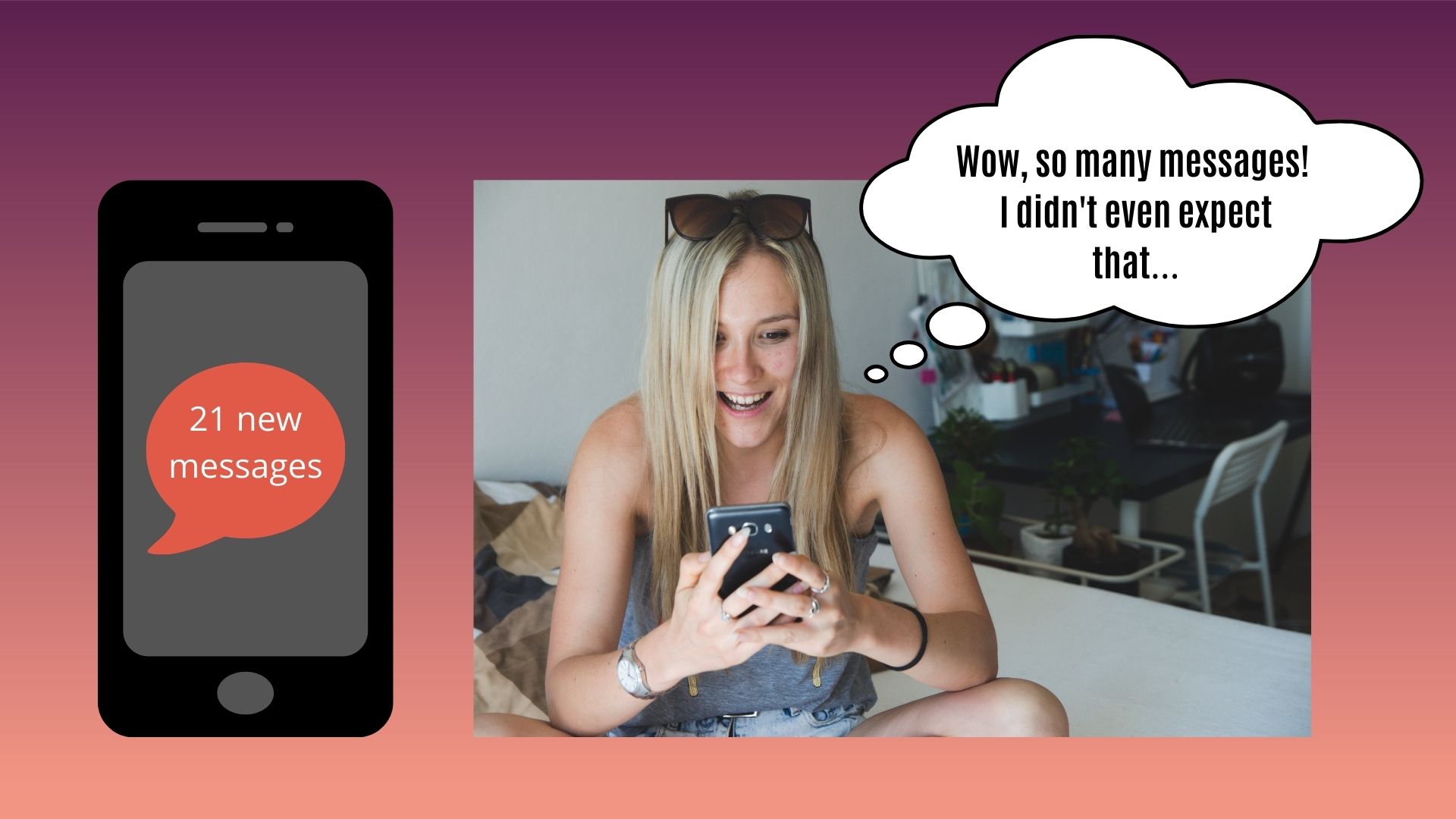 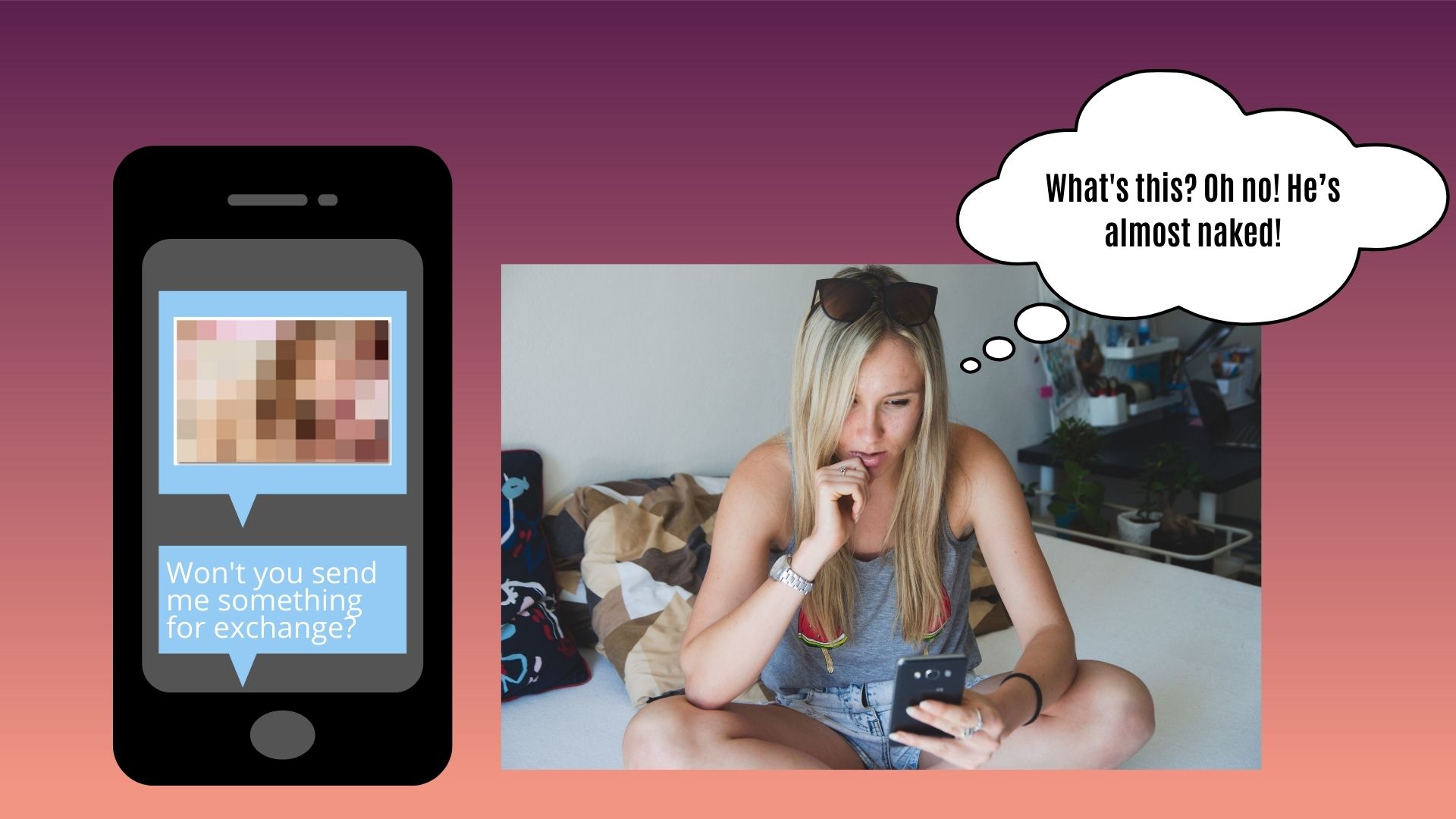 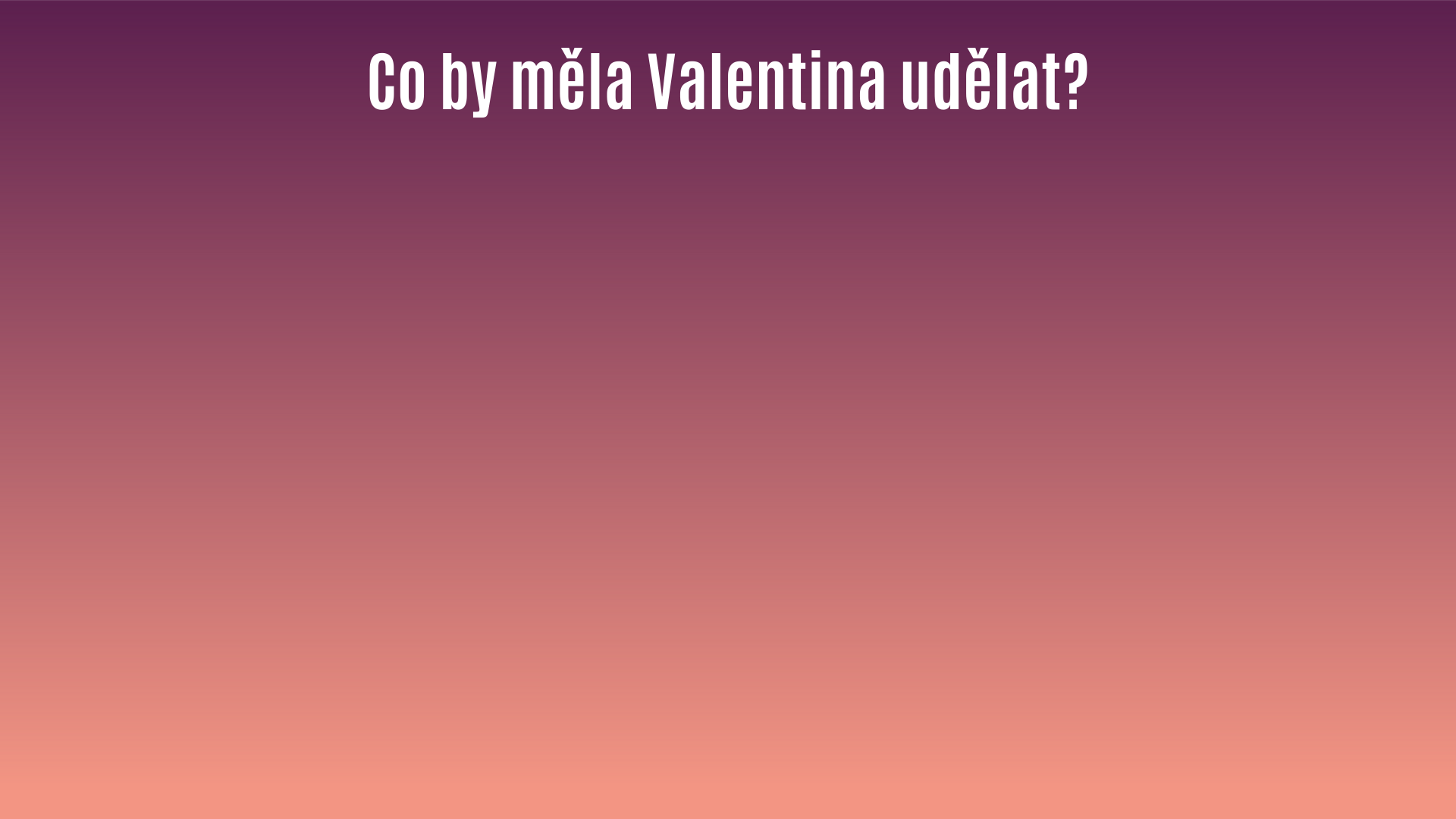 A) She sends a photo wearing a bra. 
B) She trolls him and sends a photo of her leg.
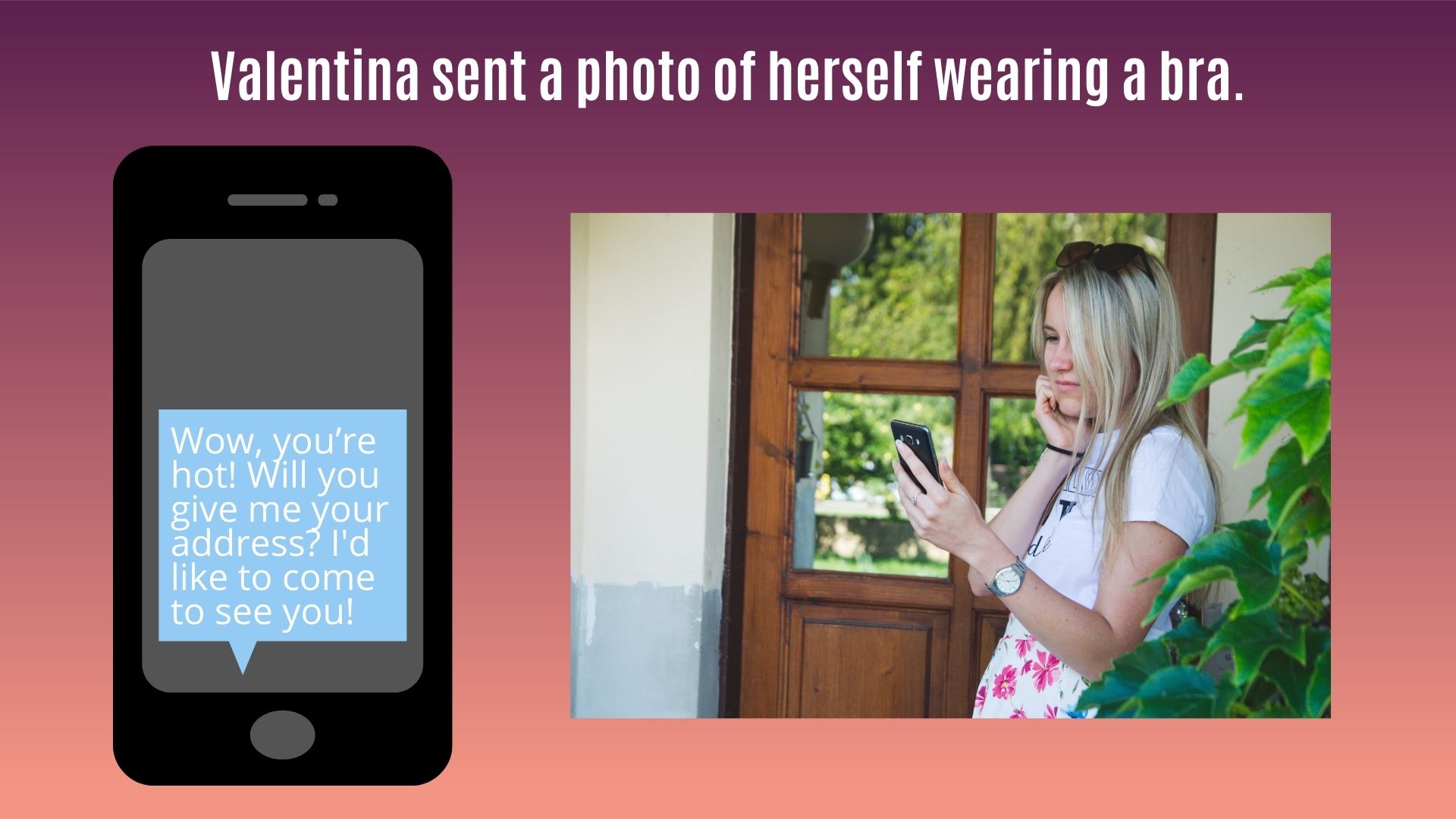 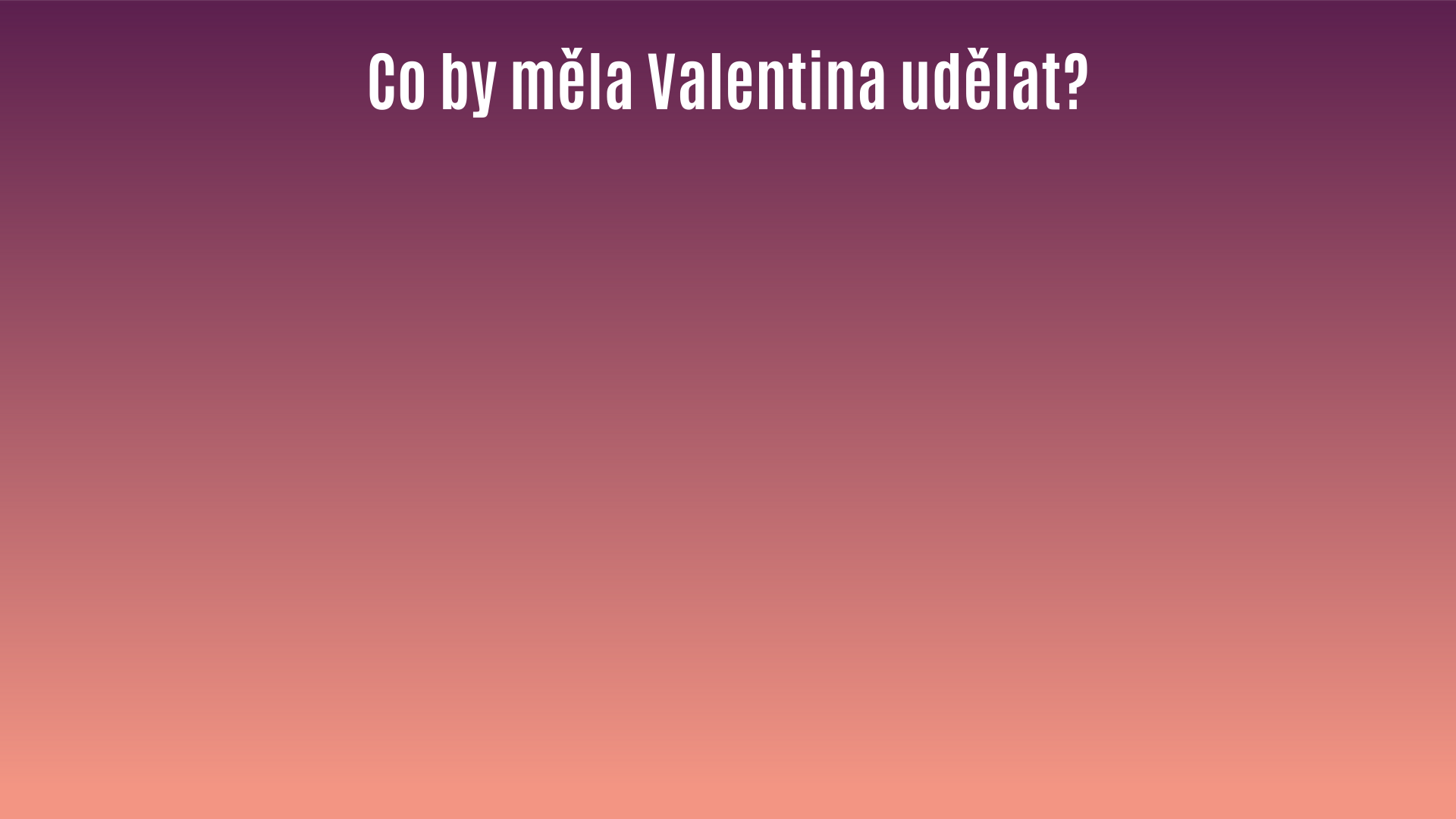 She ignores him. 
She reports his profile.
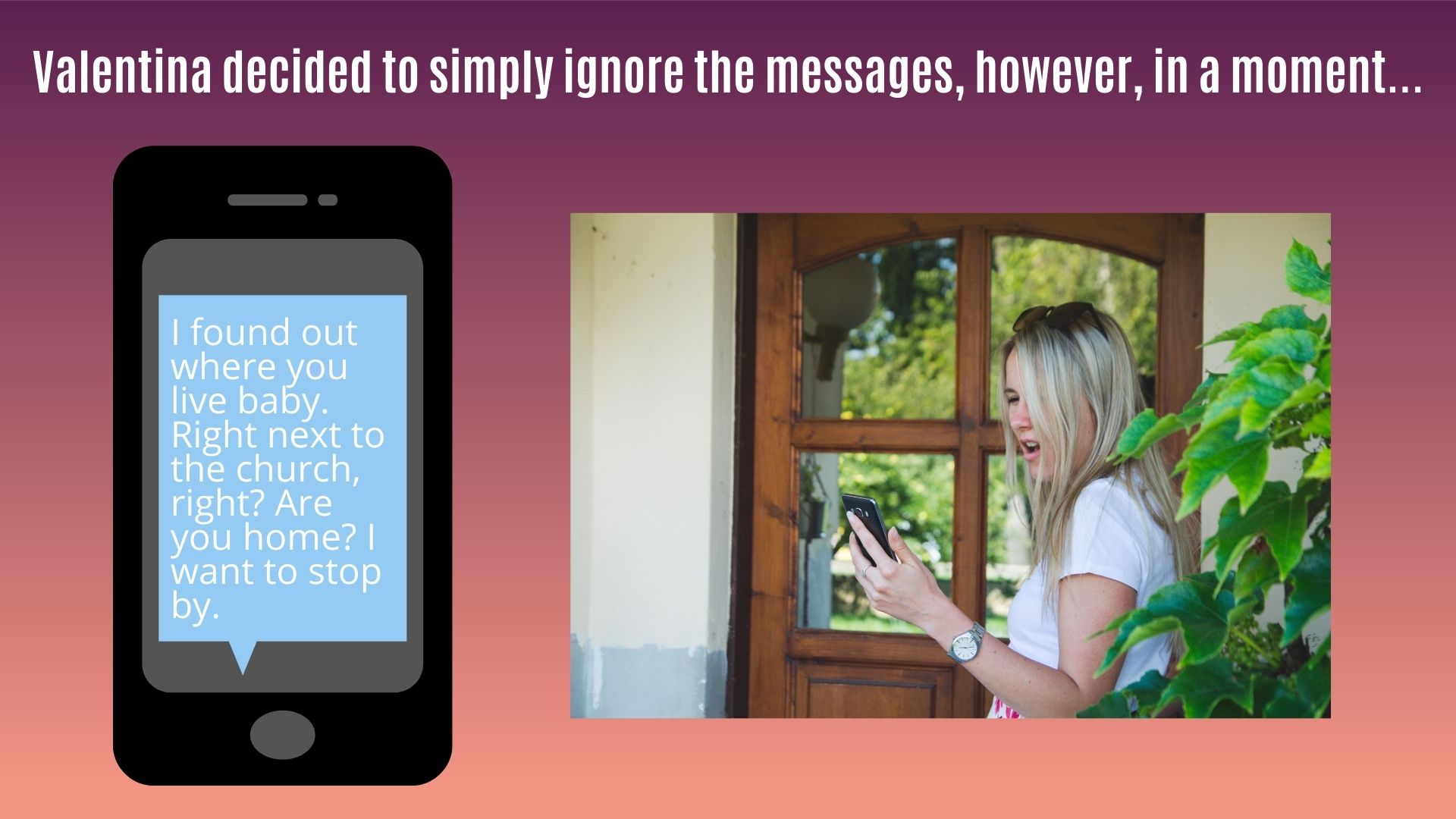 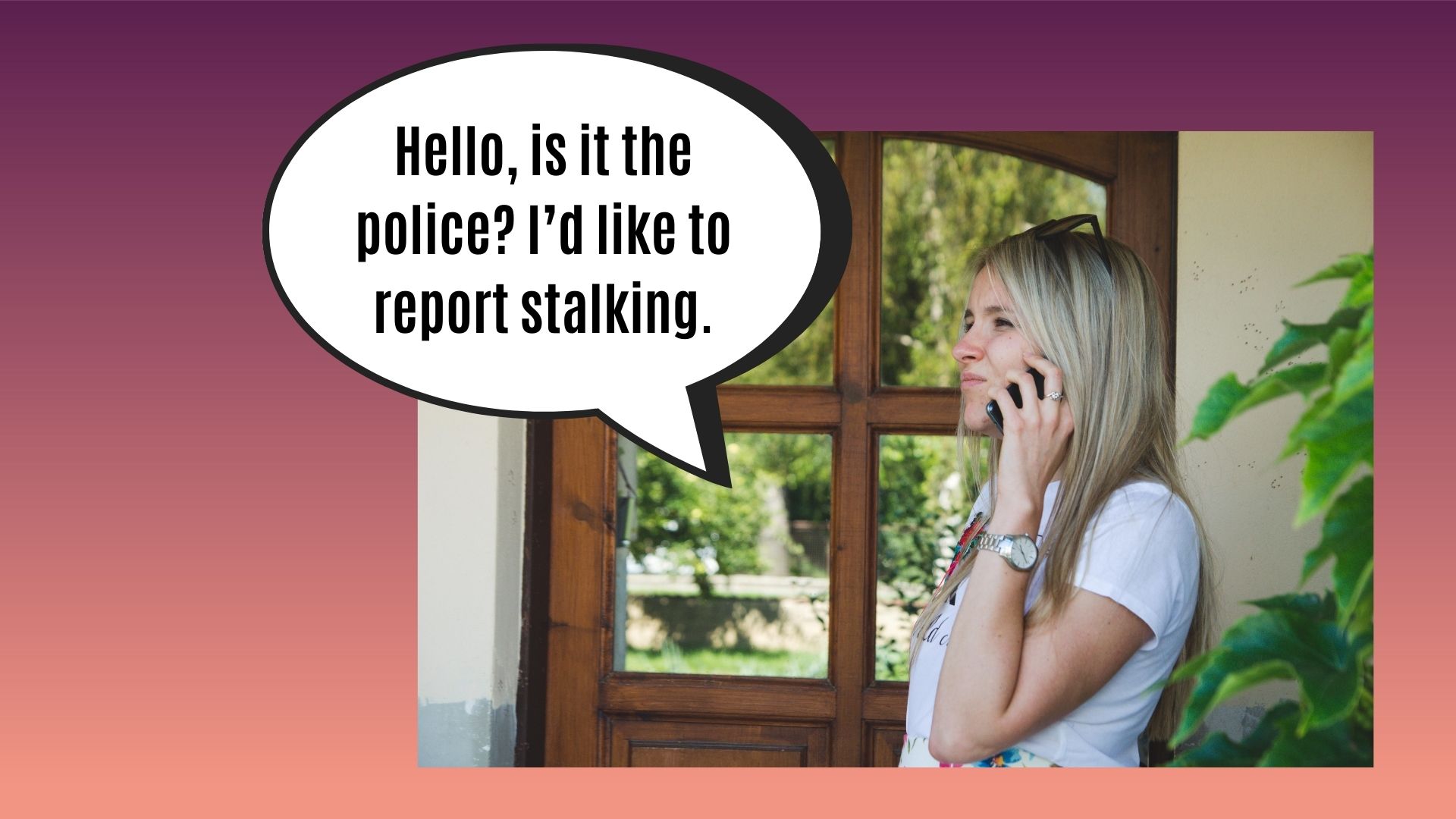 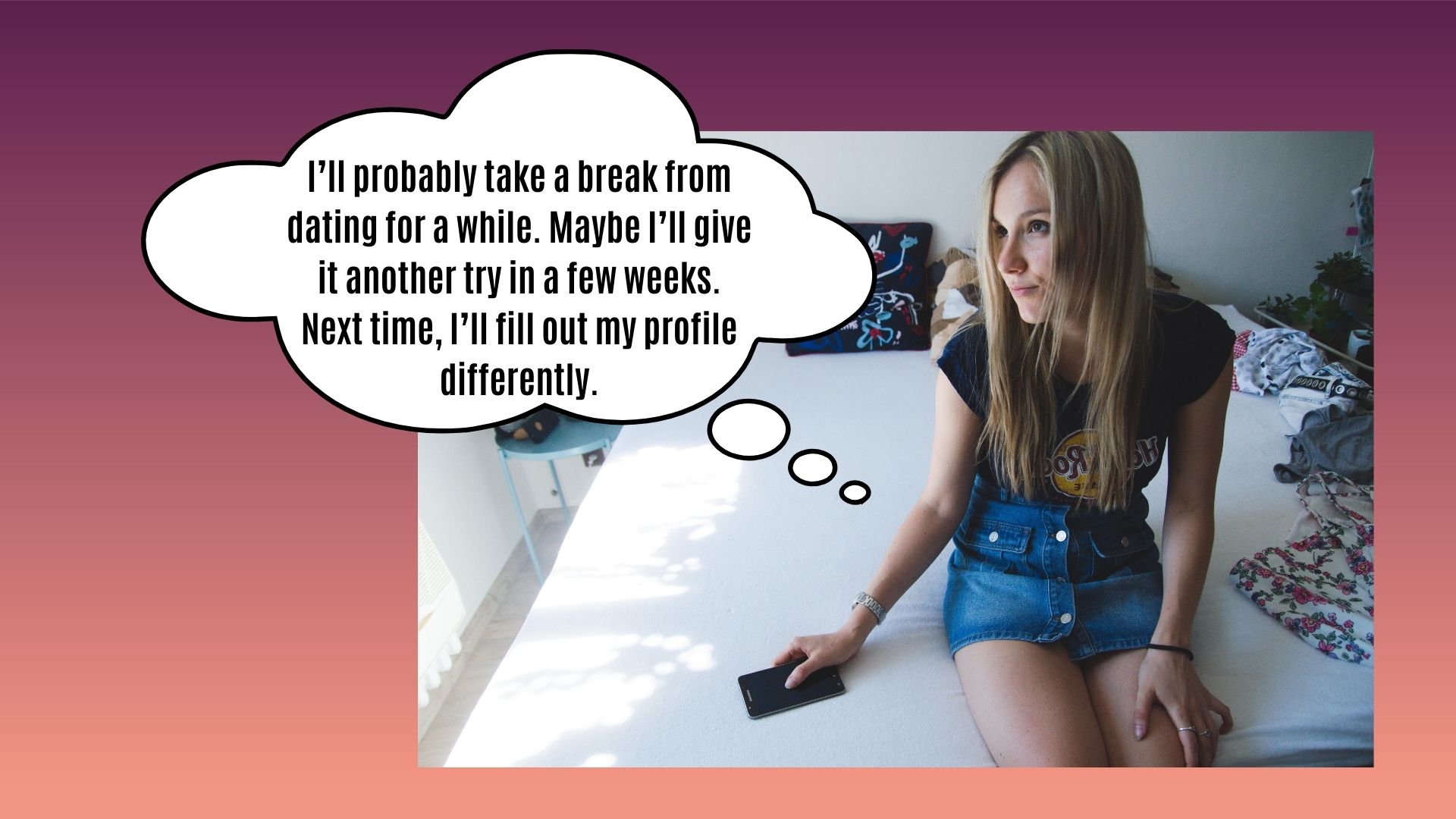 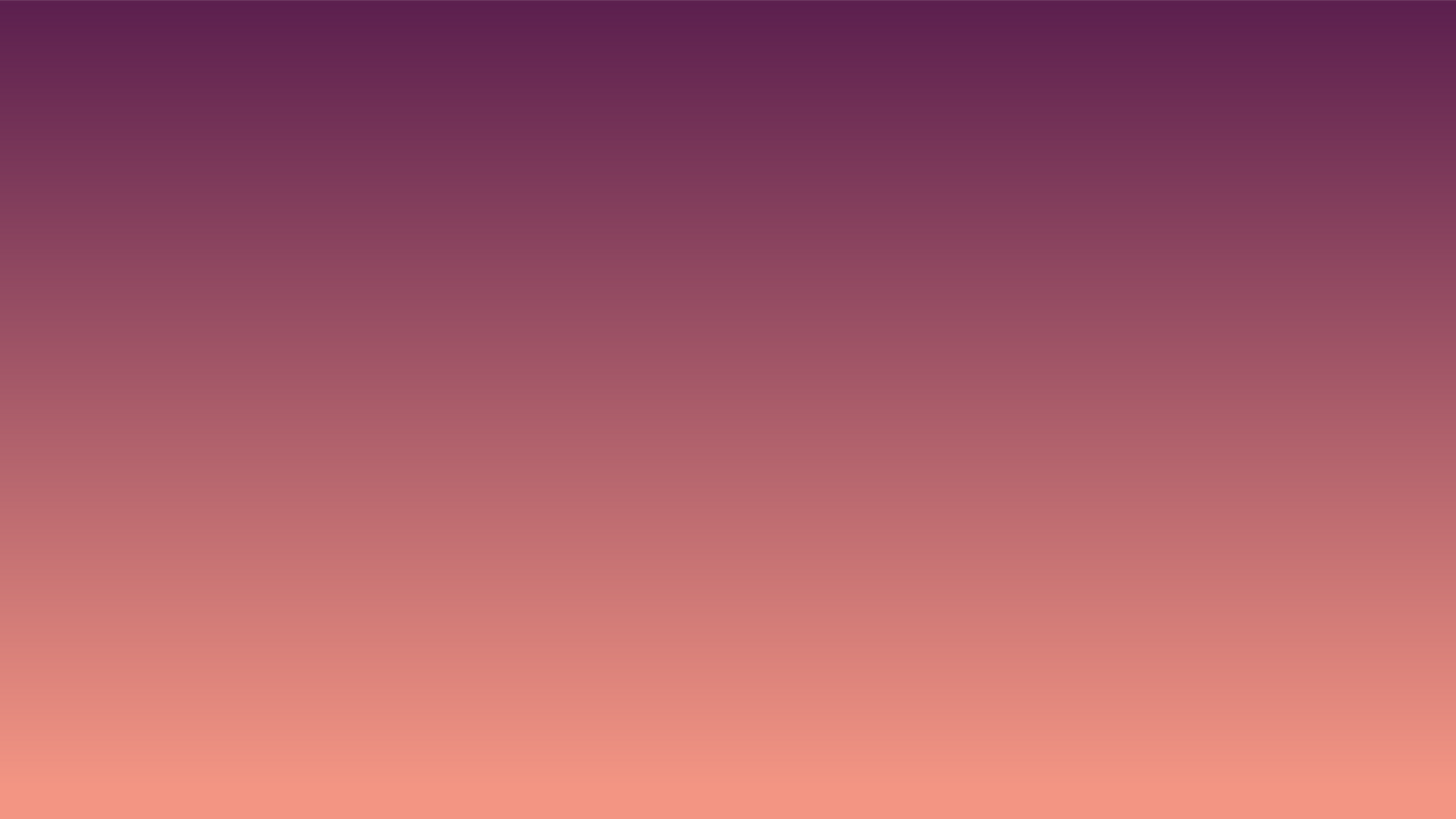 MENWHILE, IN A TOWNN NEARBY...
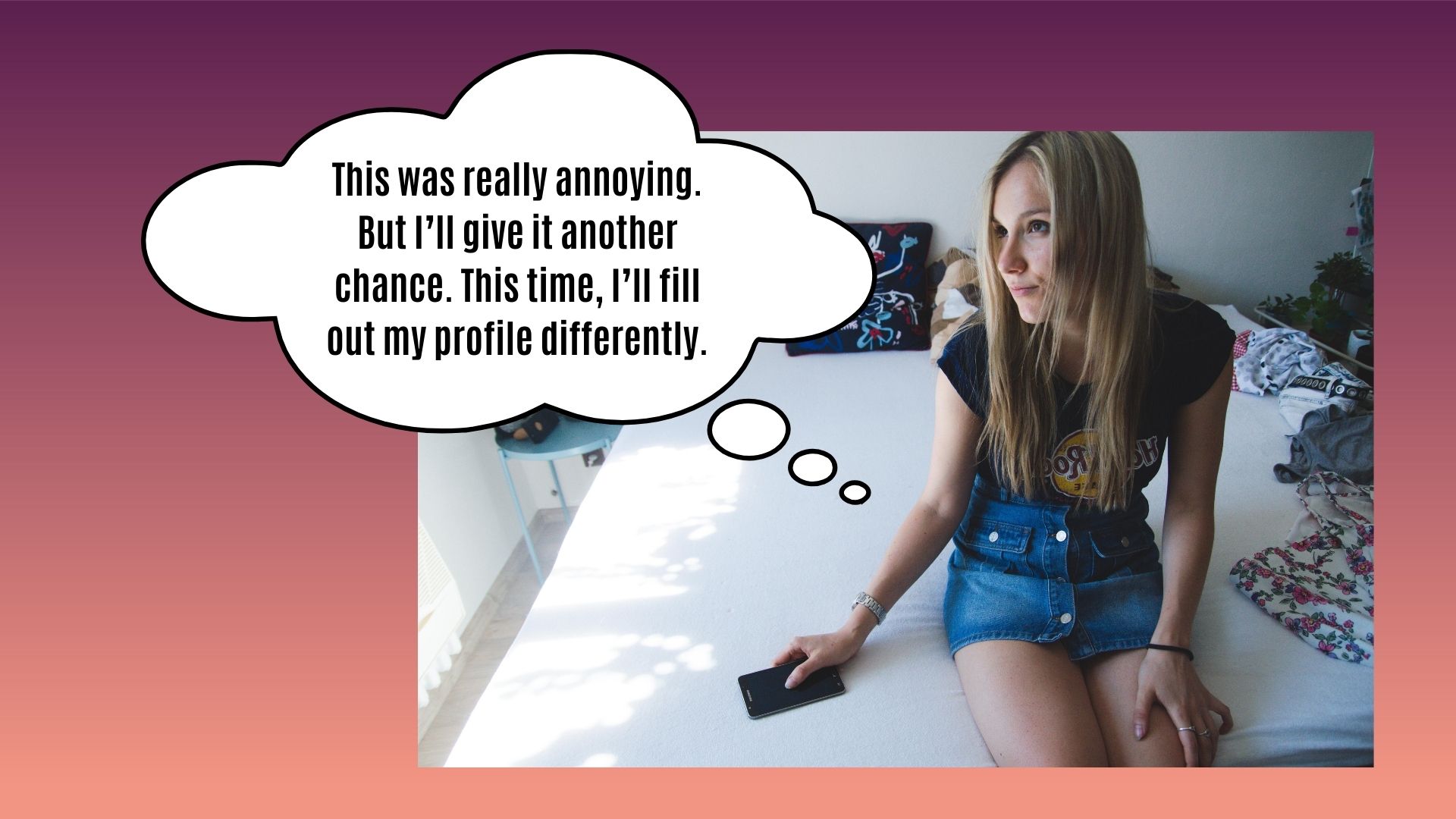 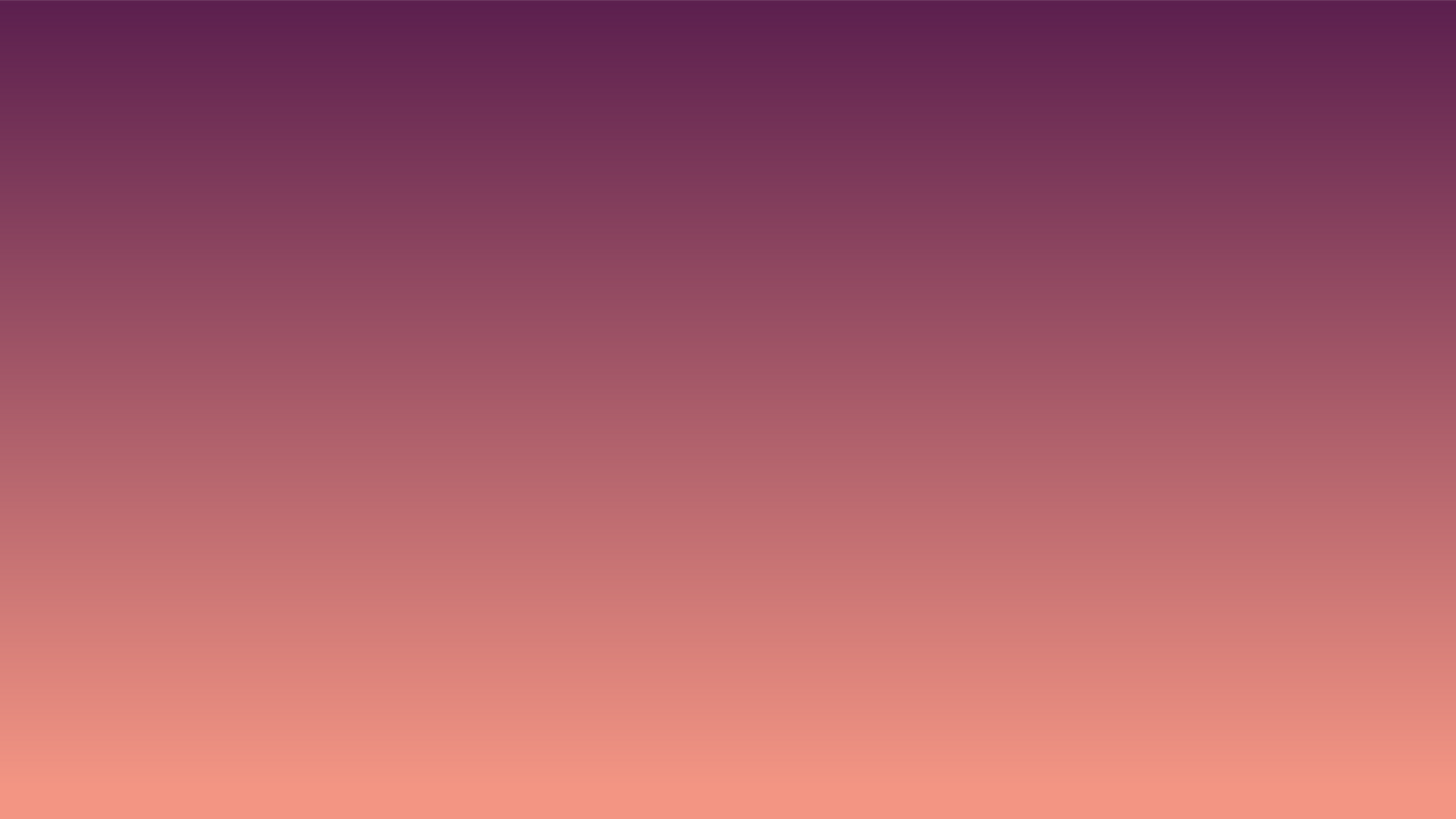 MEANWHILE, IN A TOWN NEARBY...
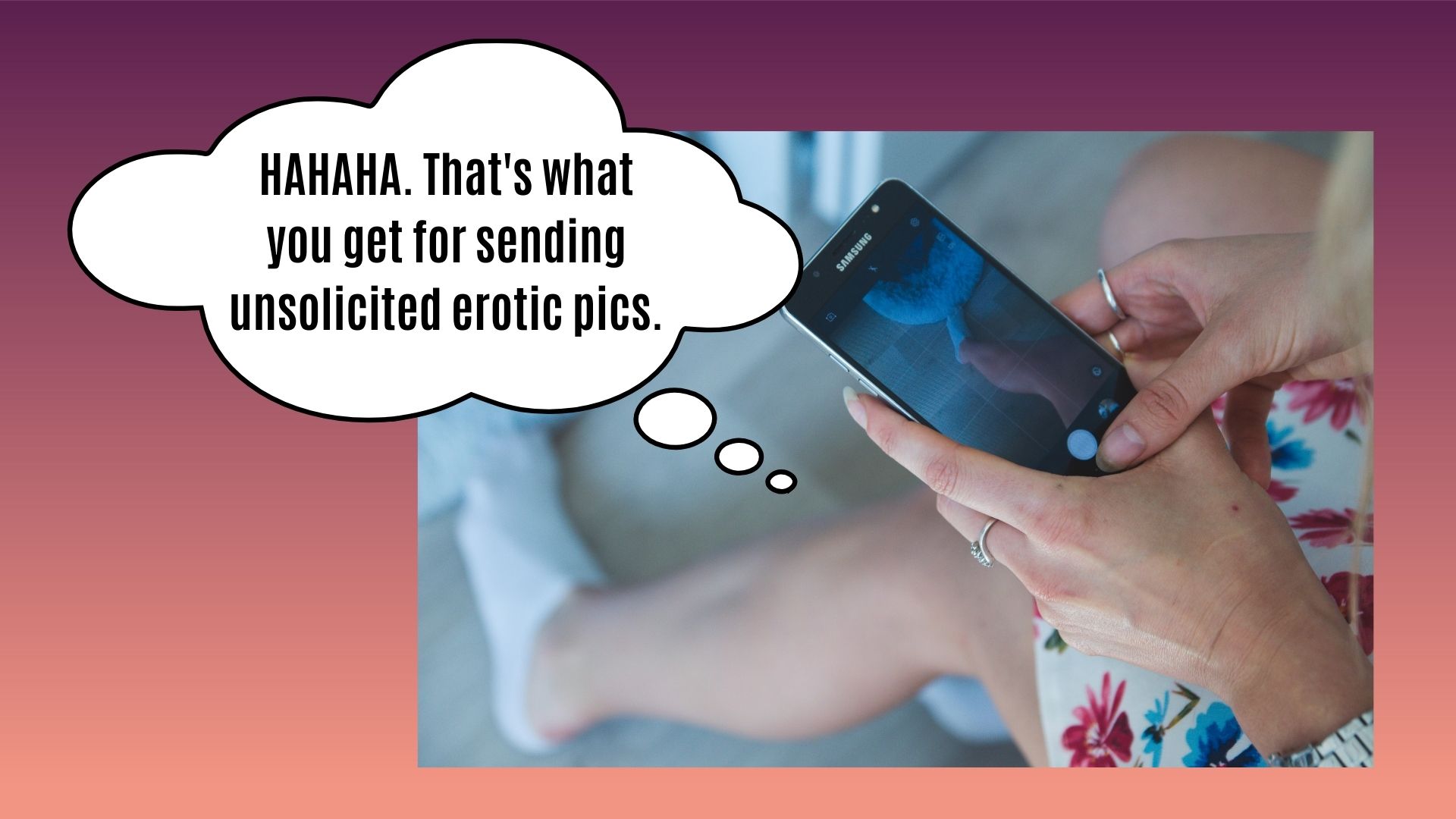 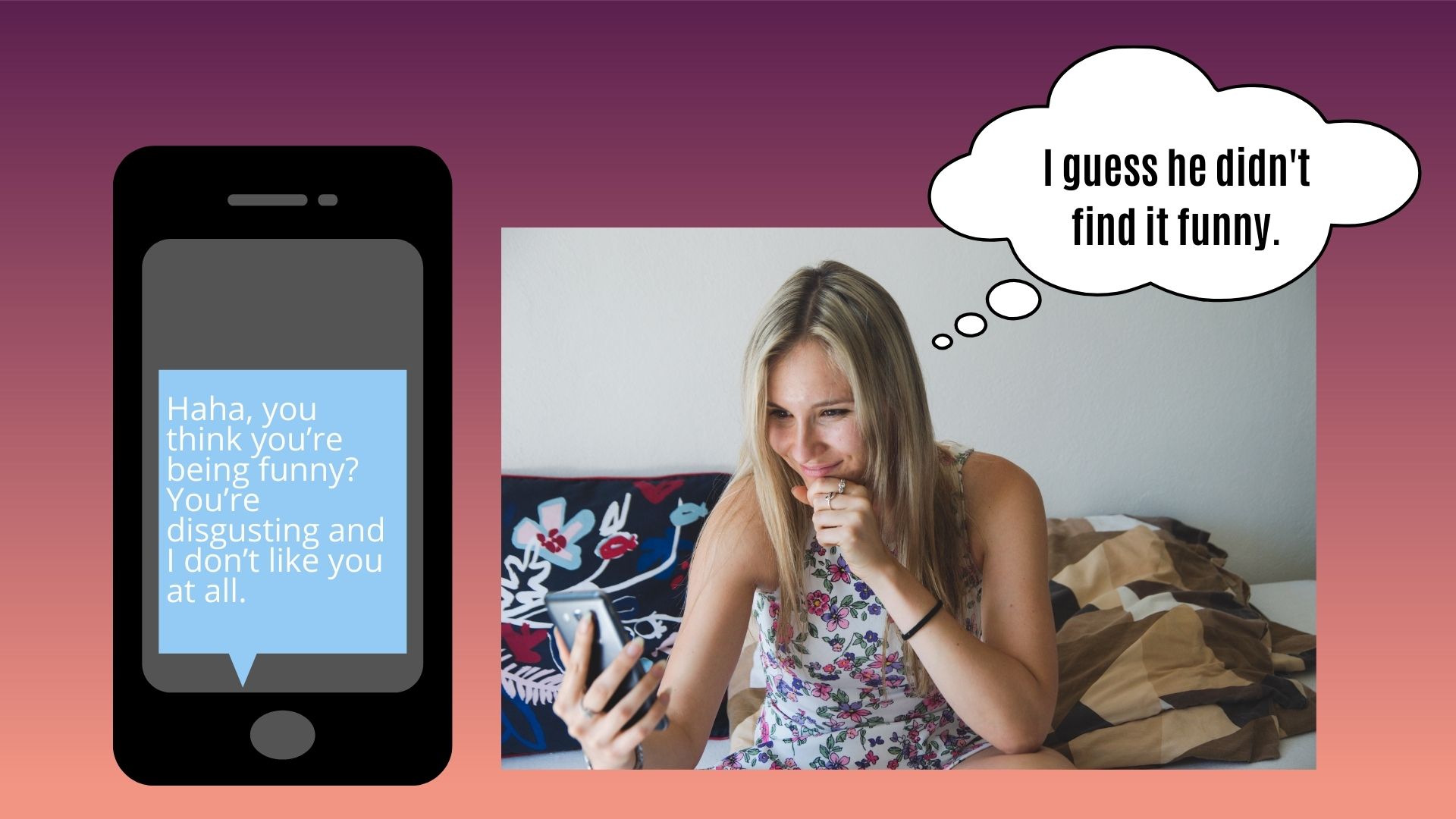 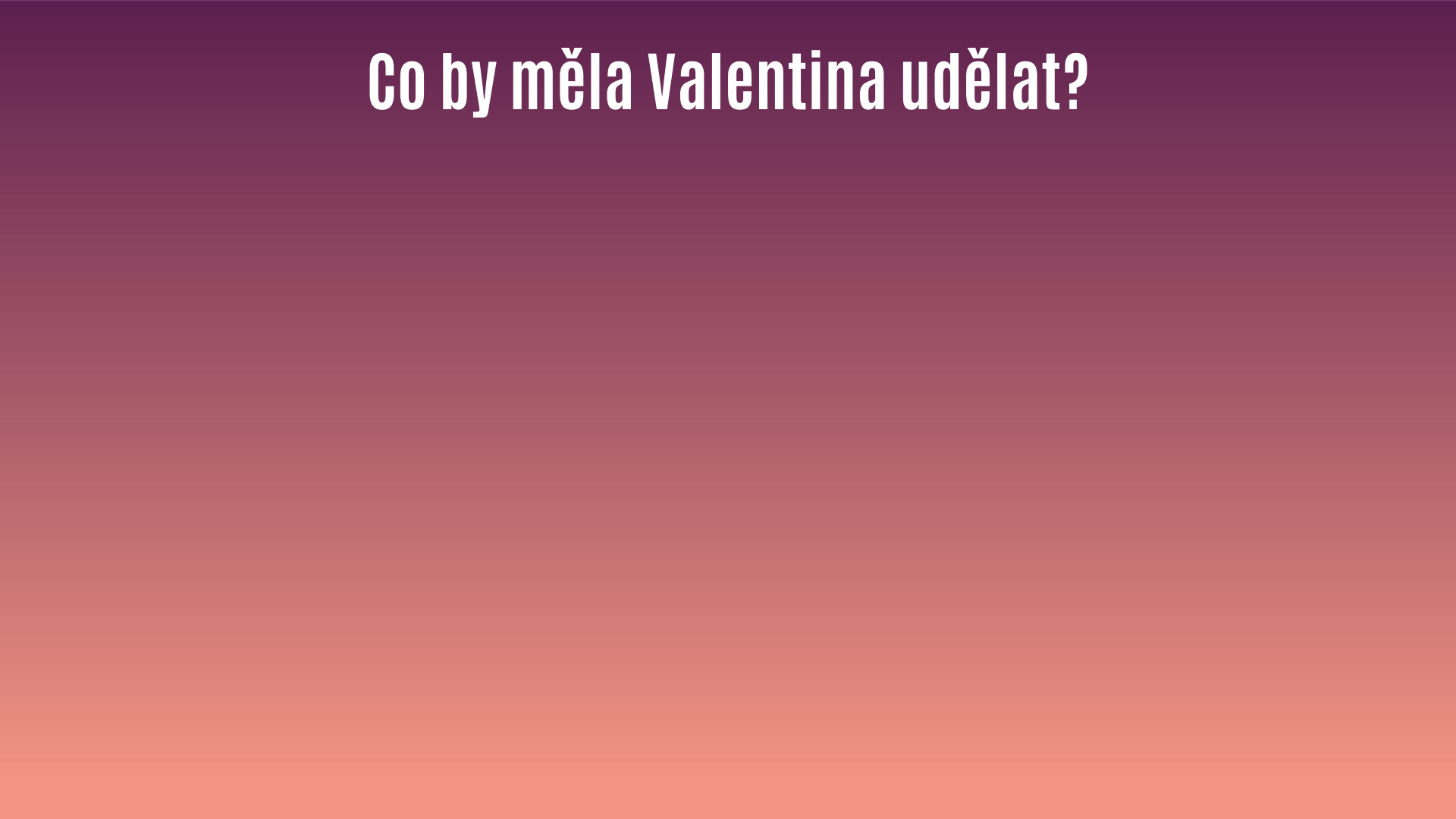 She ignores him. 
She reports his profile.
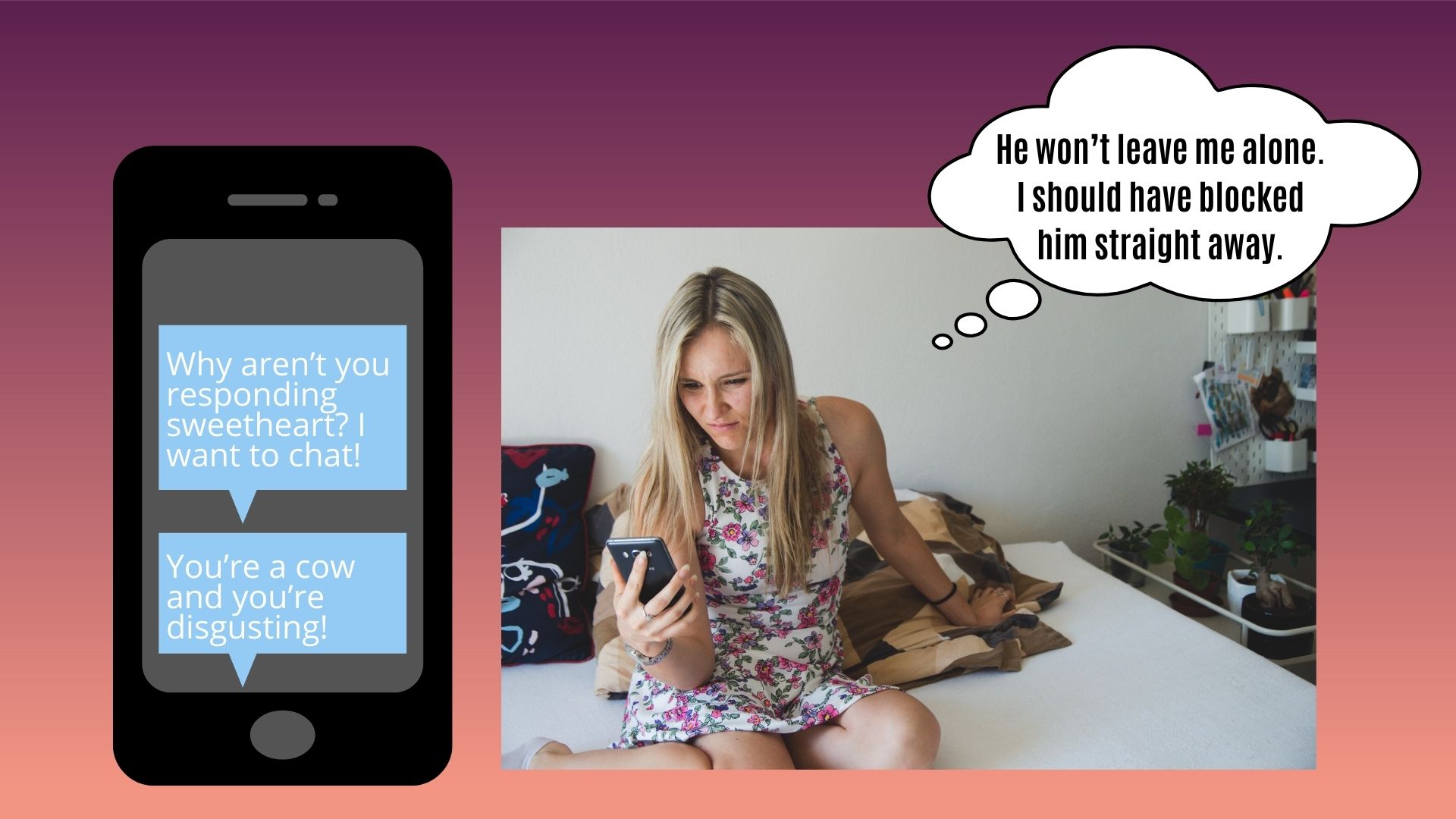 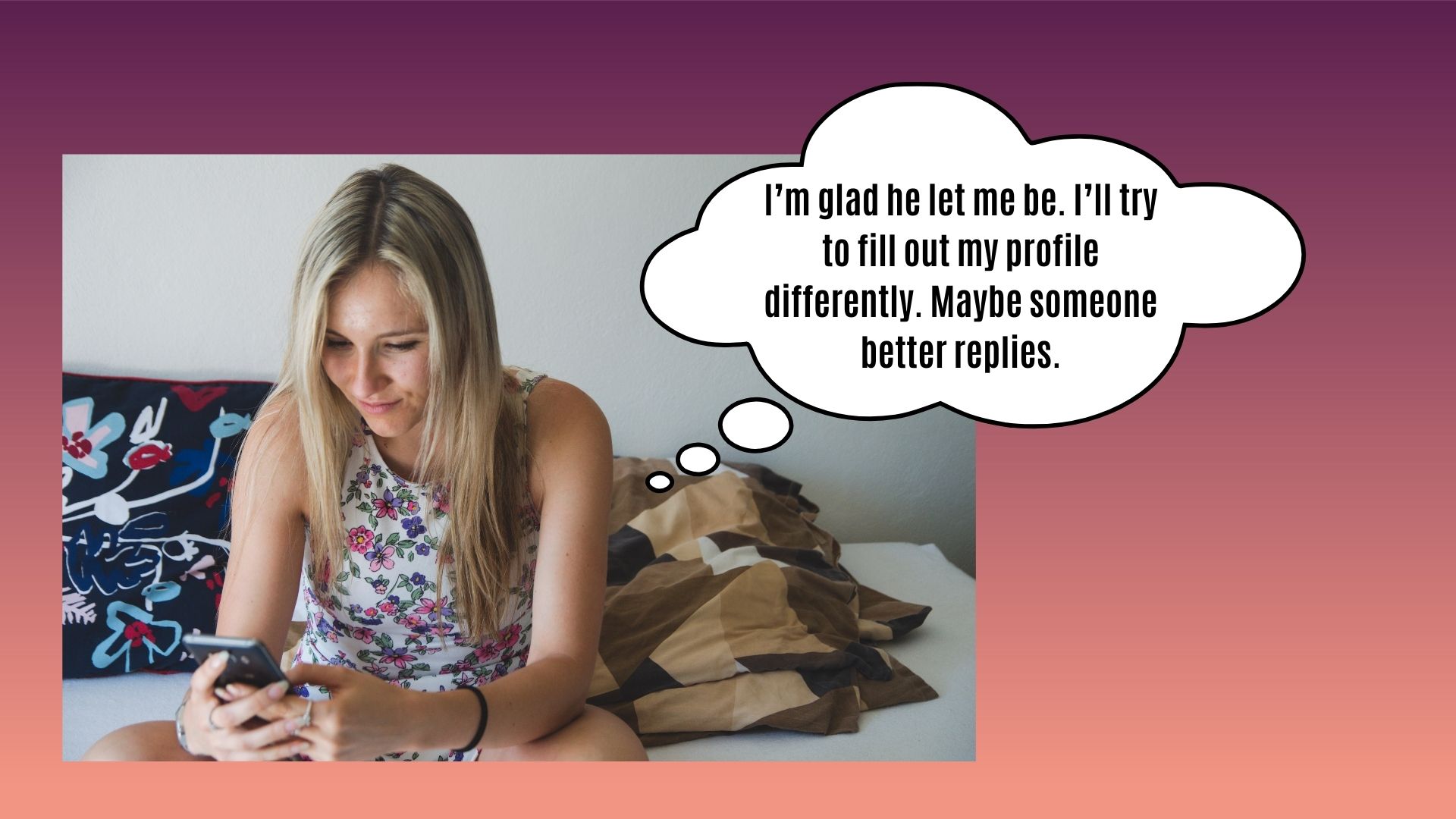 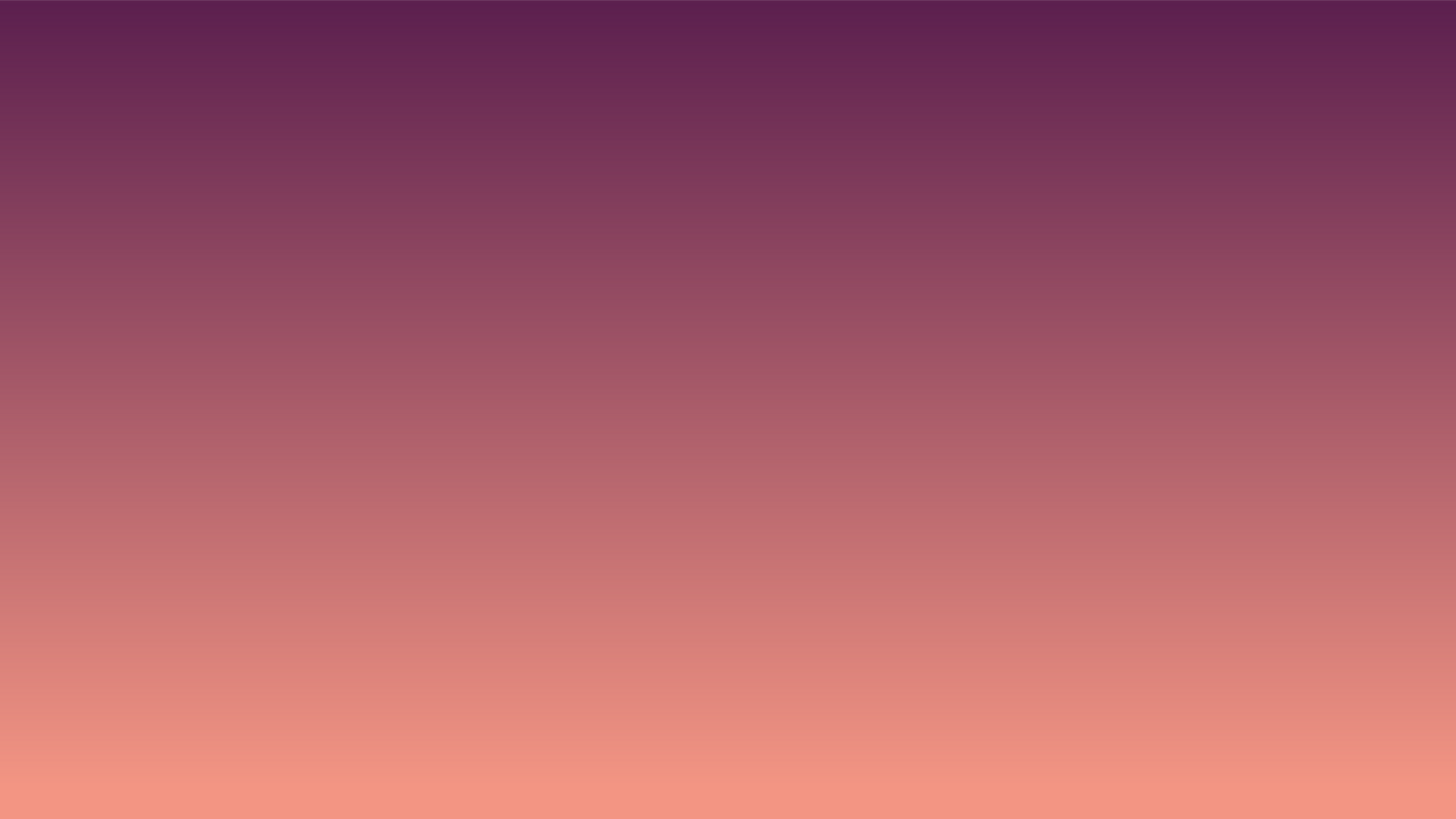 MEANWHILE, IN A TOWN NEARBY...
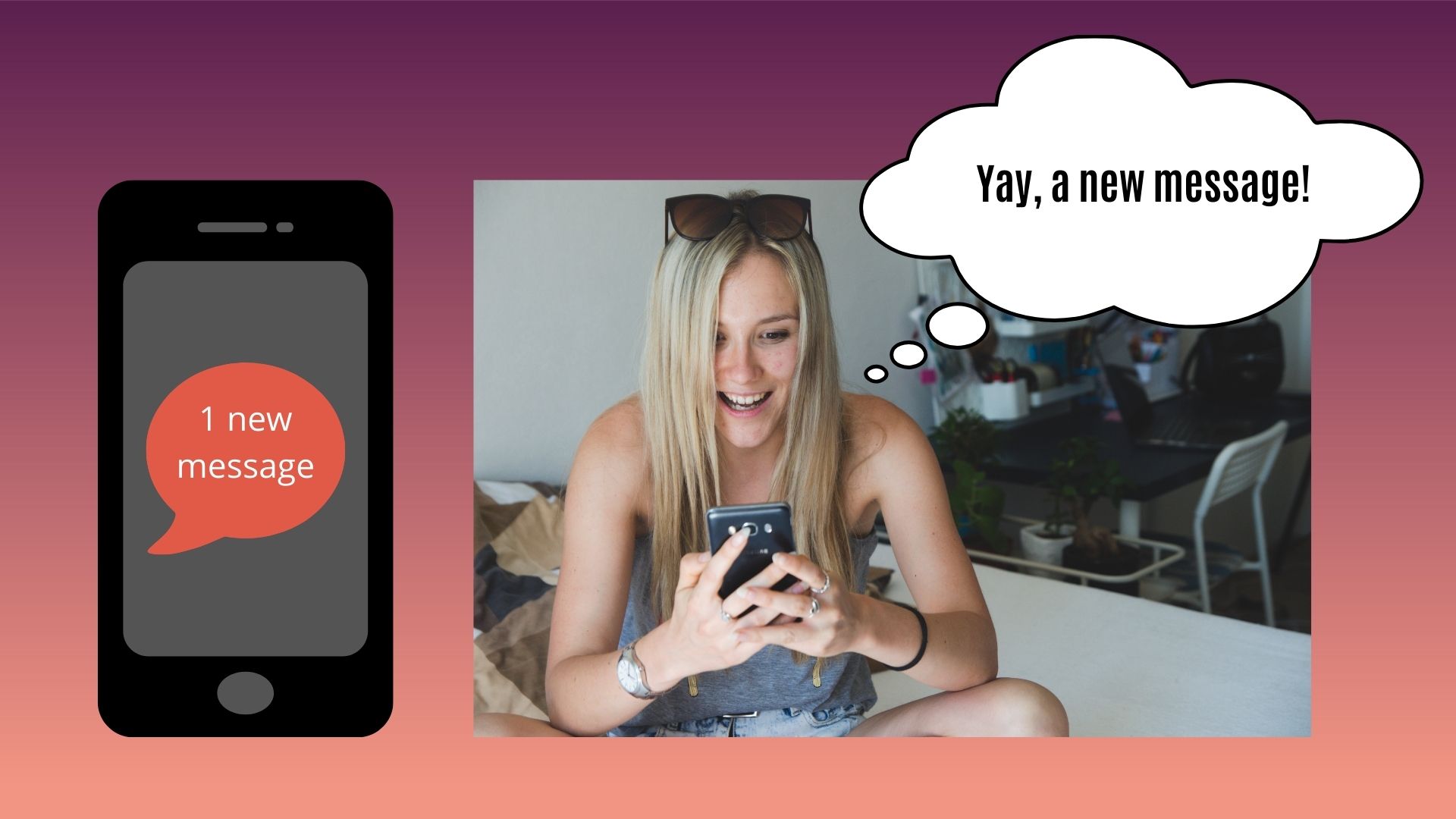 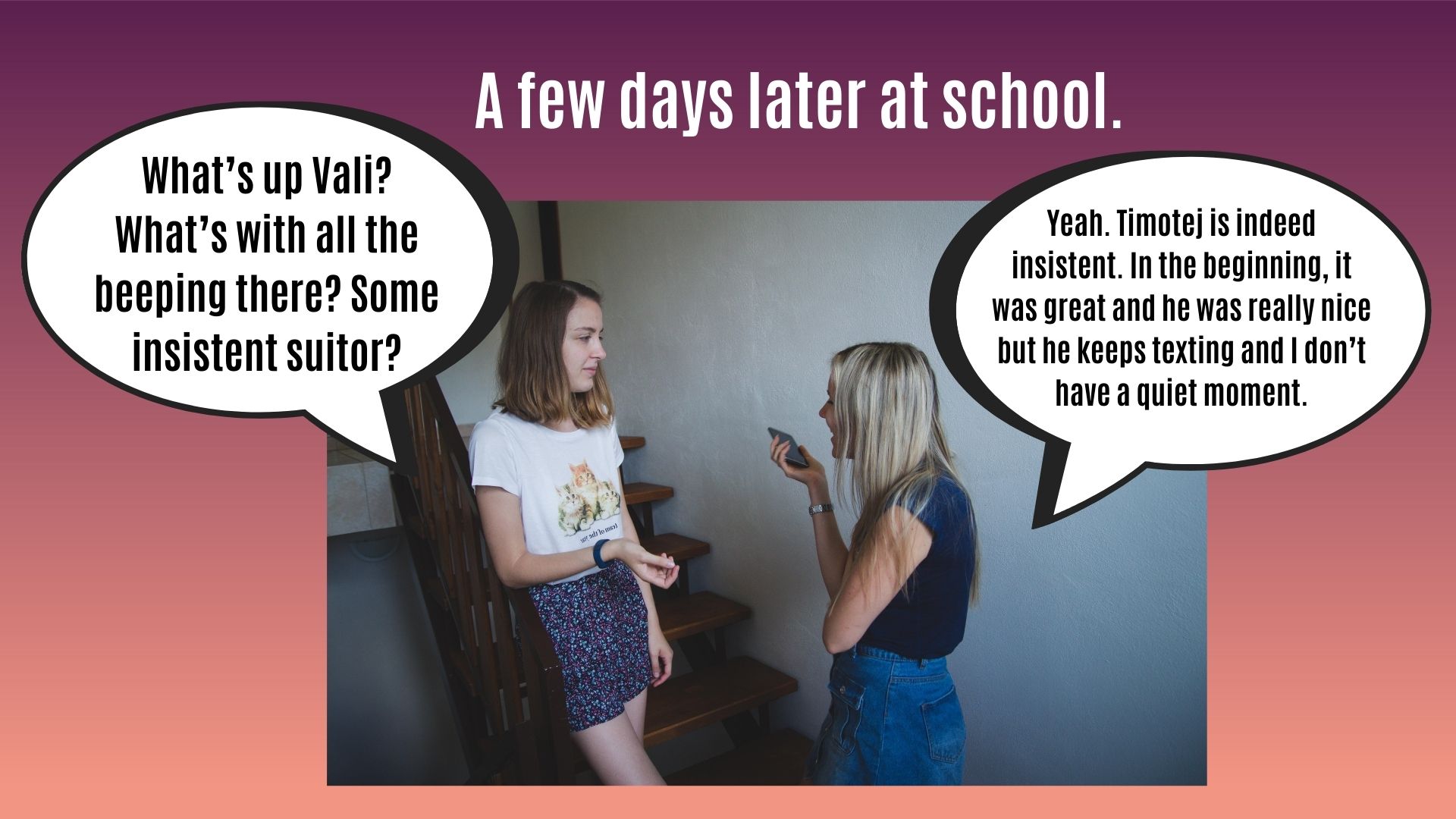 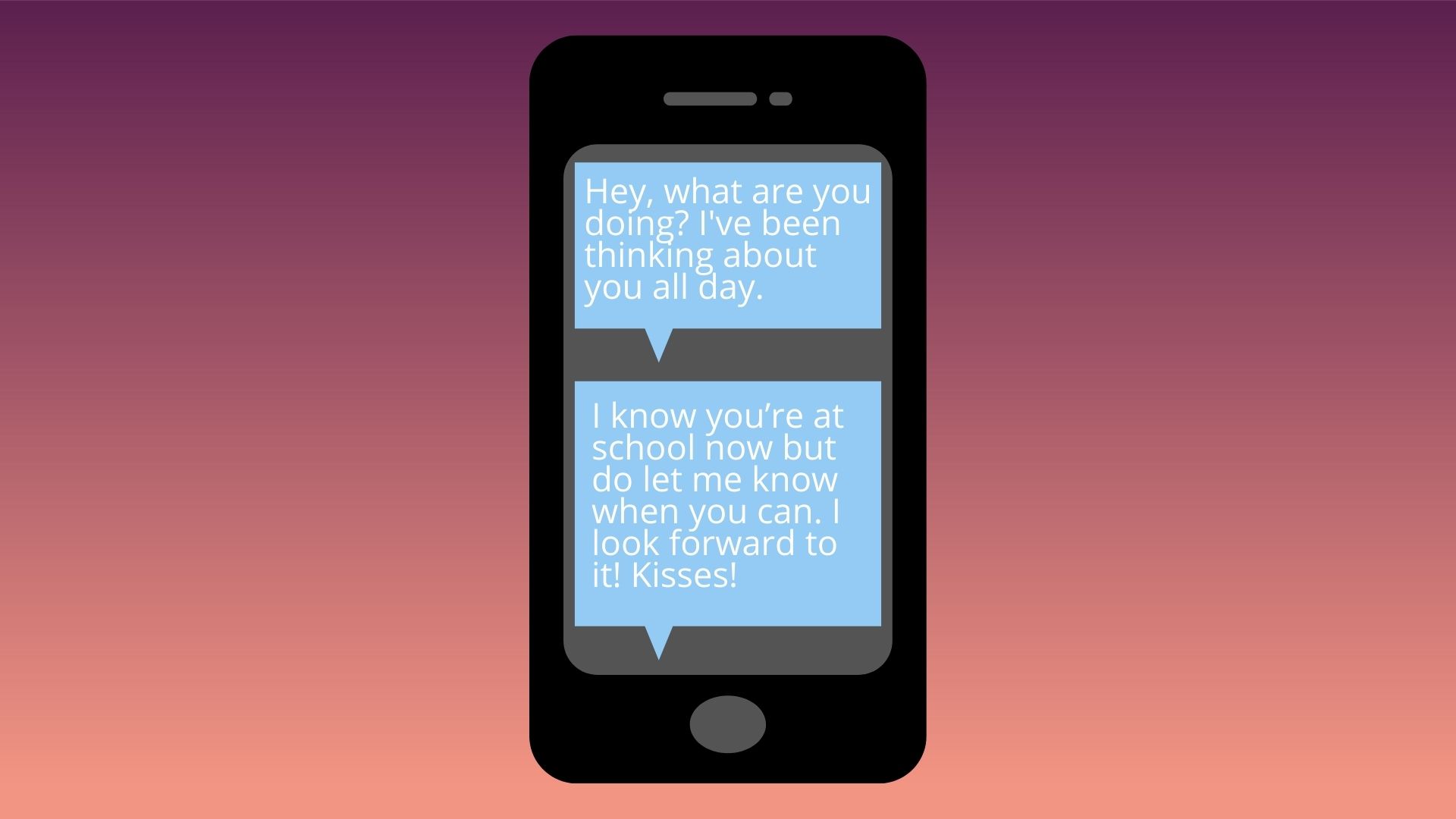 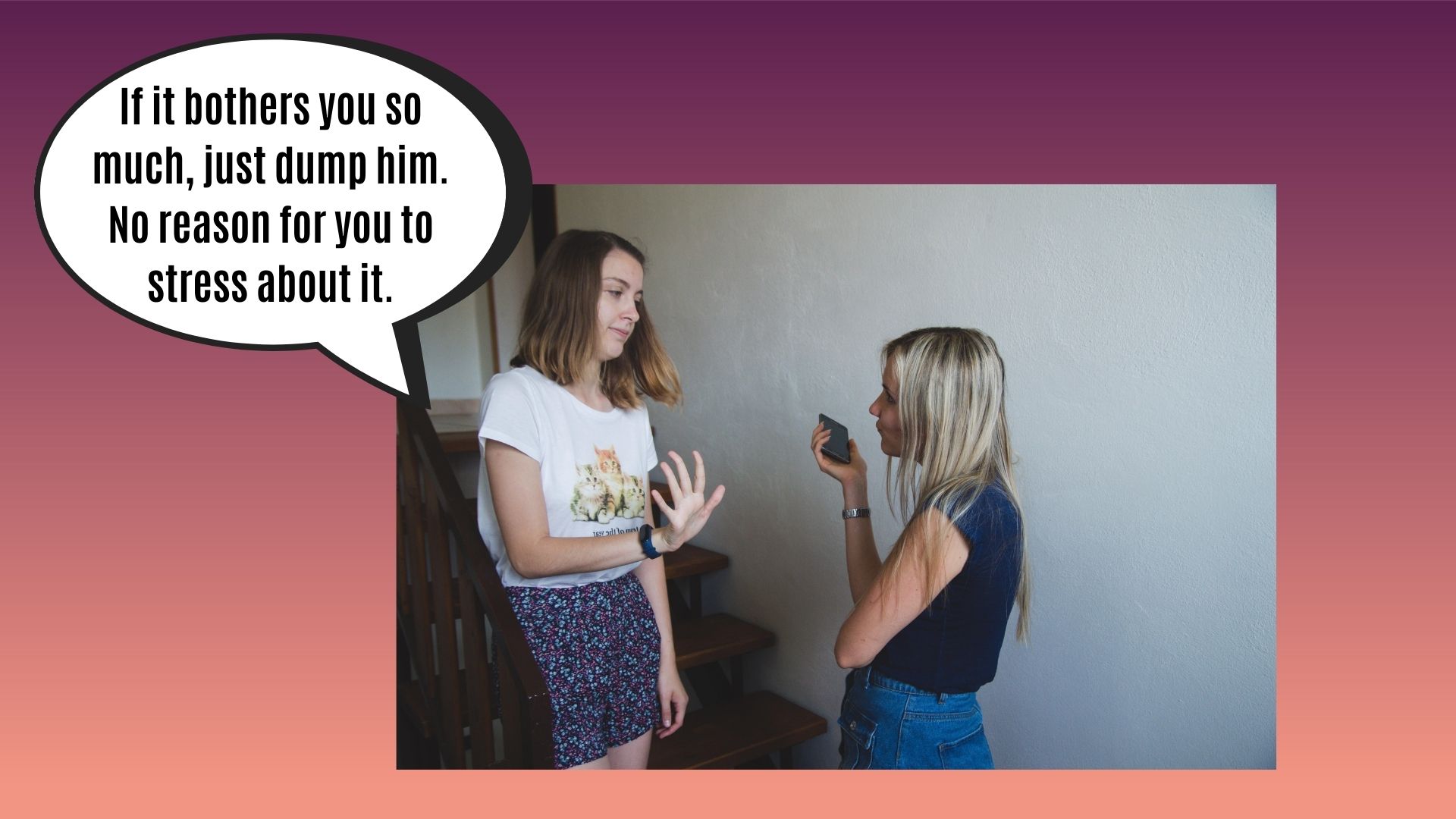 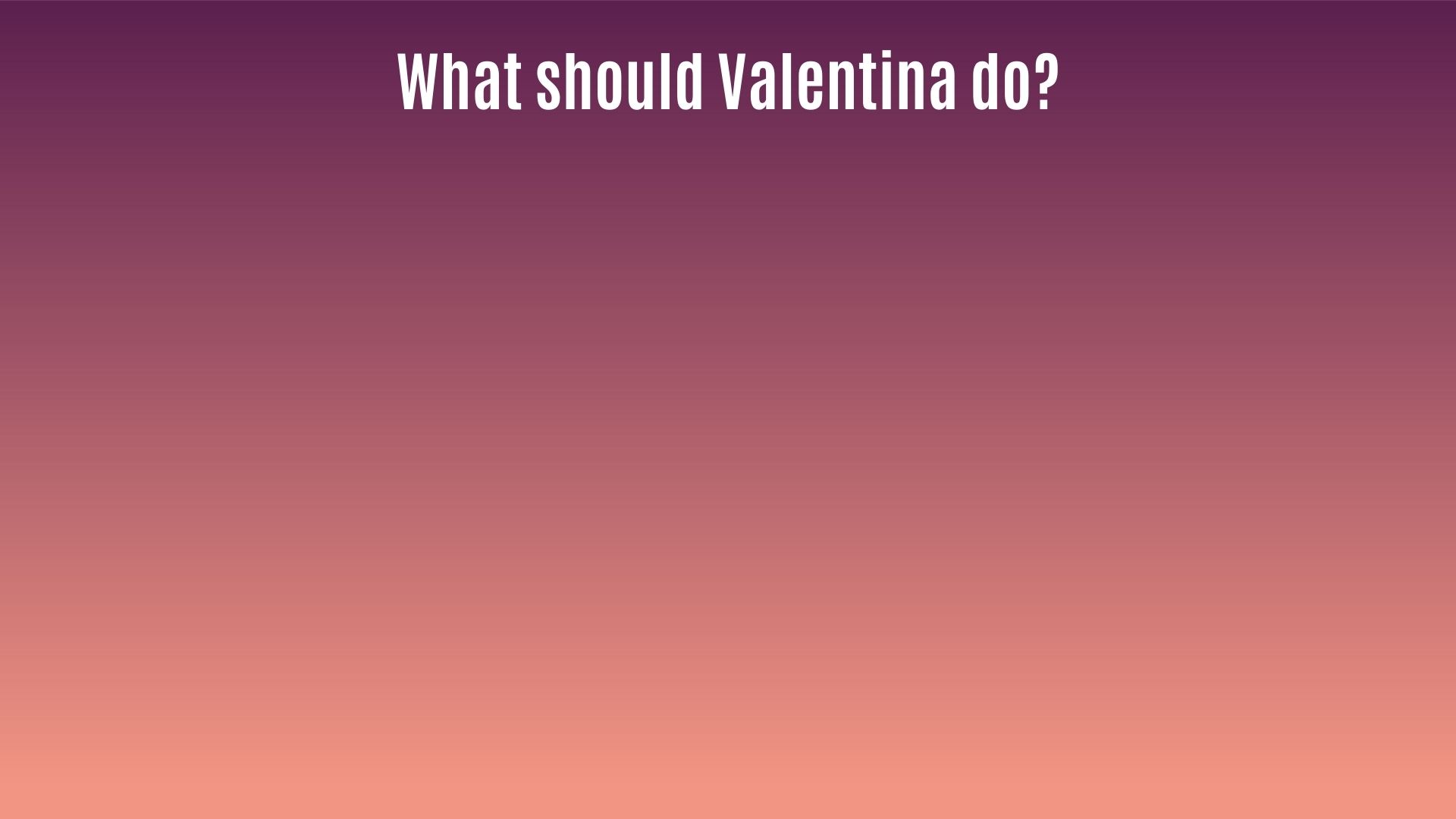 She tells him sincerely that she doesn’t like his style of communication. She suggests staying friends
She ignores him.
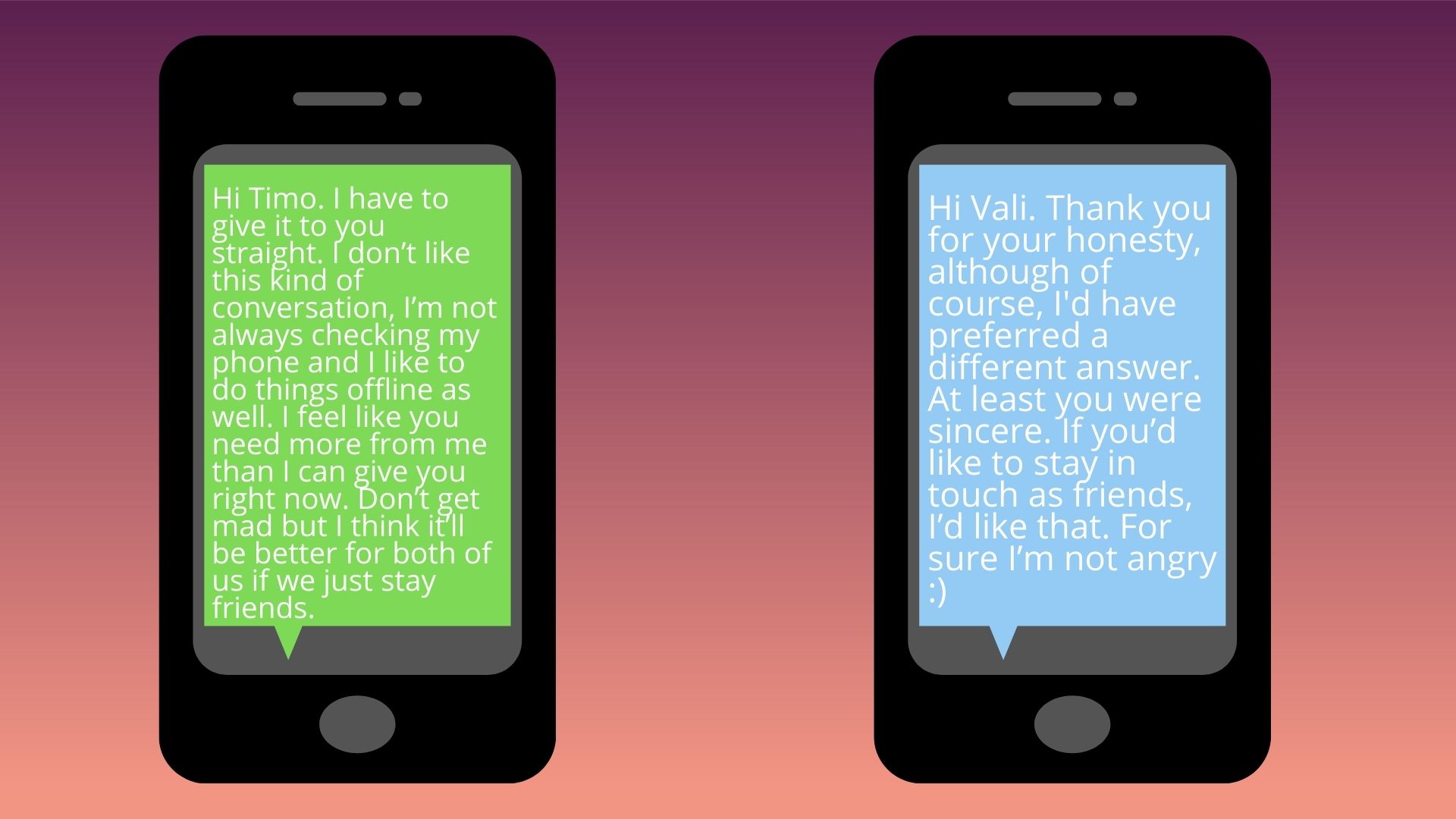 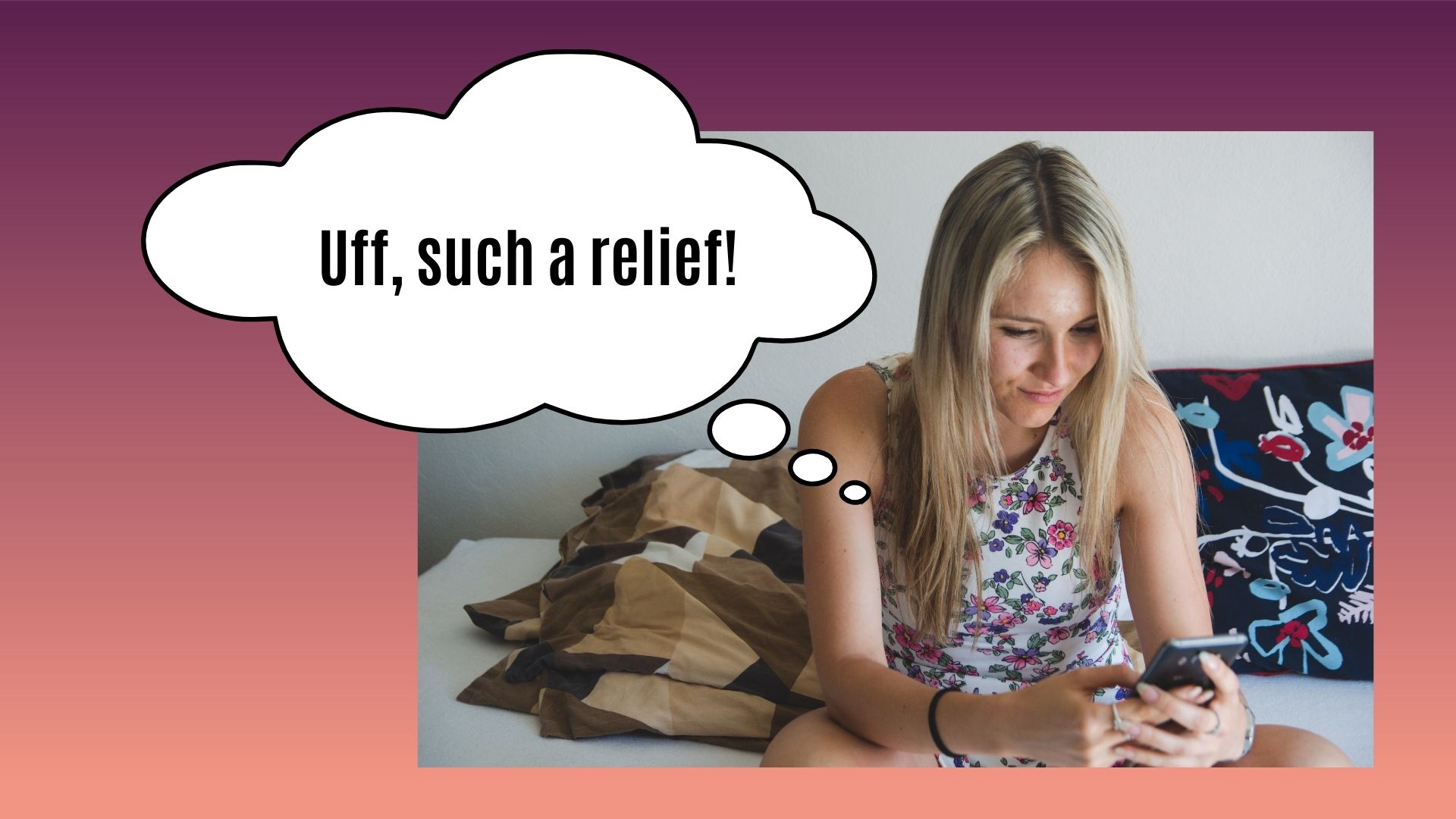 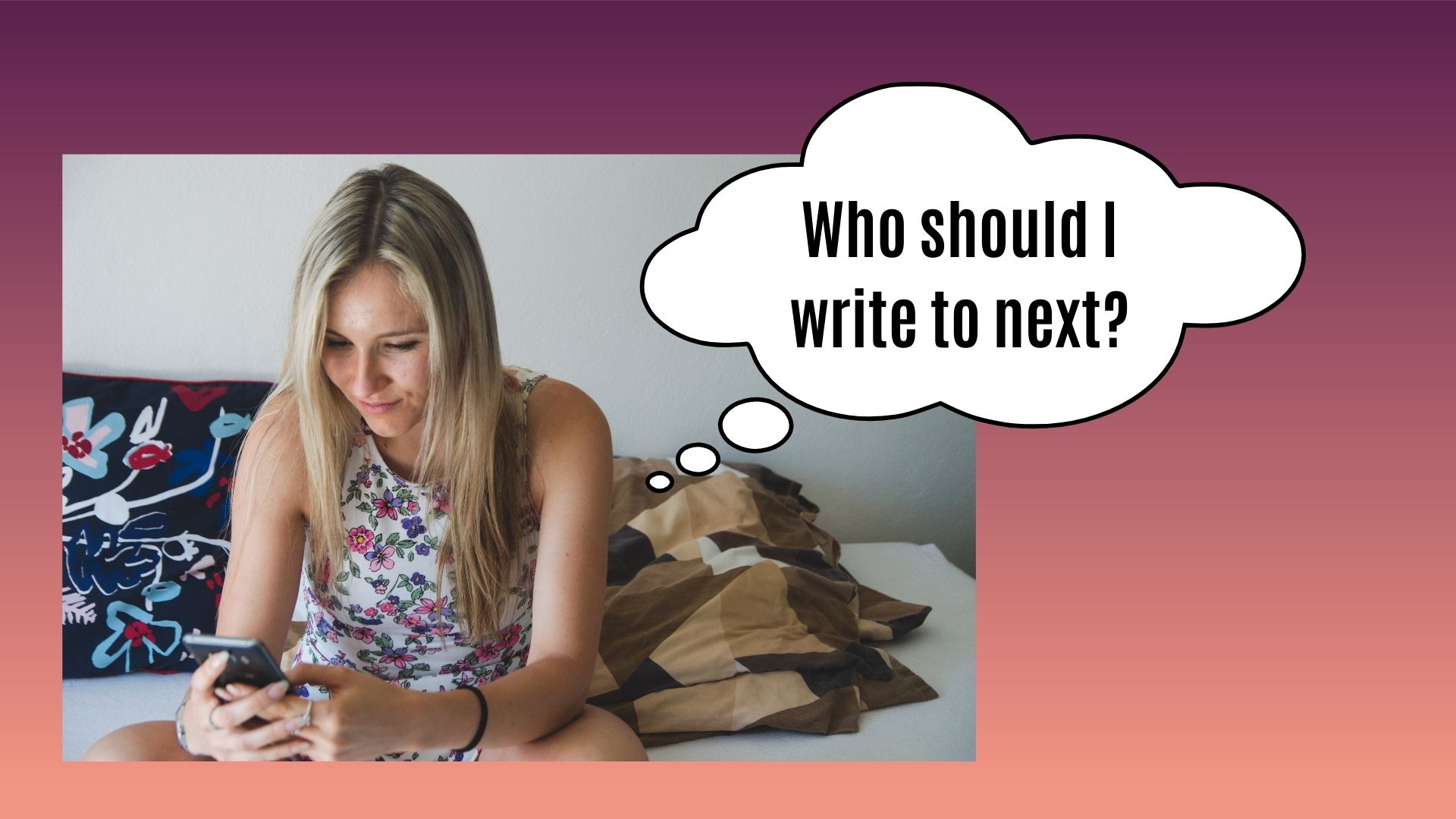 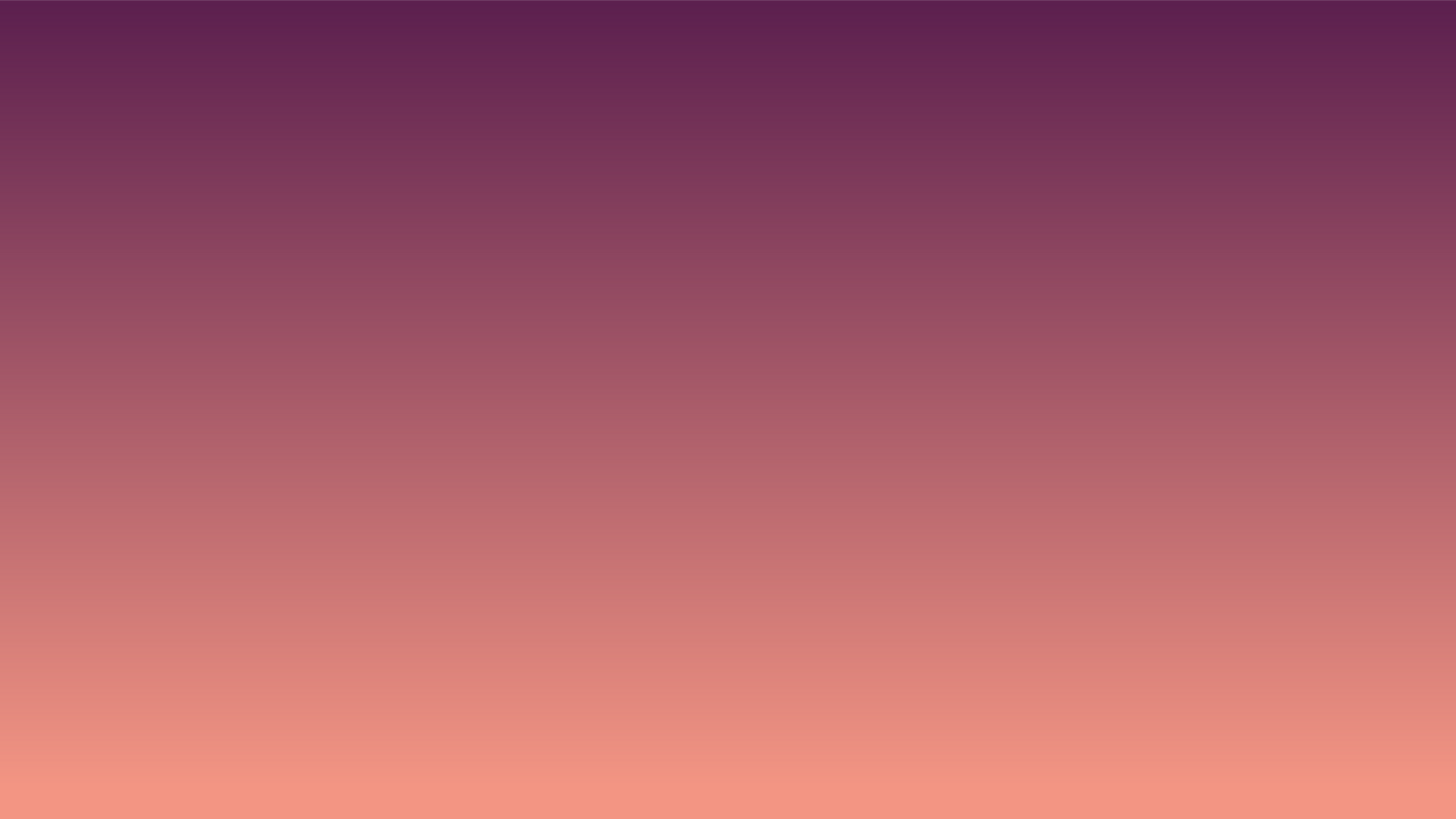 MEANWHILE, IN A TOWN NEARBY...
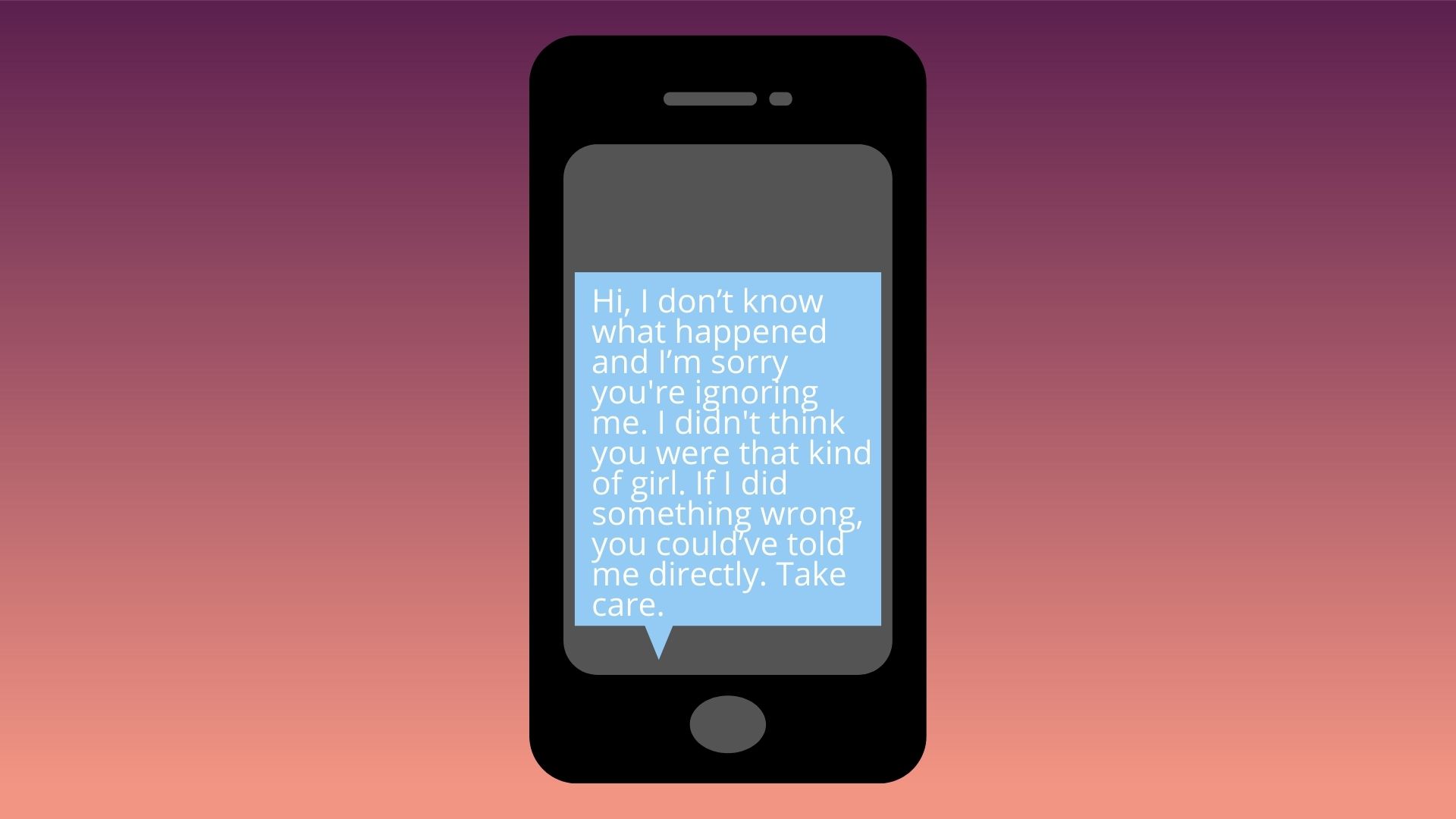 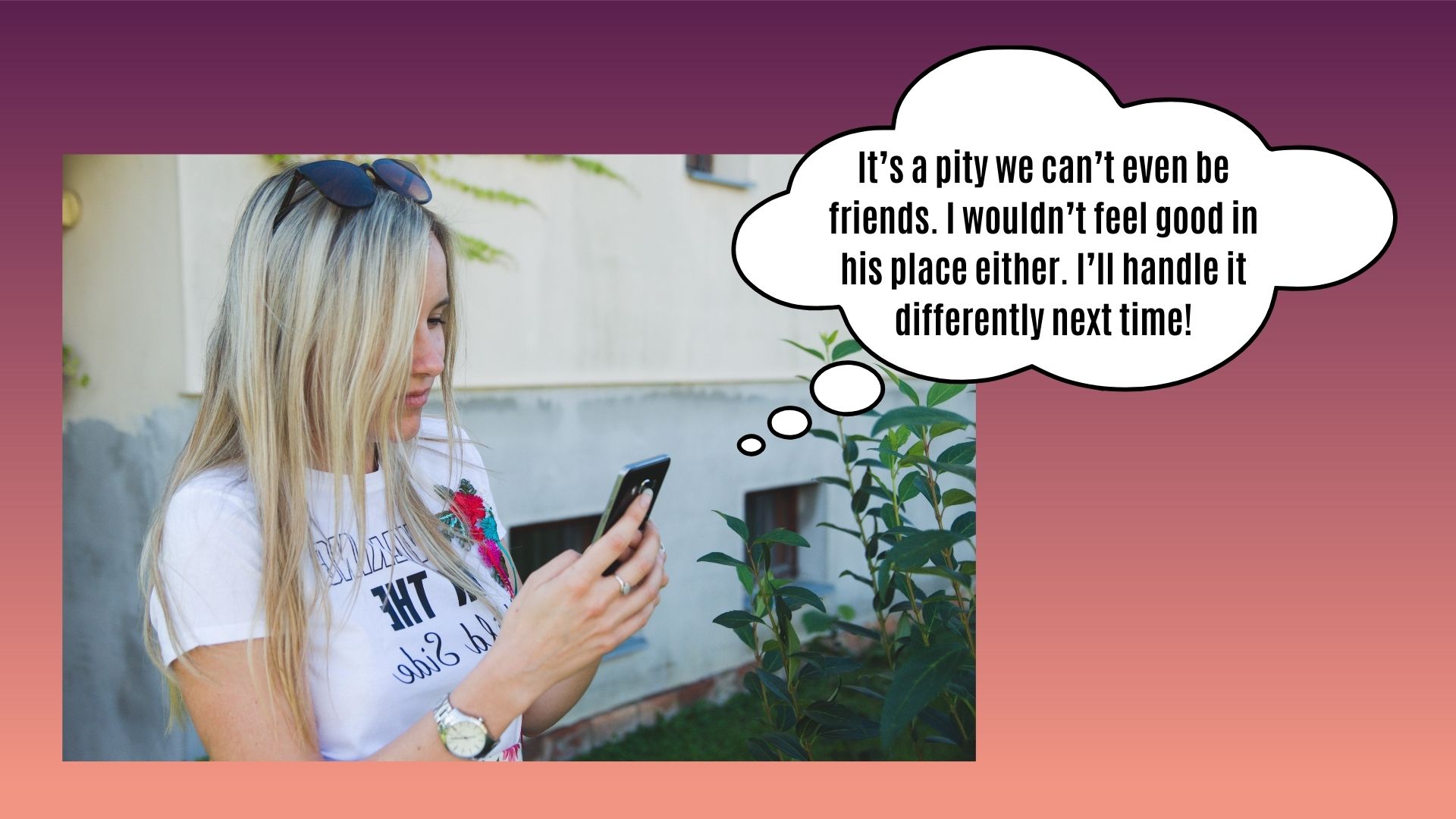 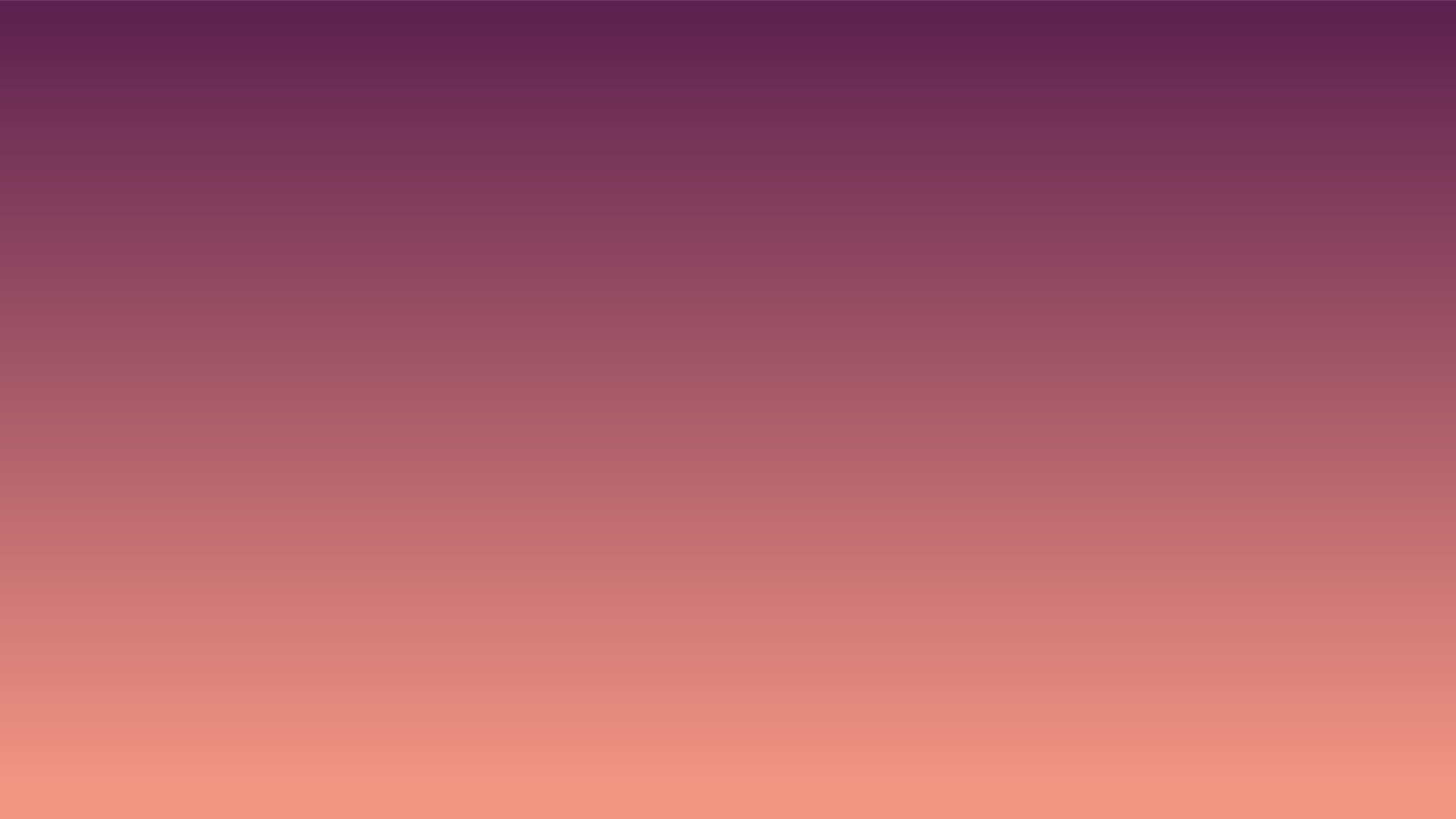 MEANWHILE, IN A TOWN NEARBY...
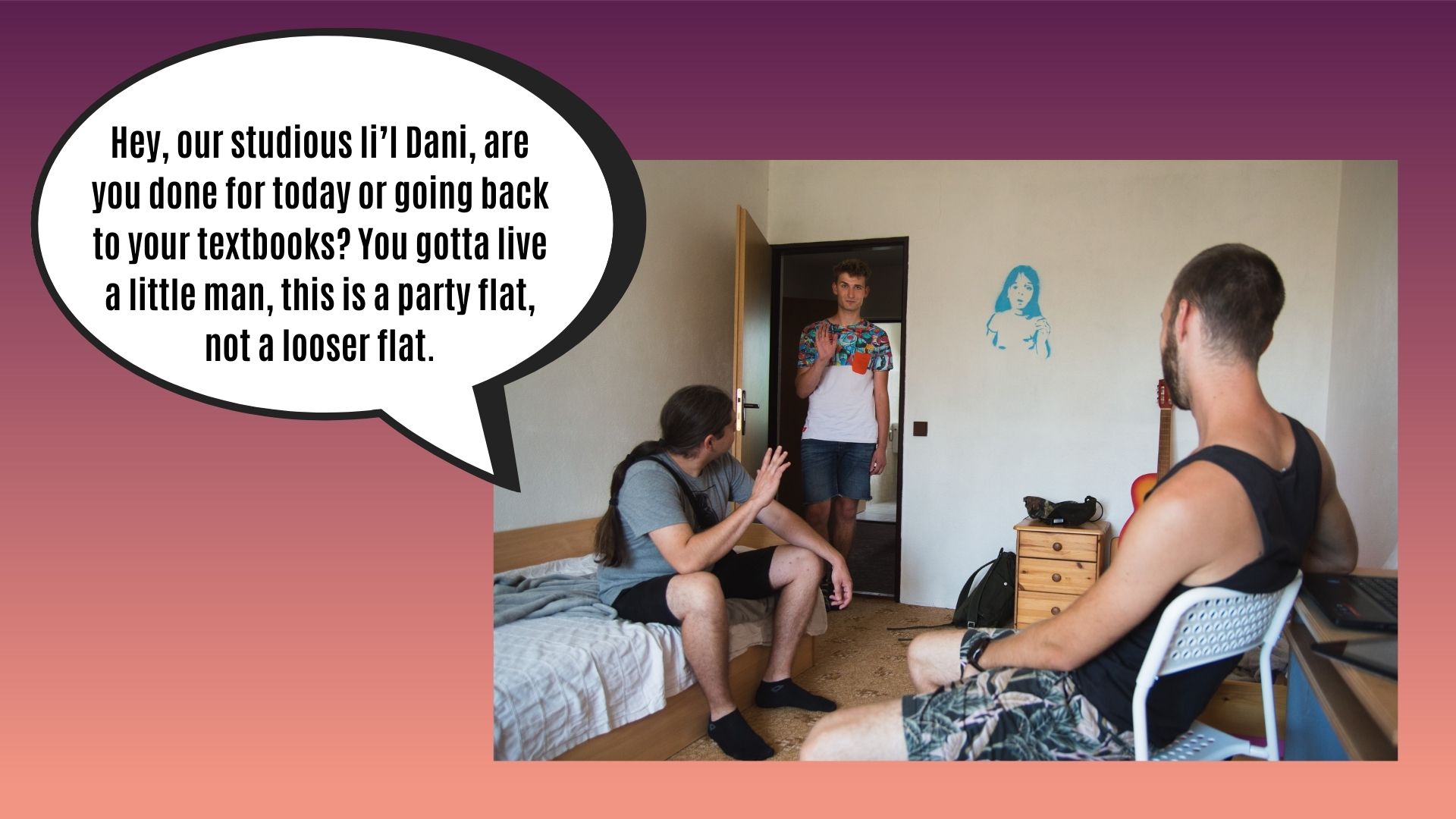 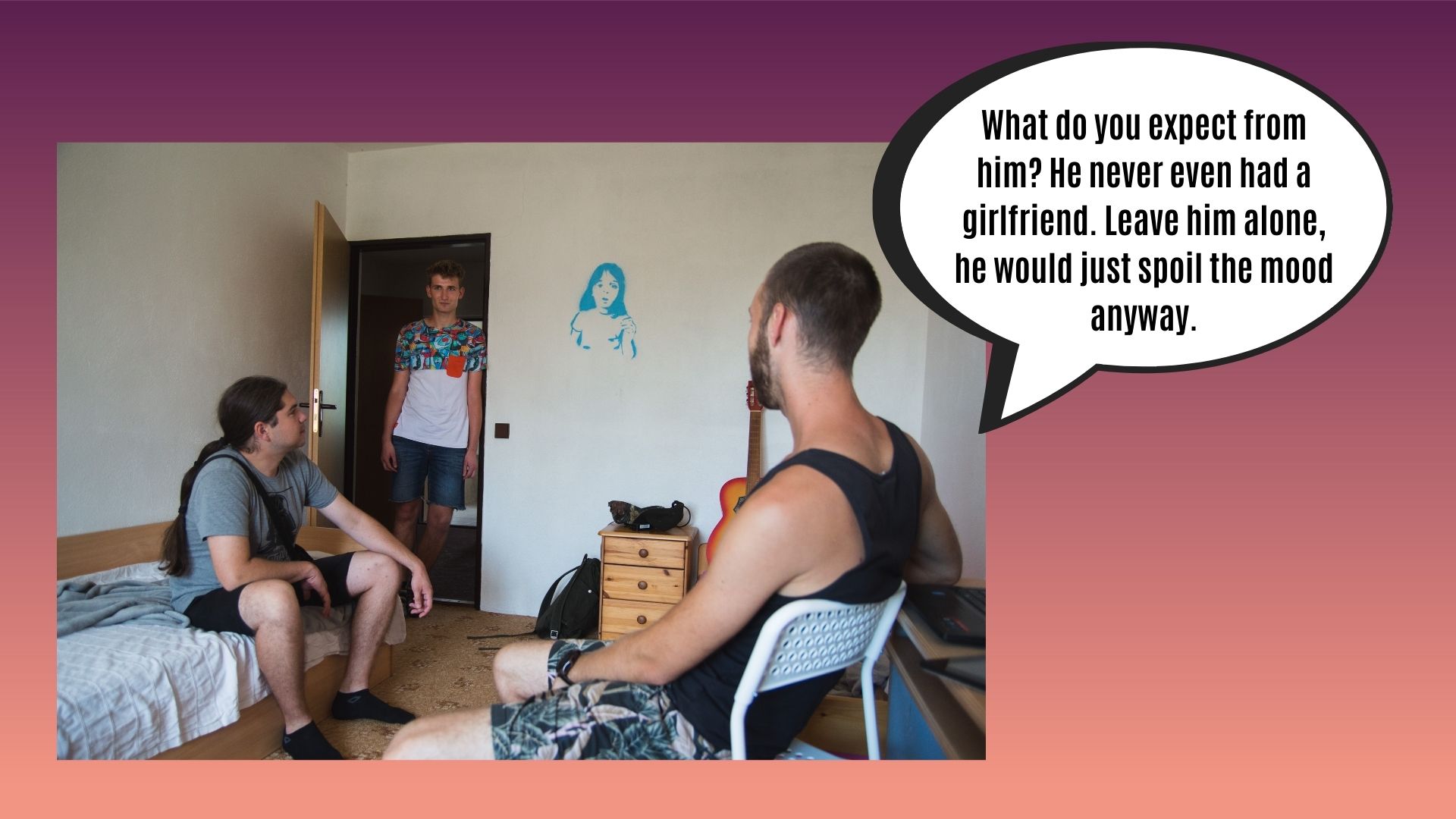 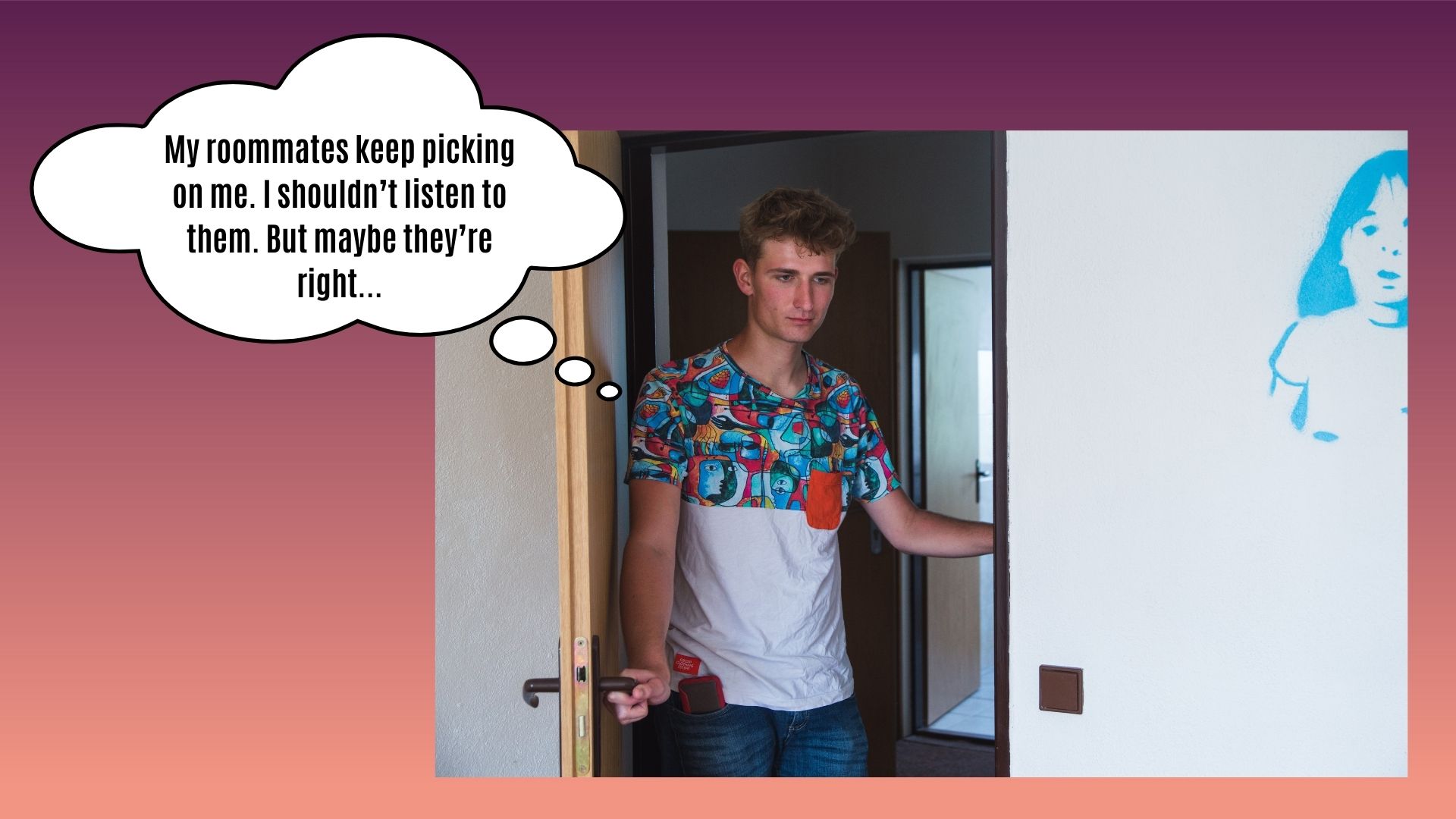 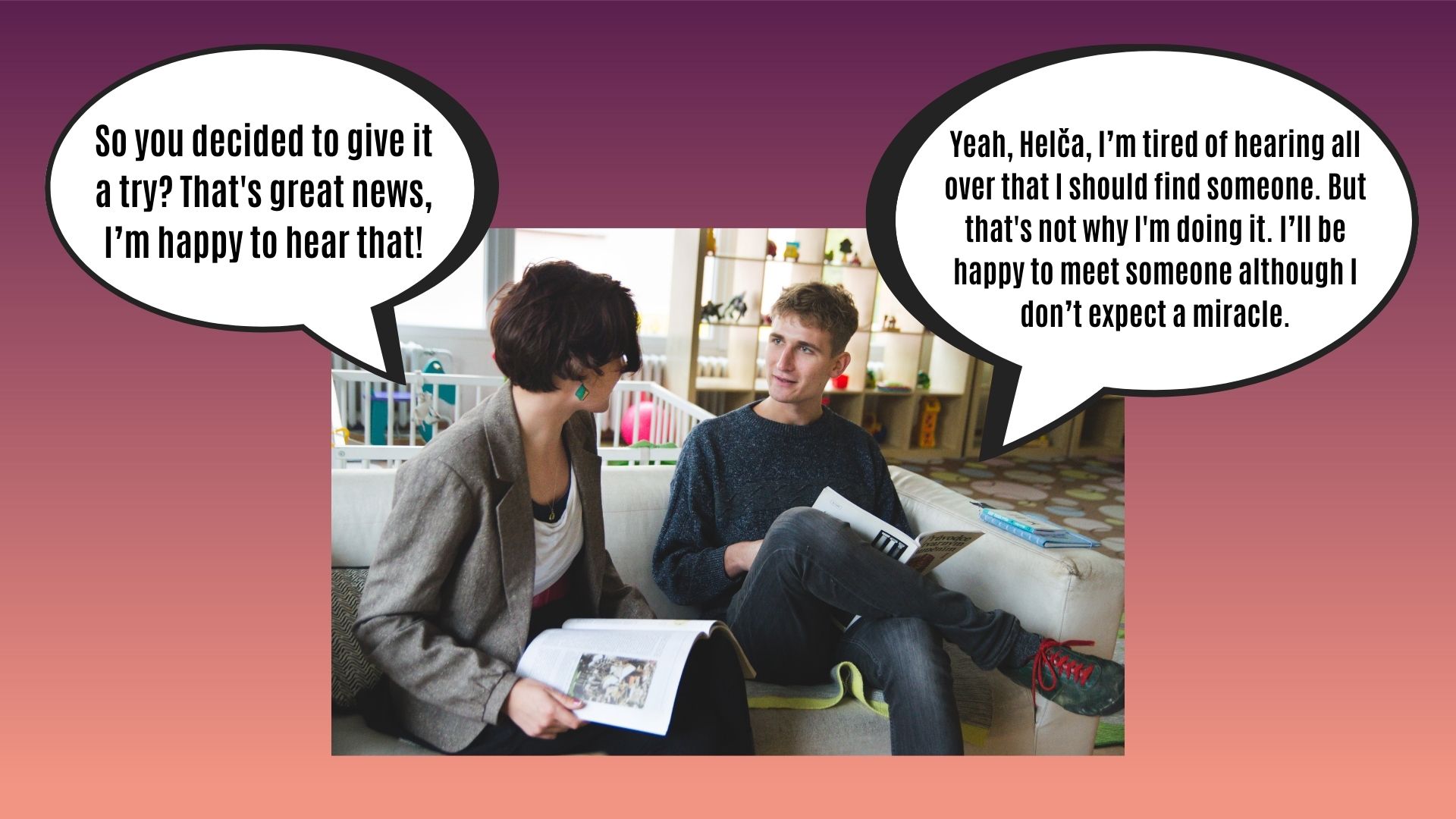 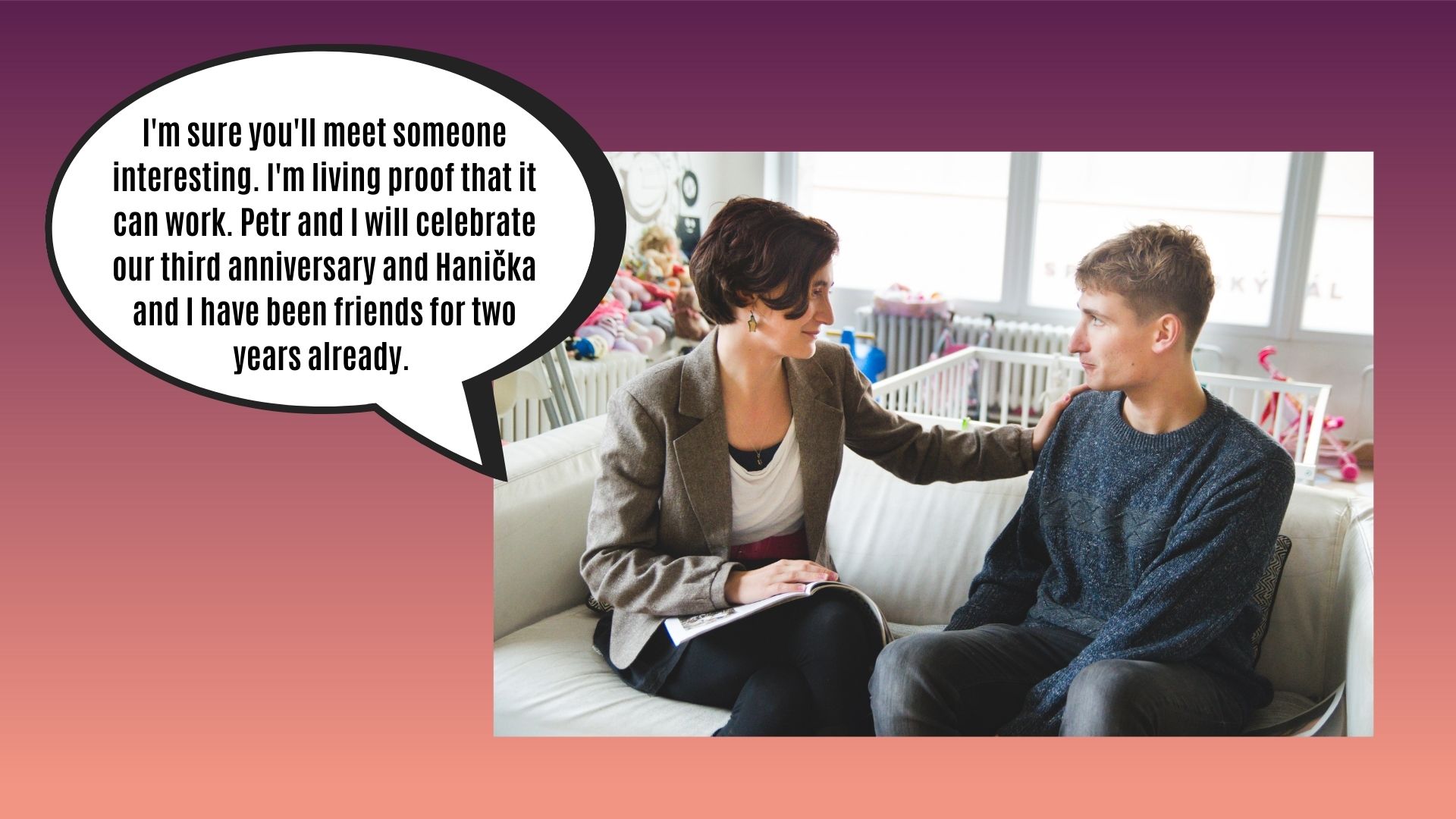 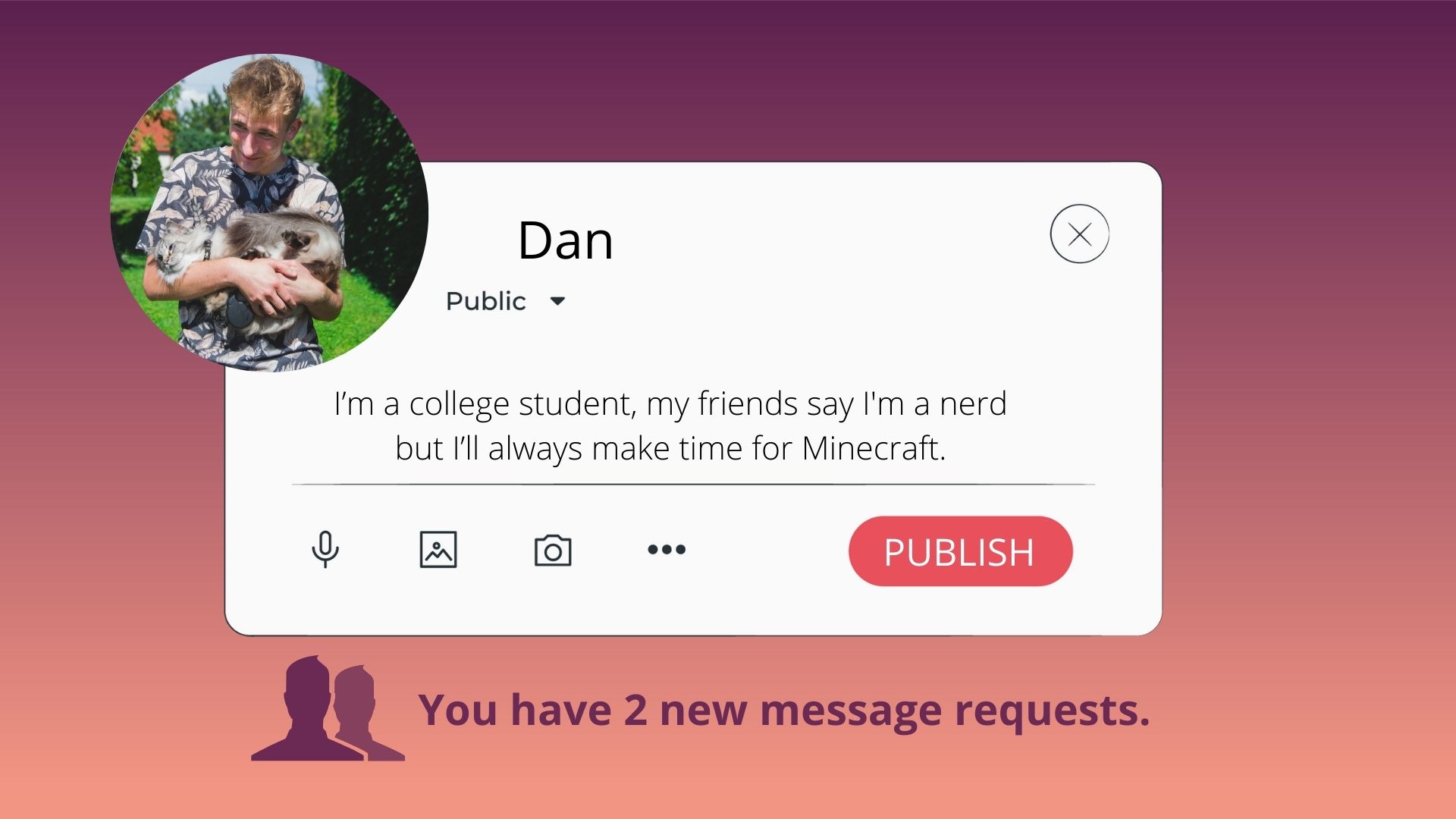 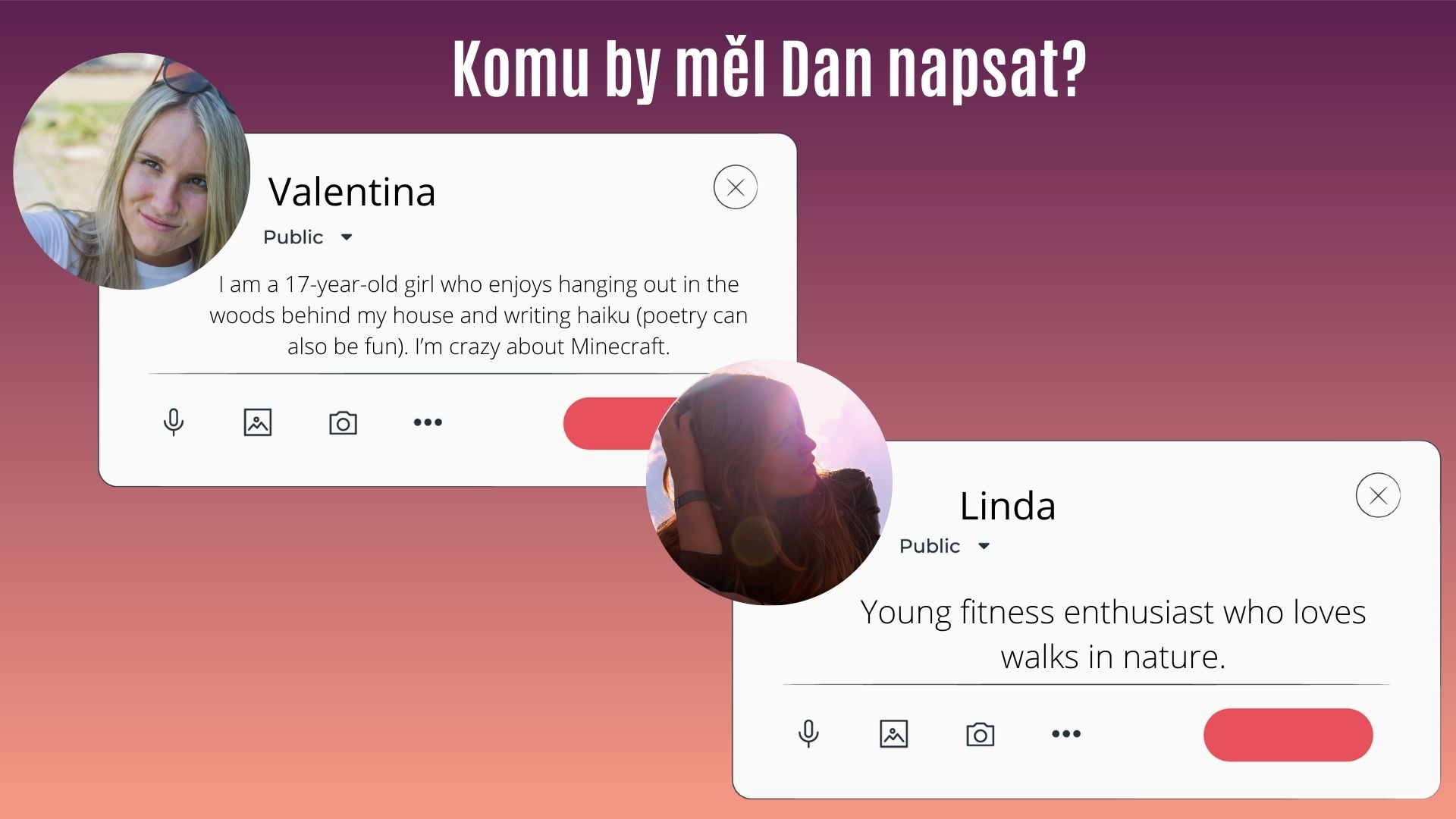 A) Linda
B) Valentina
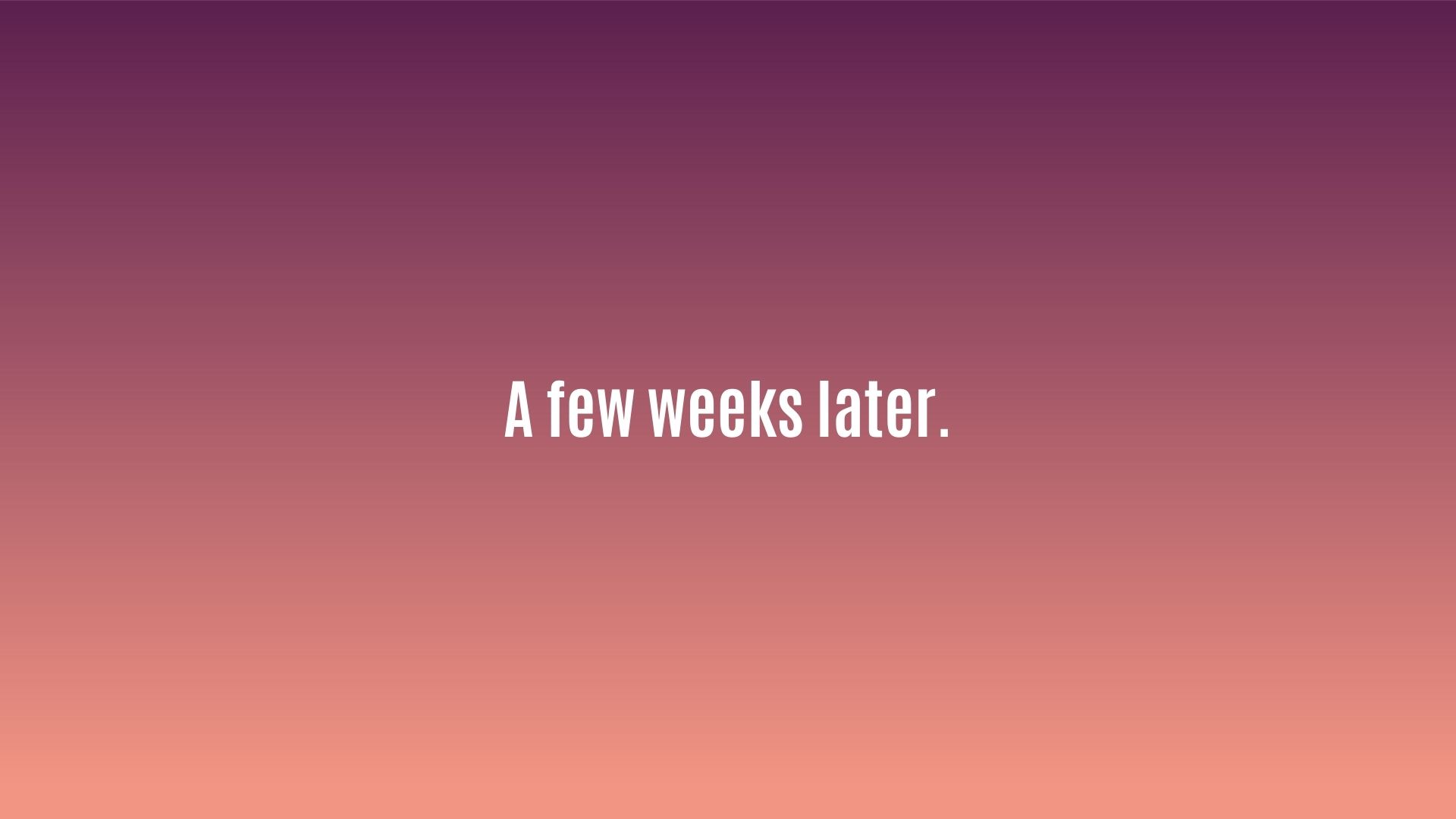 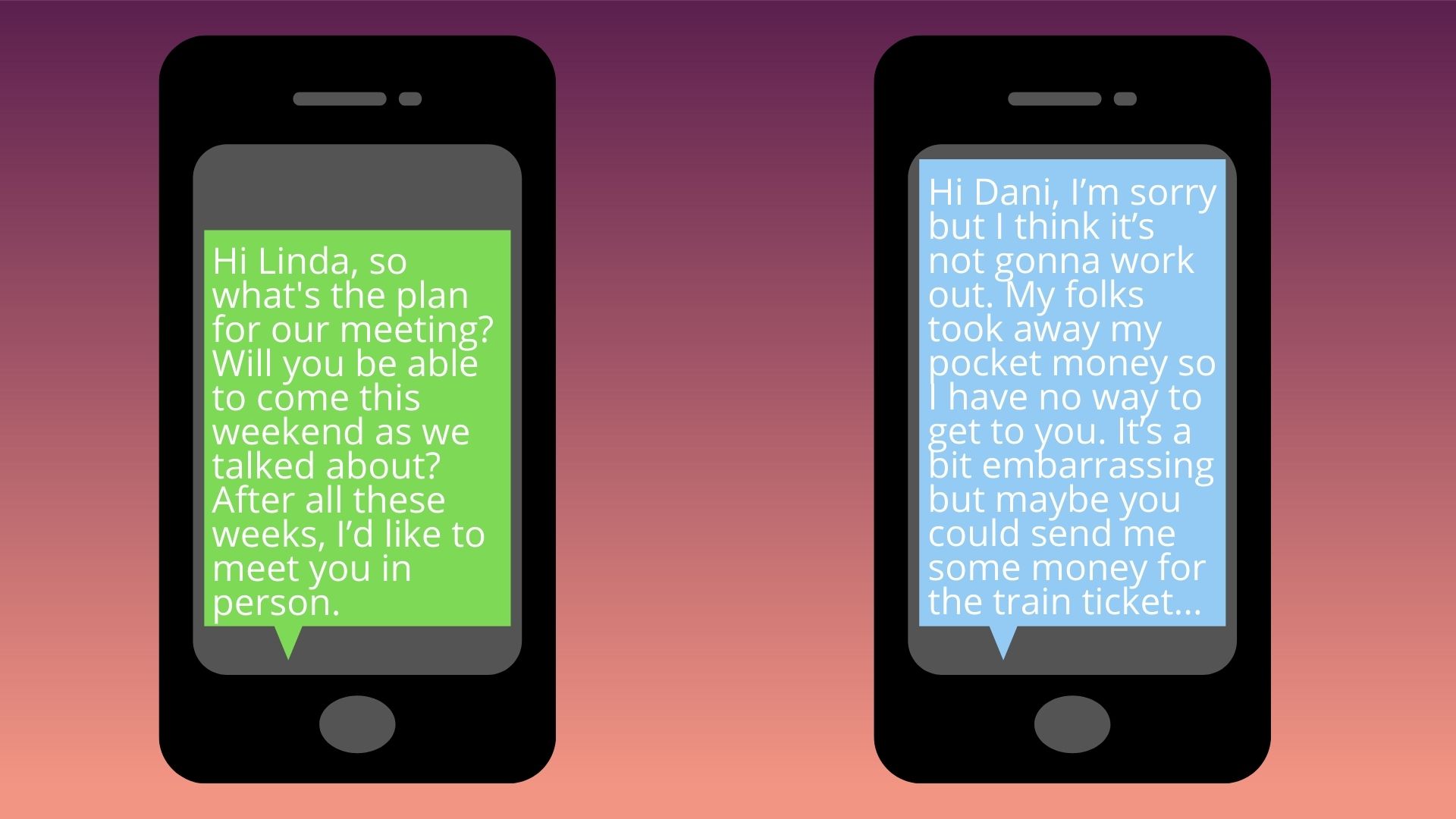 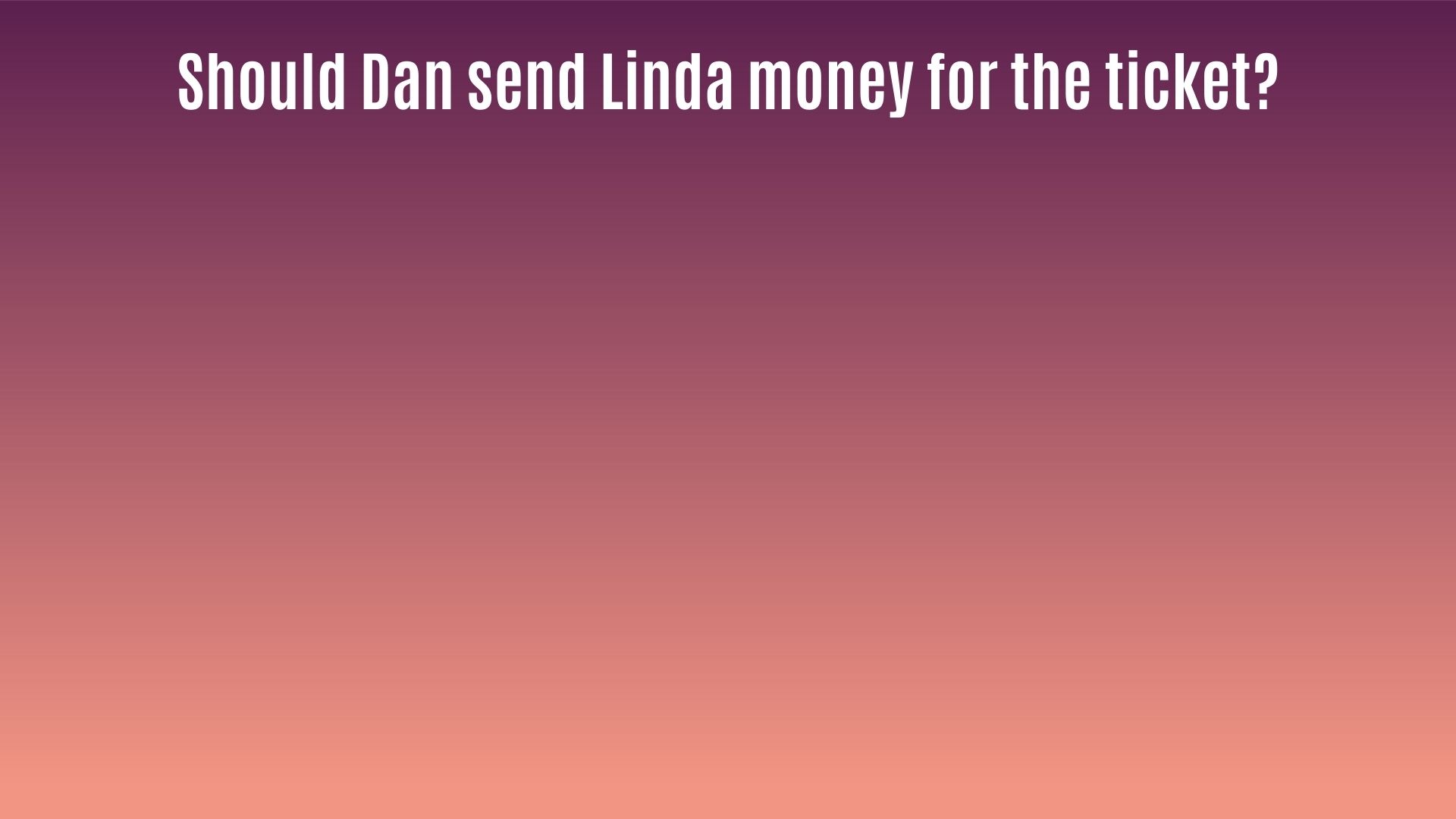 YES
NO
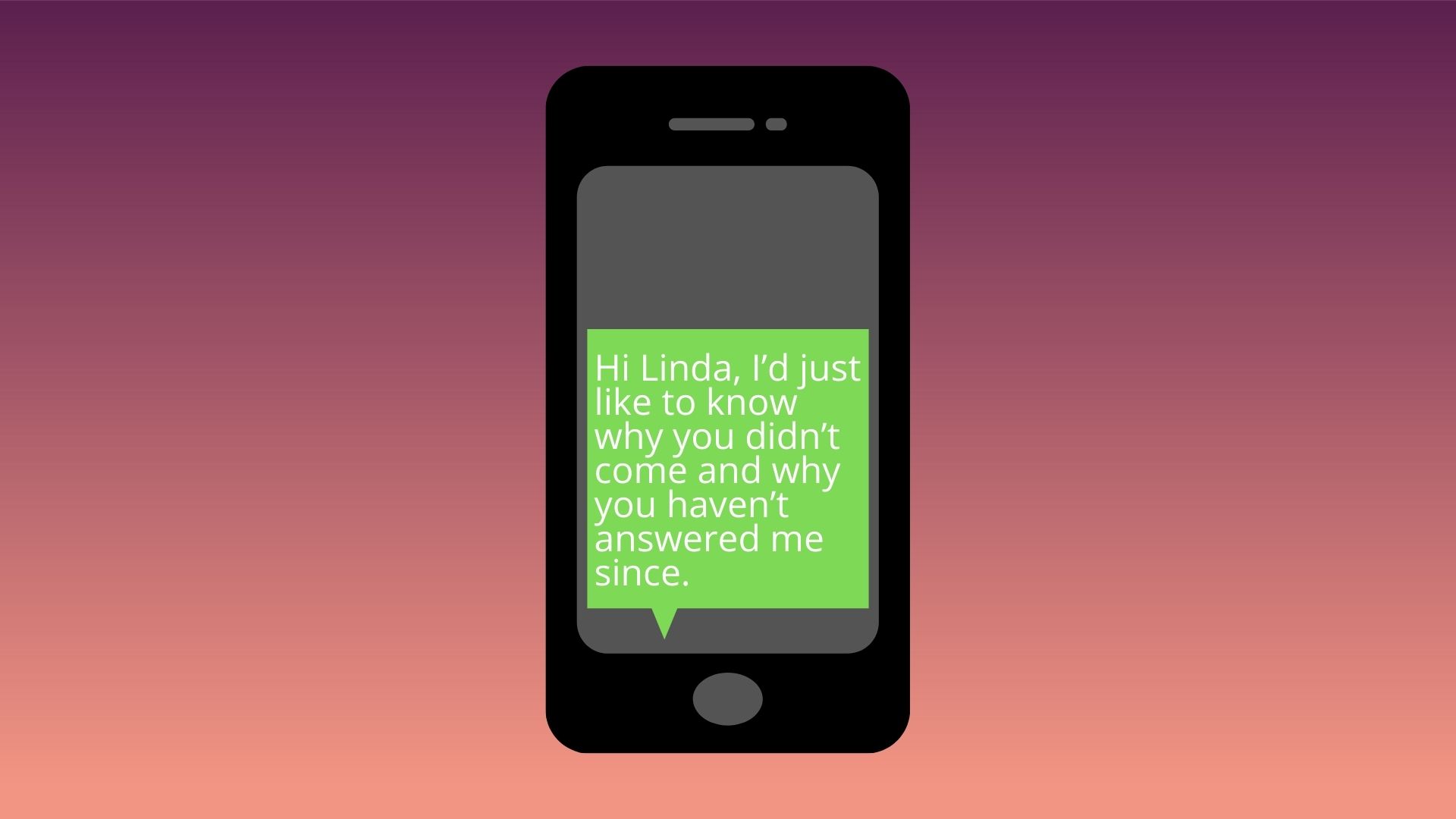 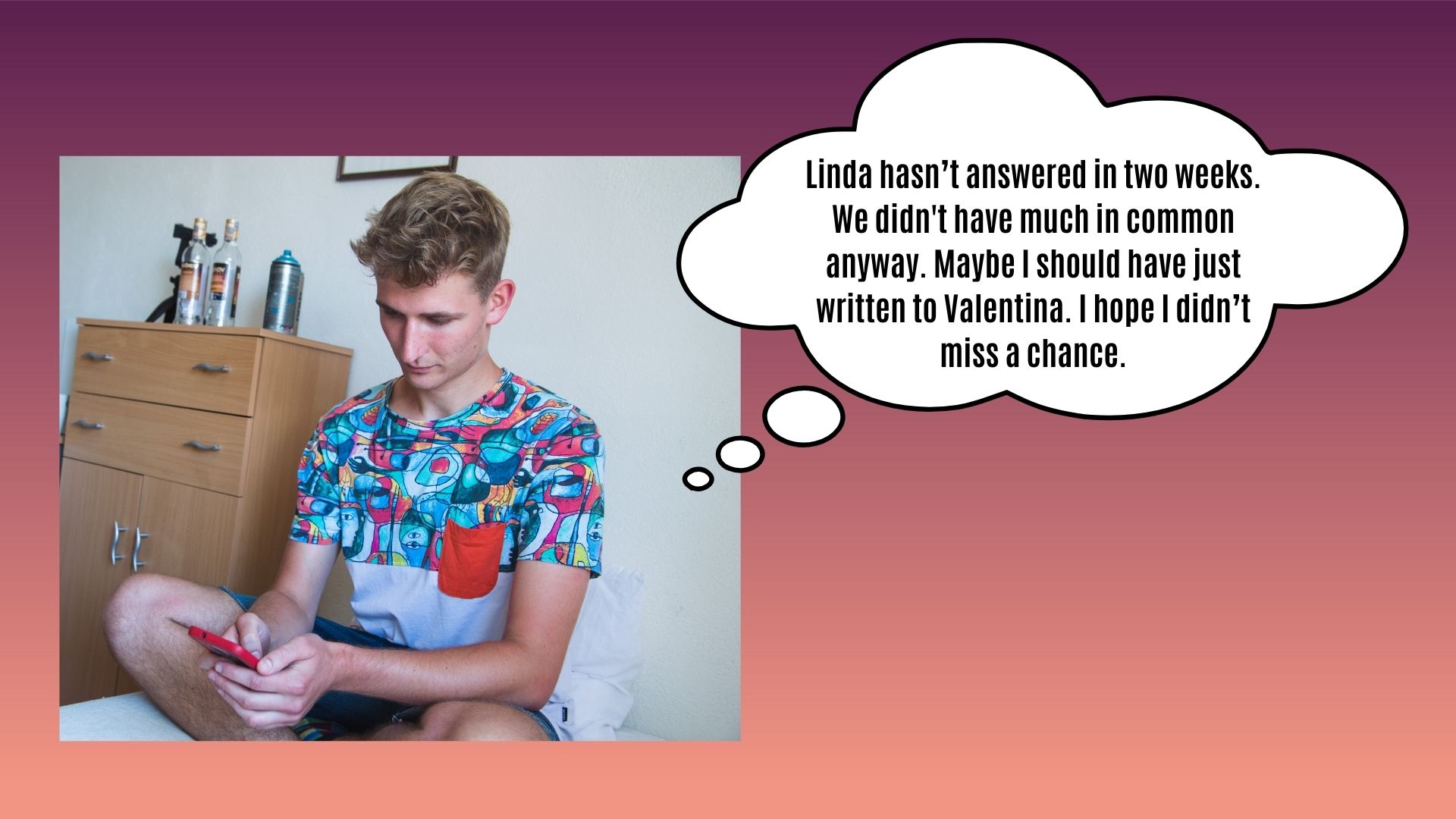 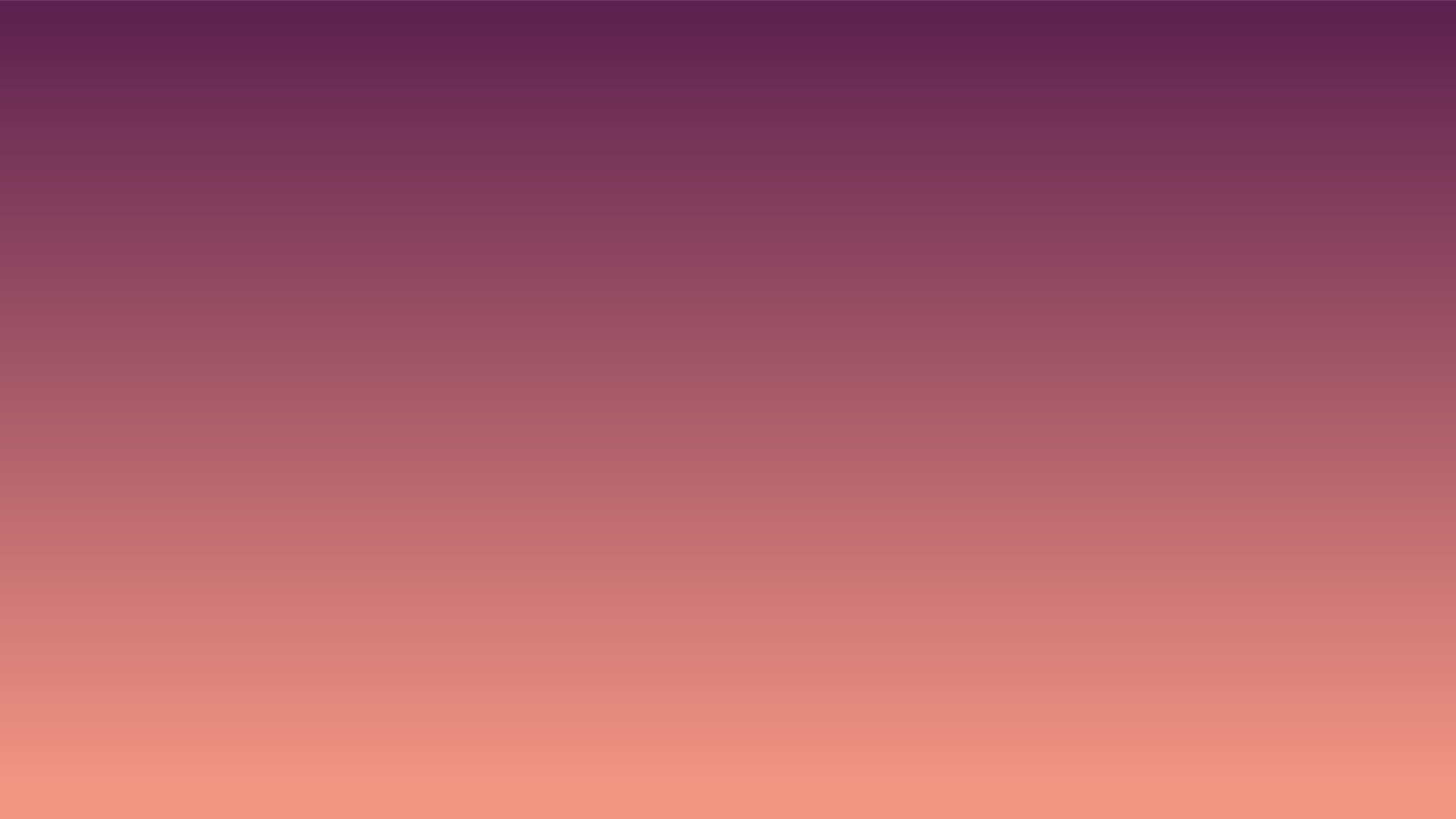 A FEW WEEKS LATER
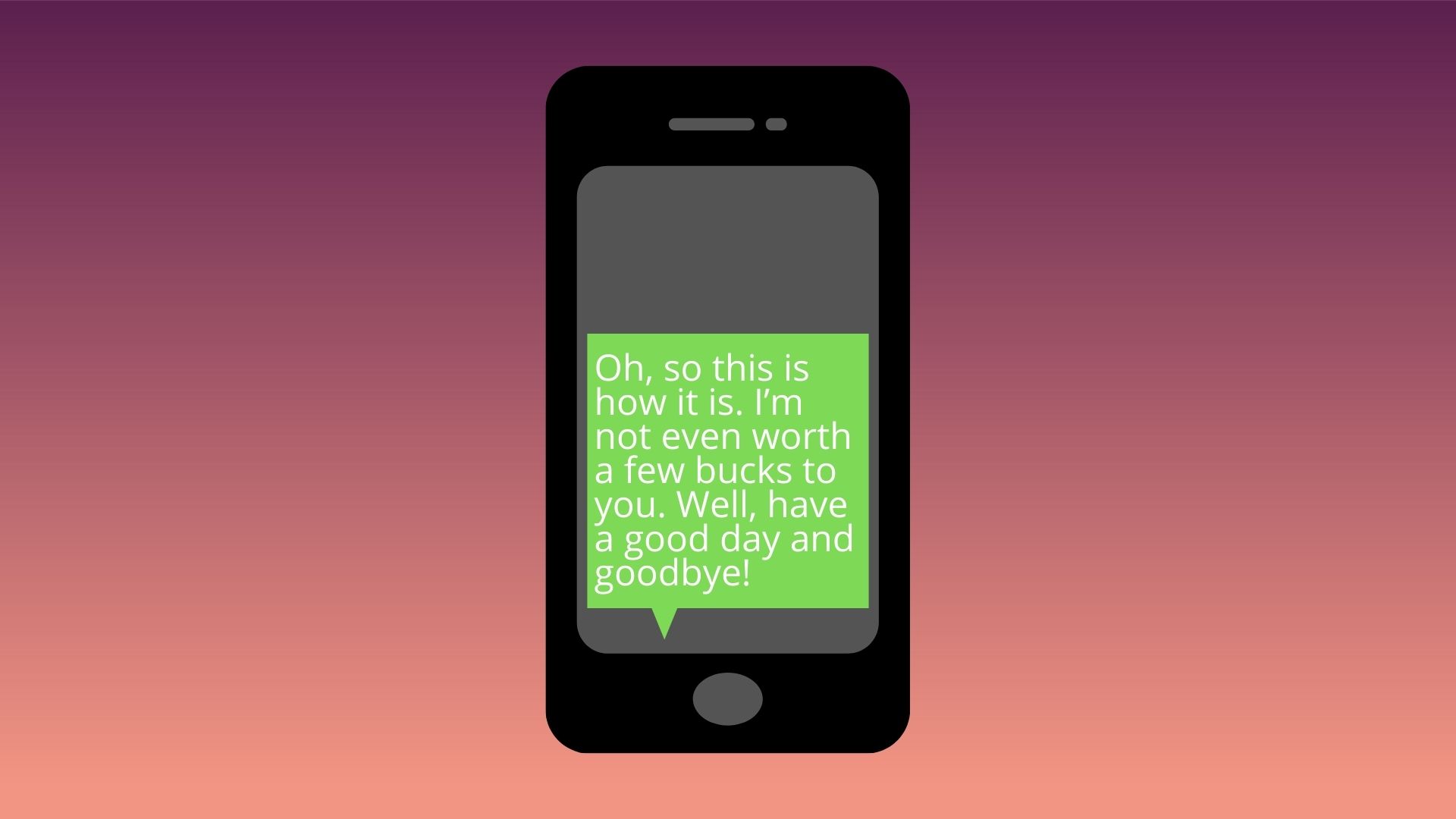 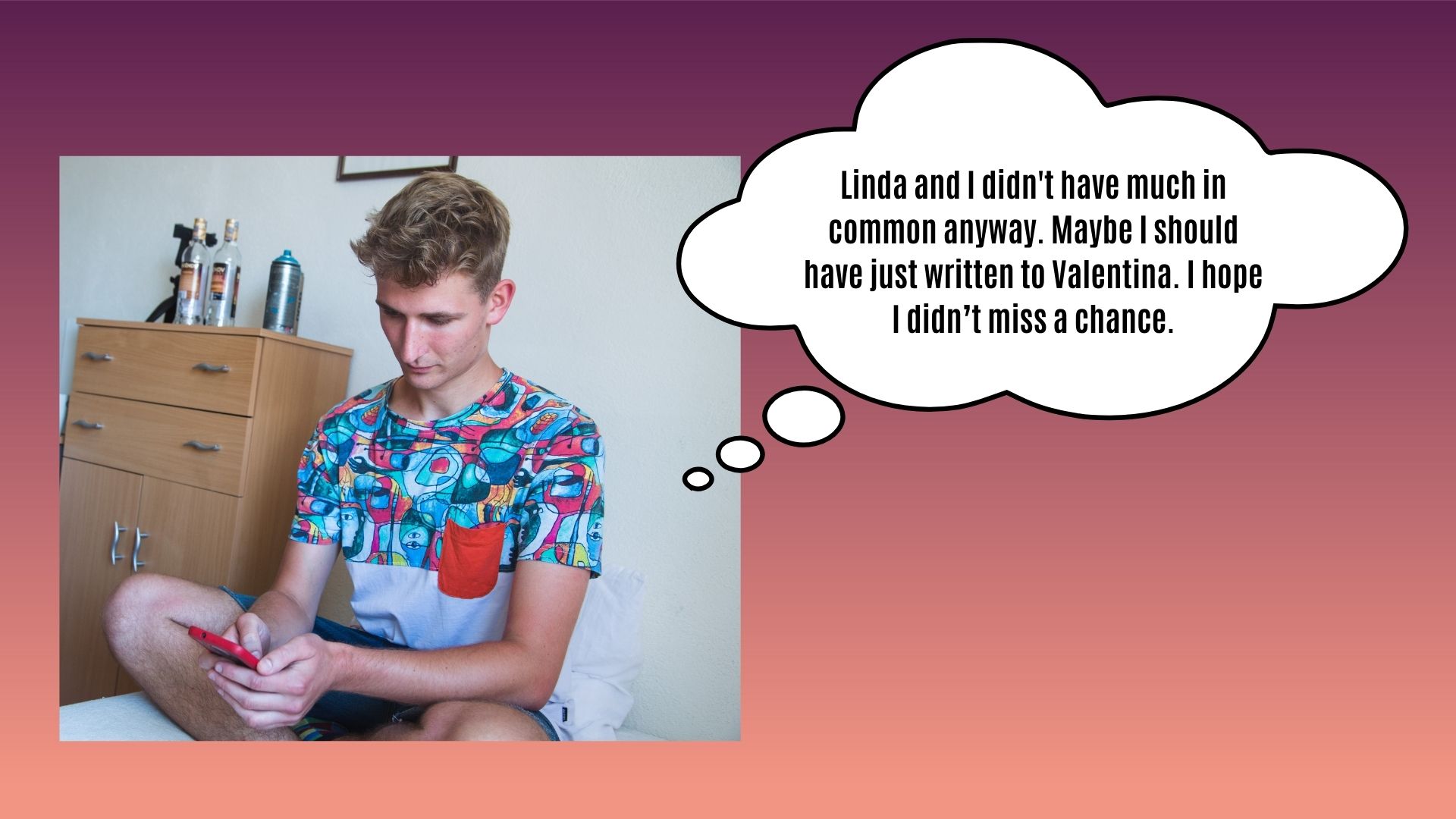 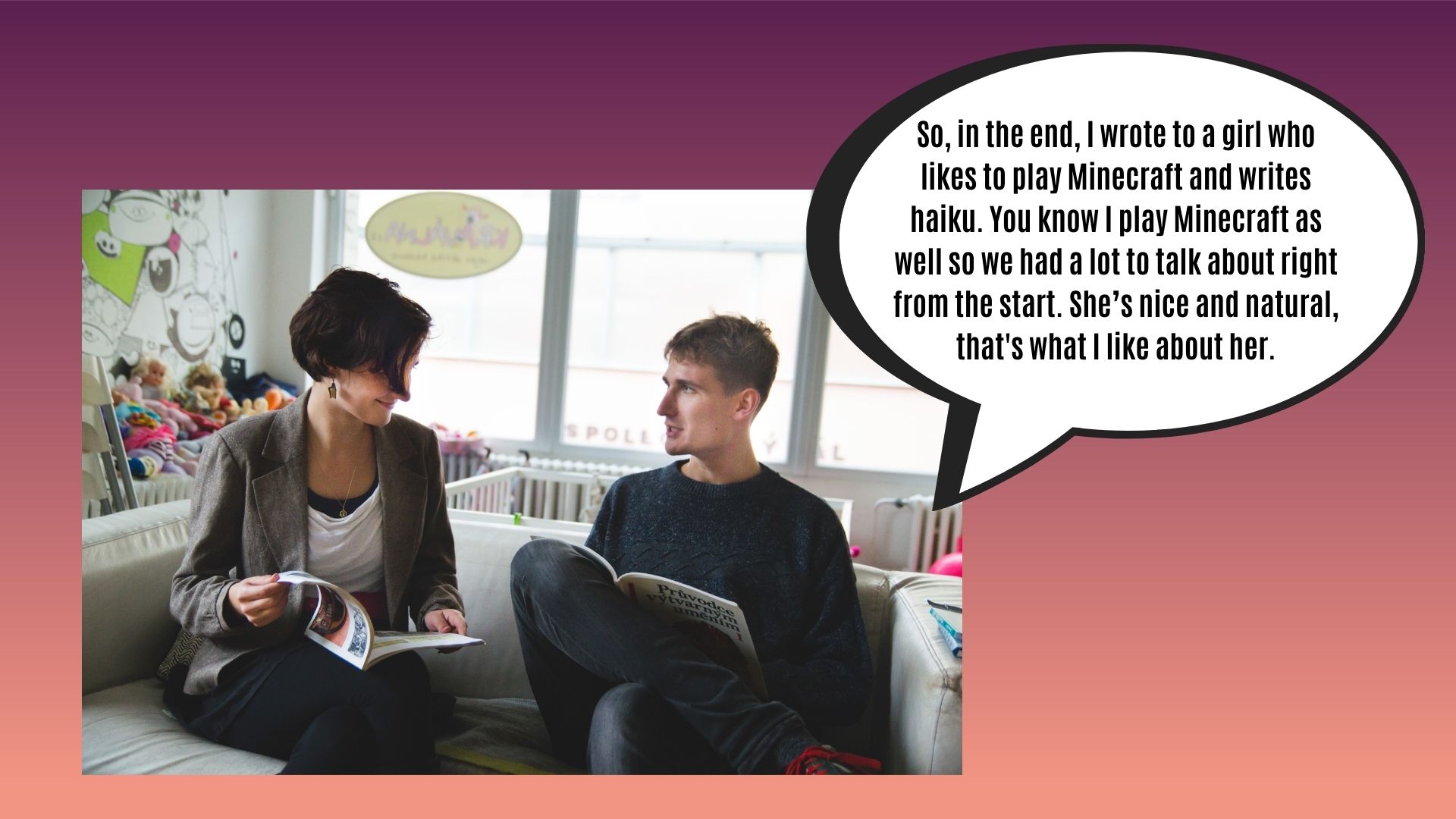 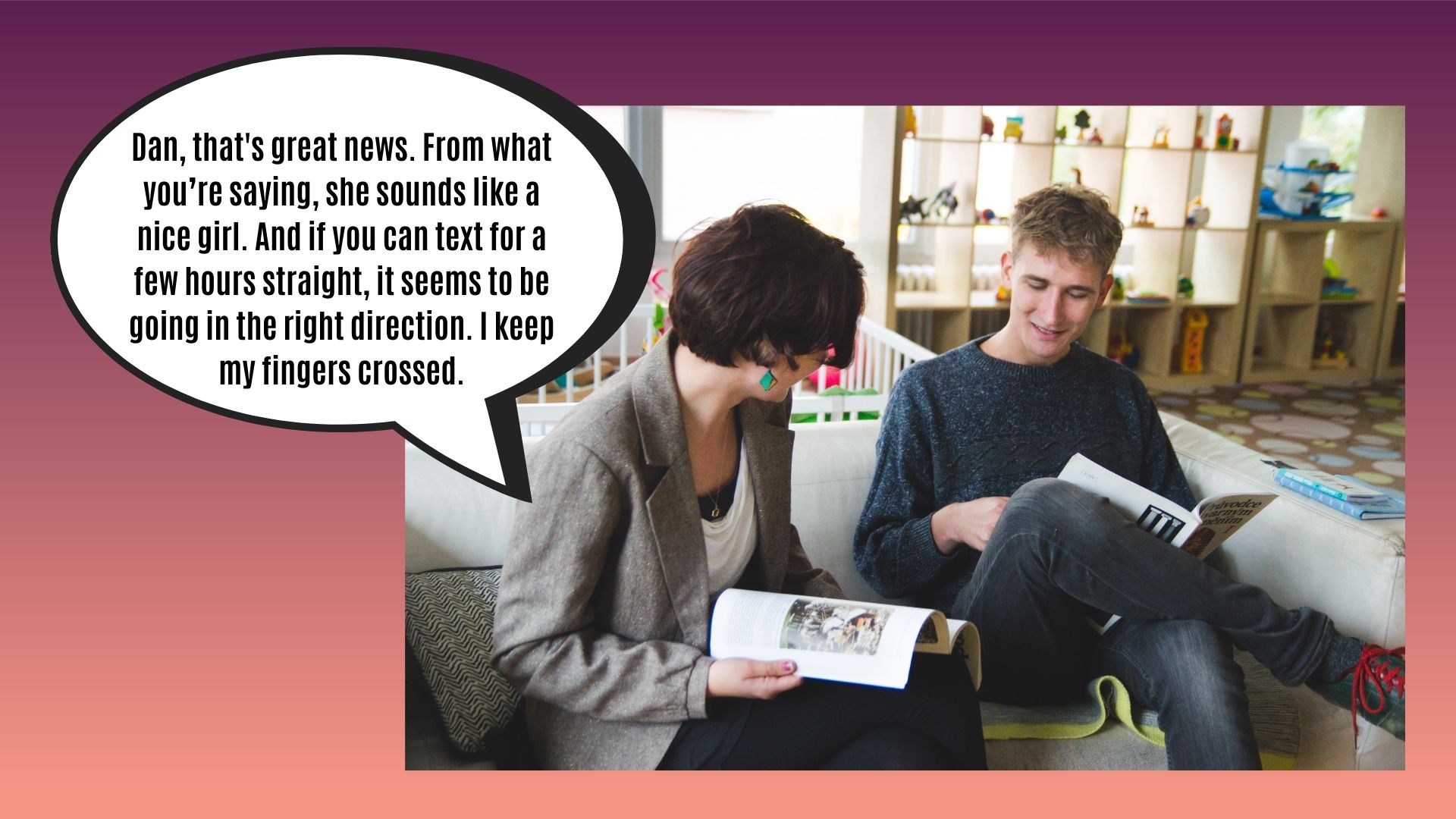 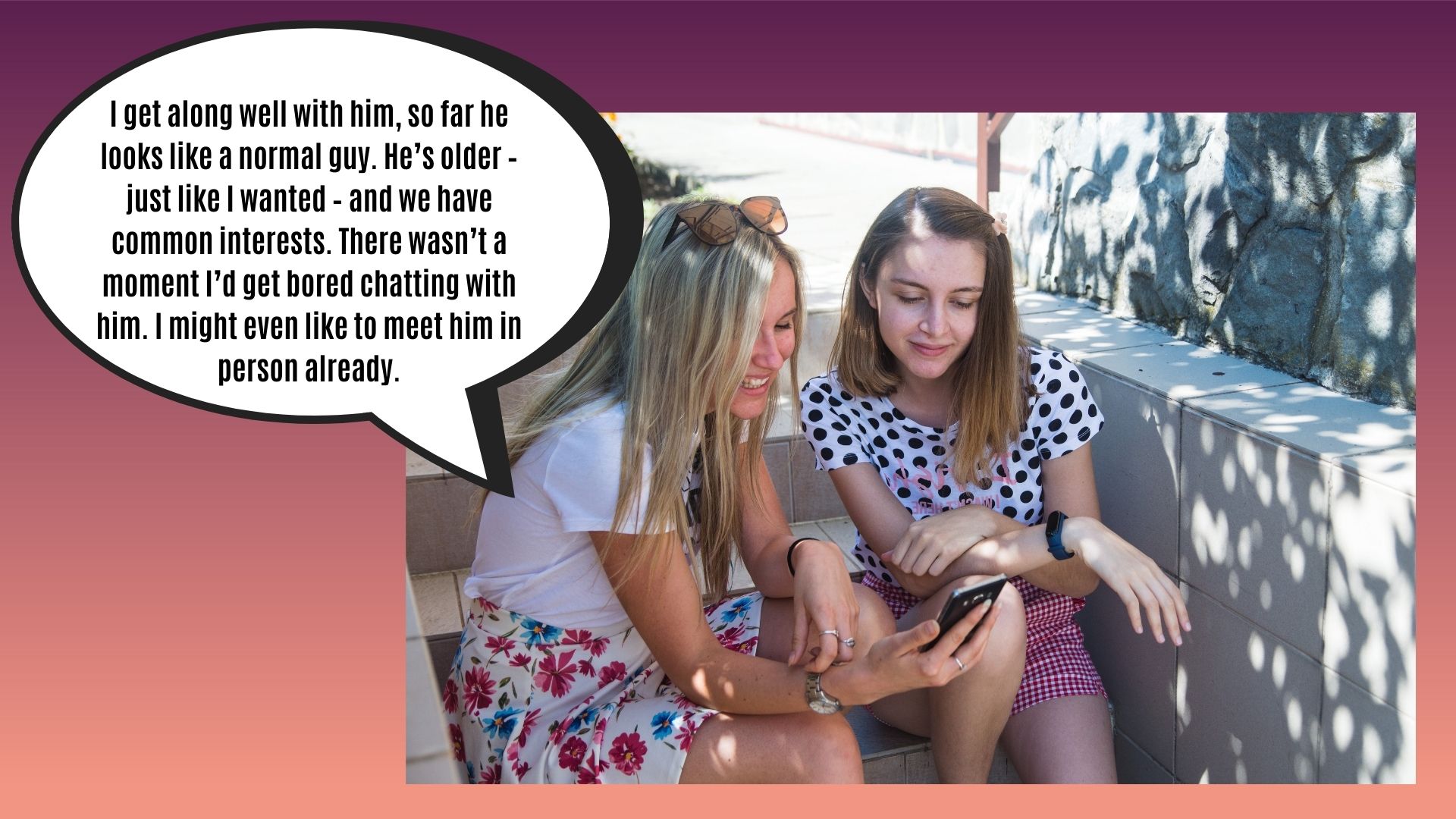 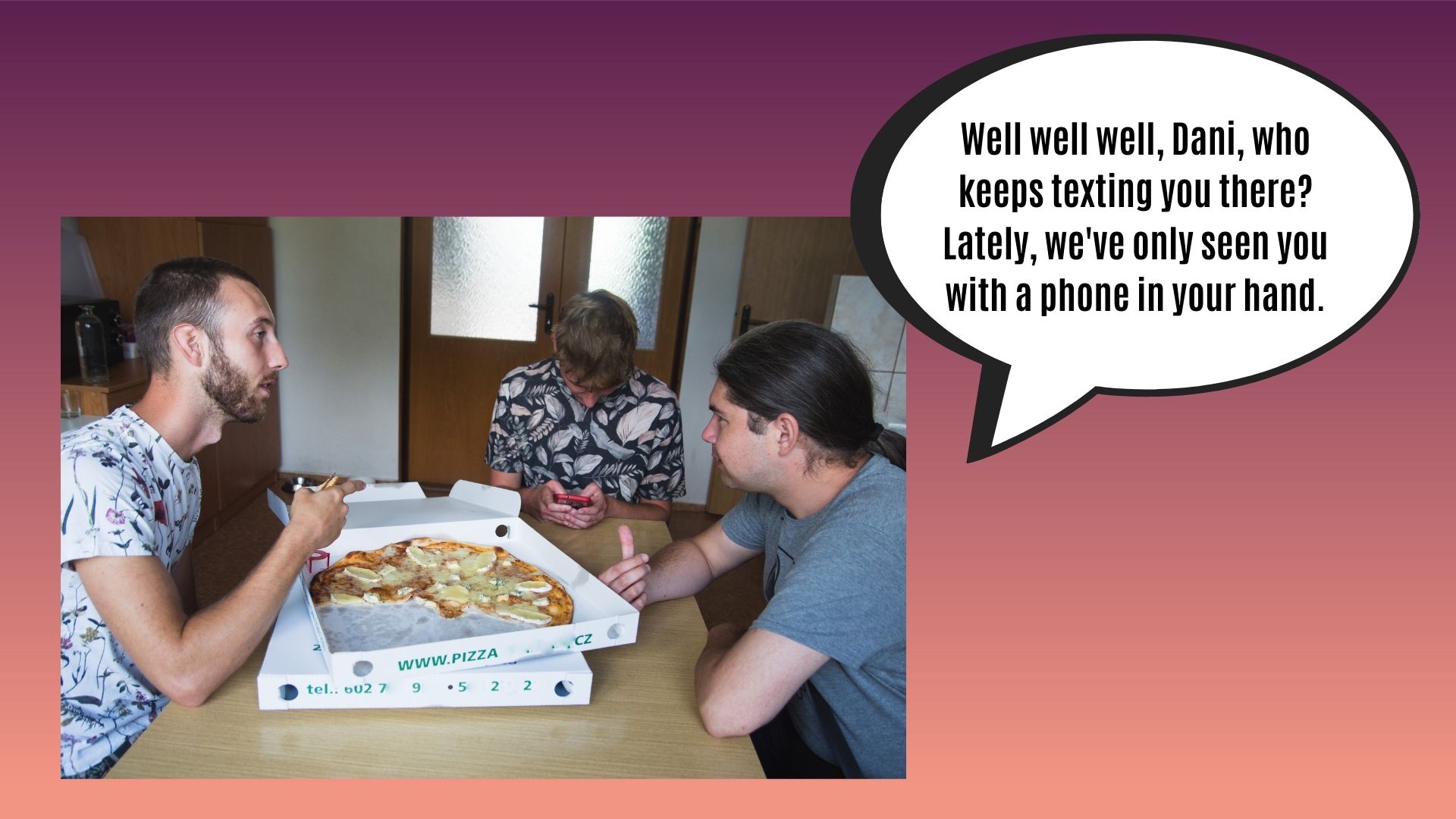 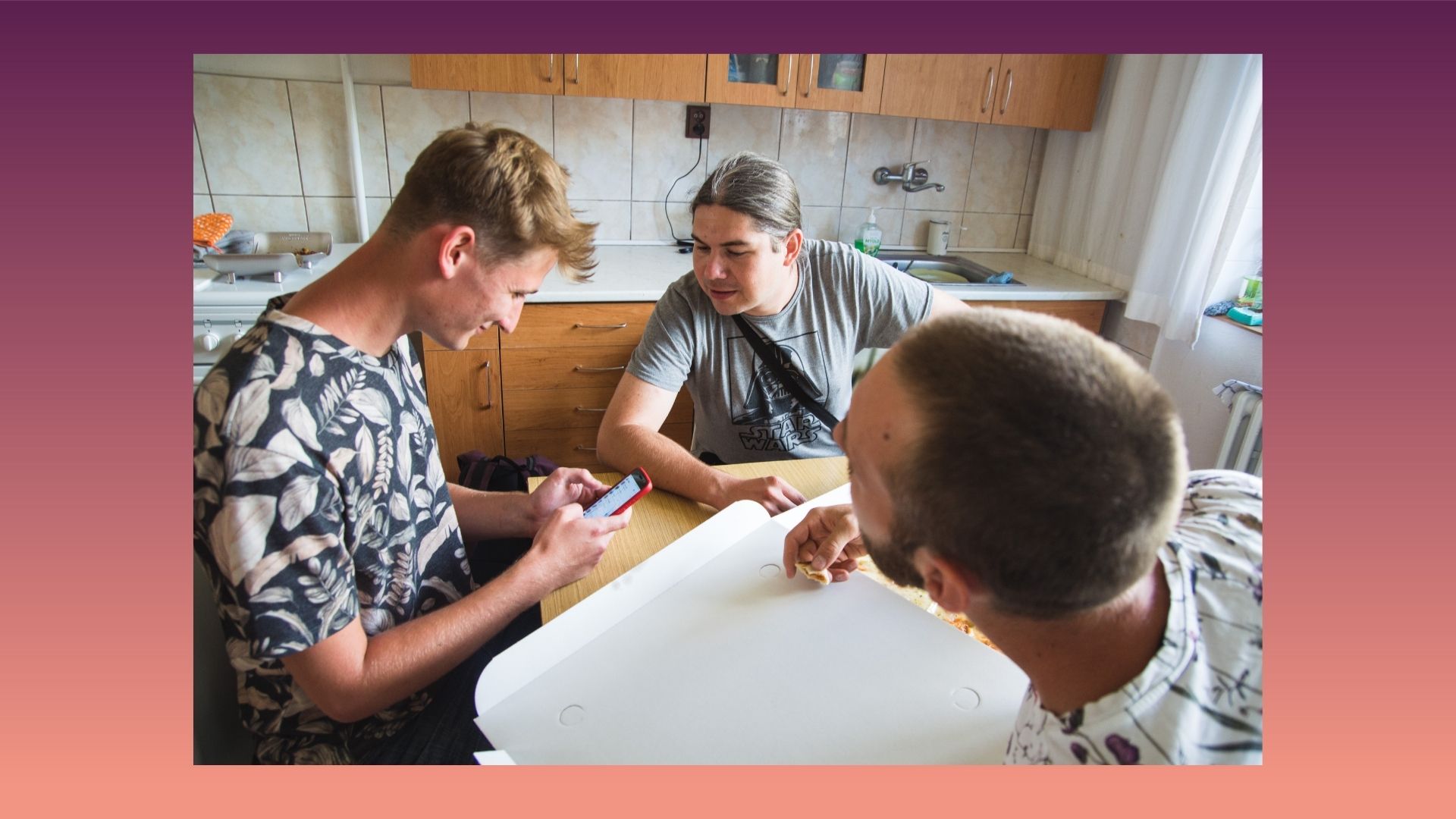 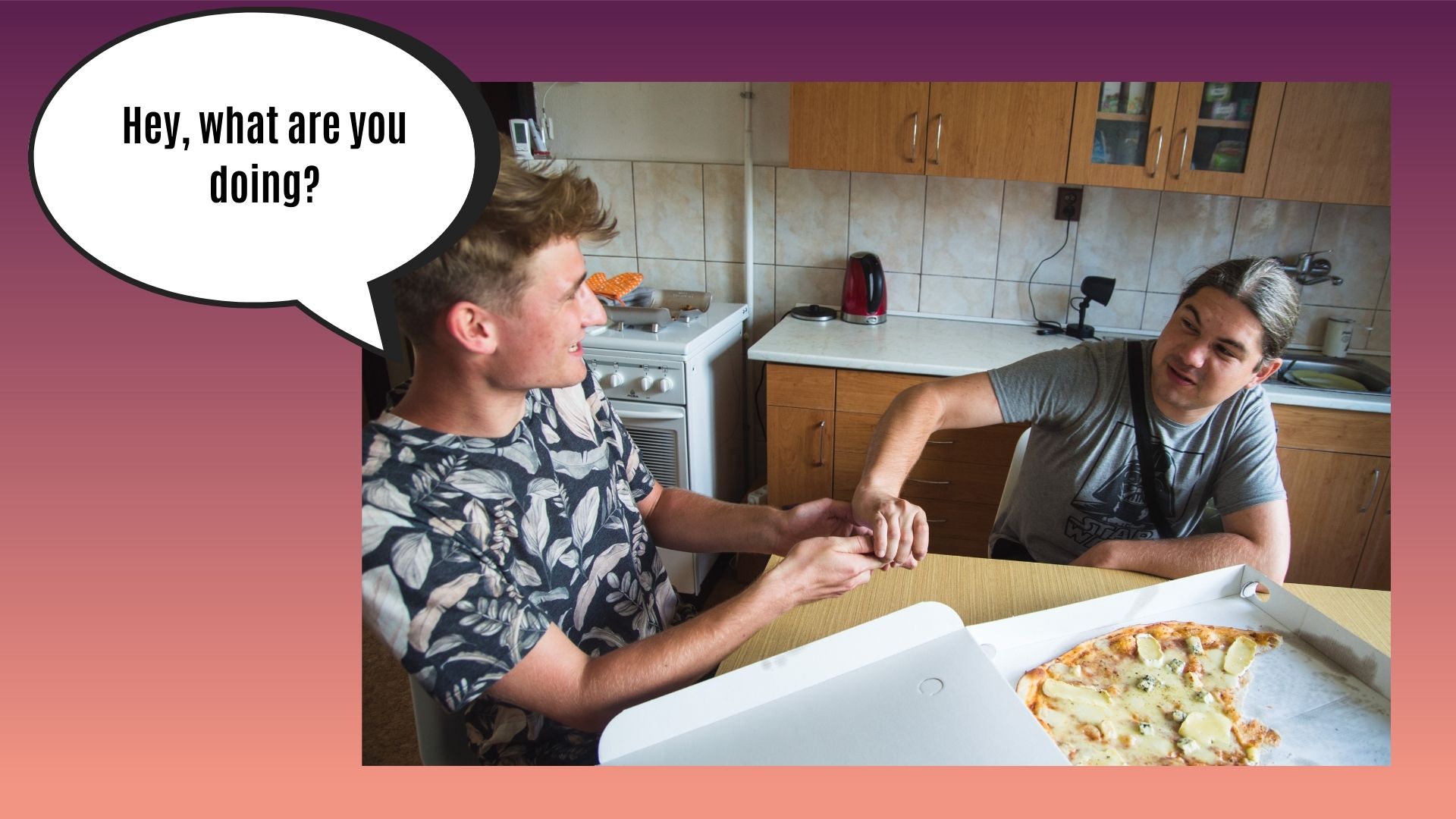 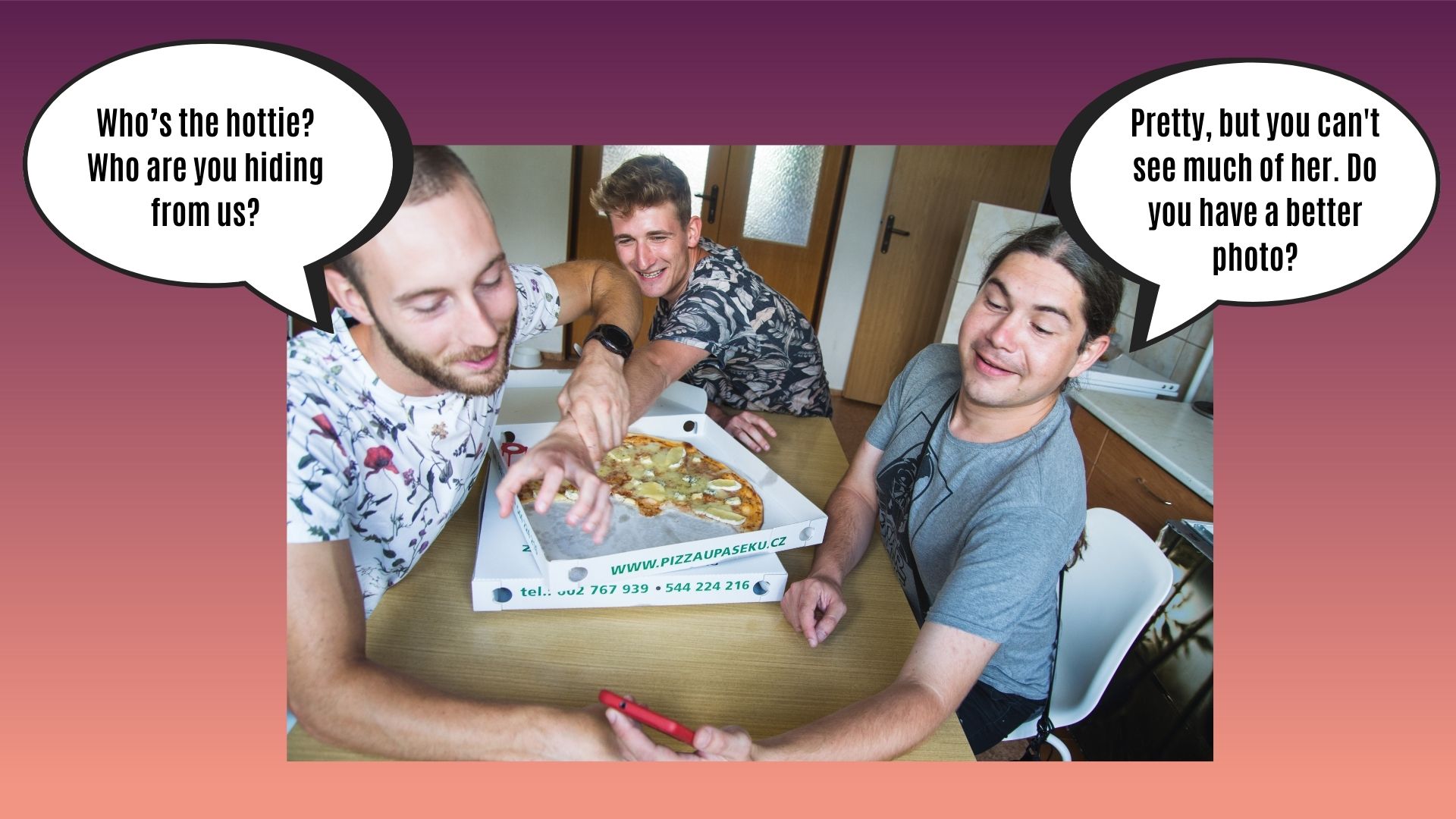 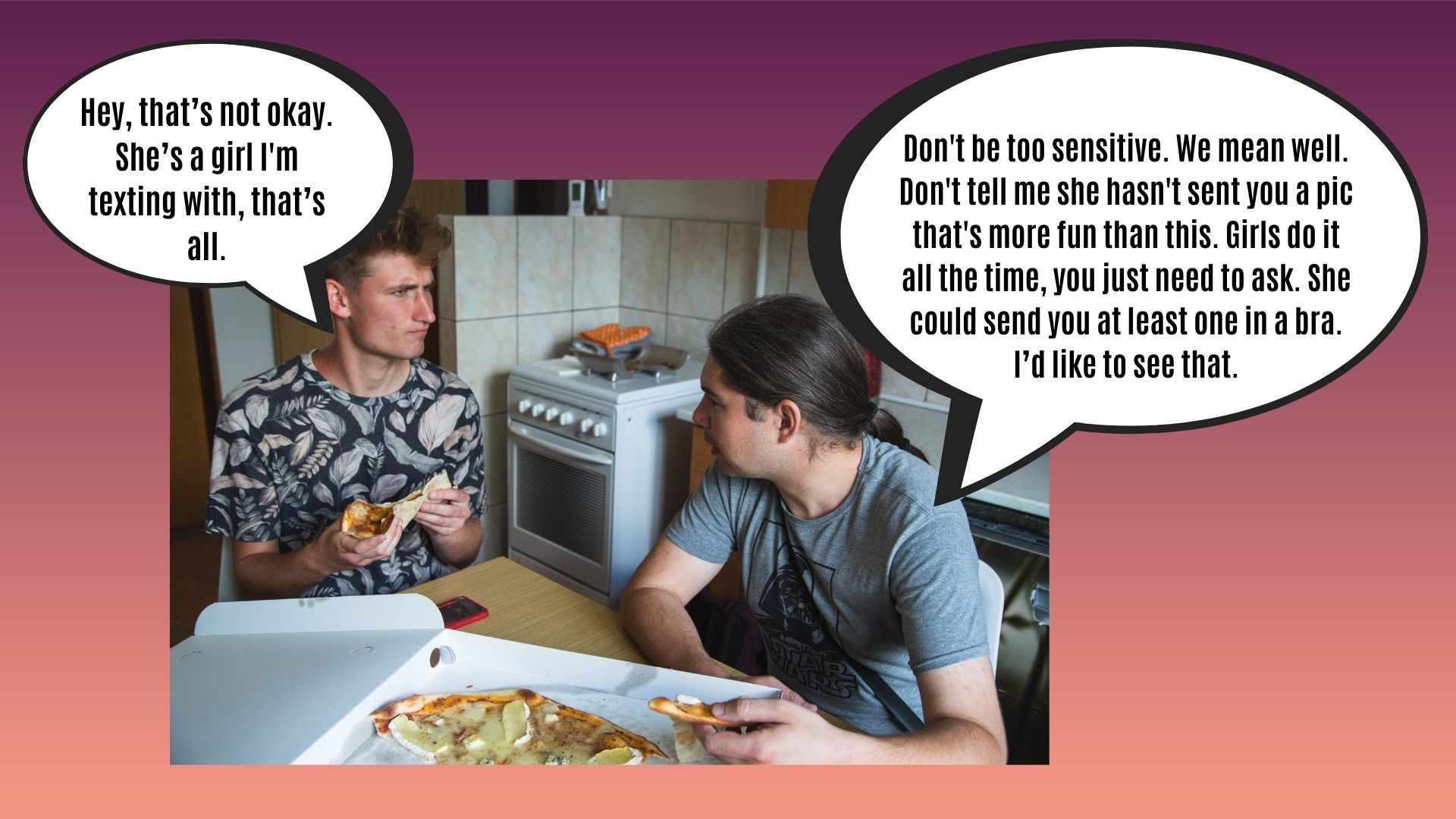 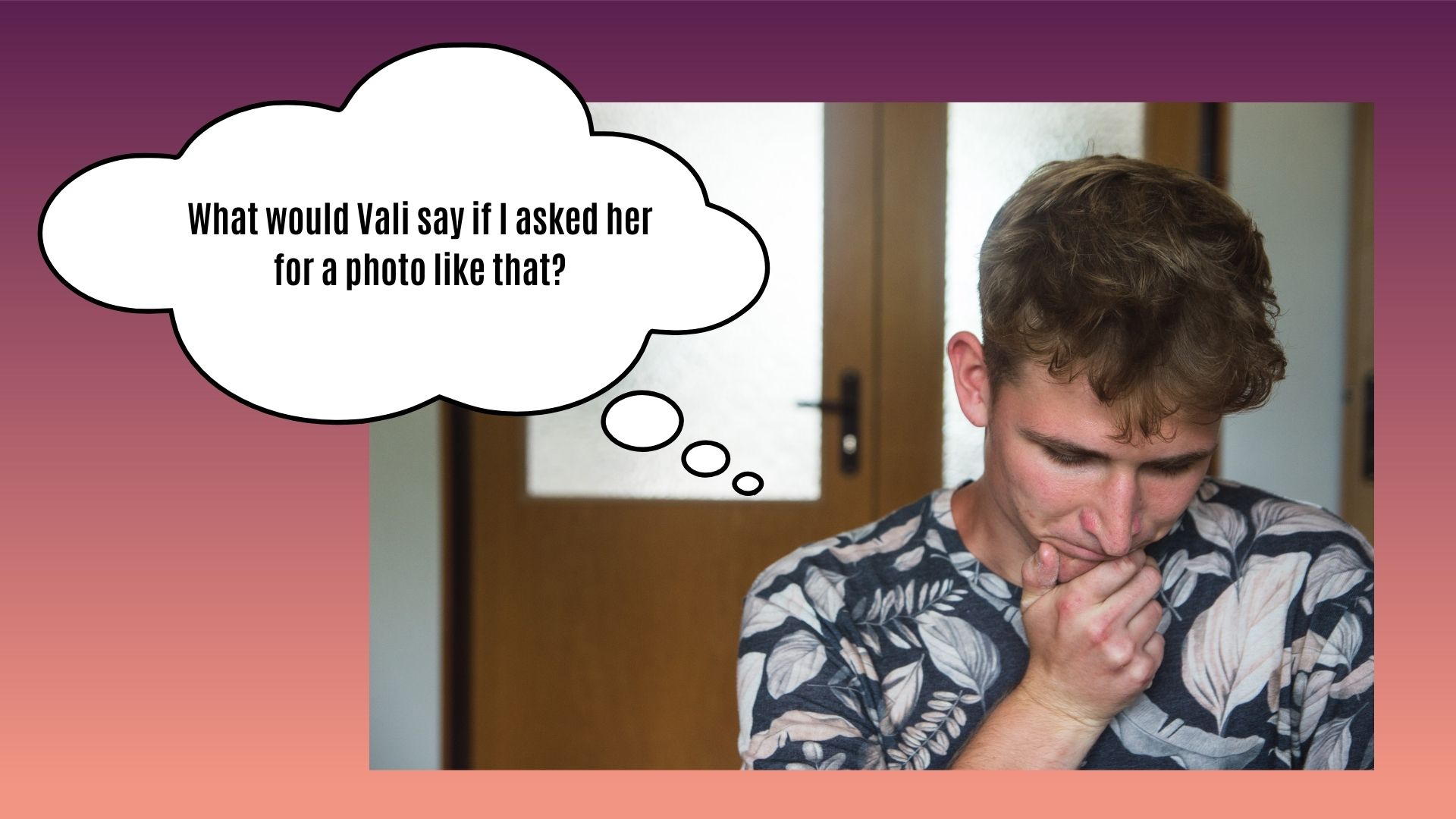 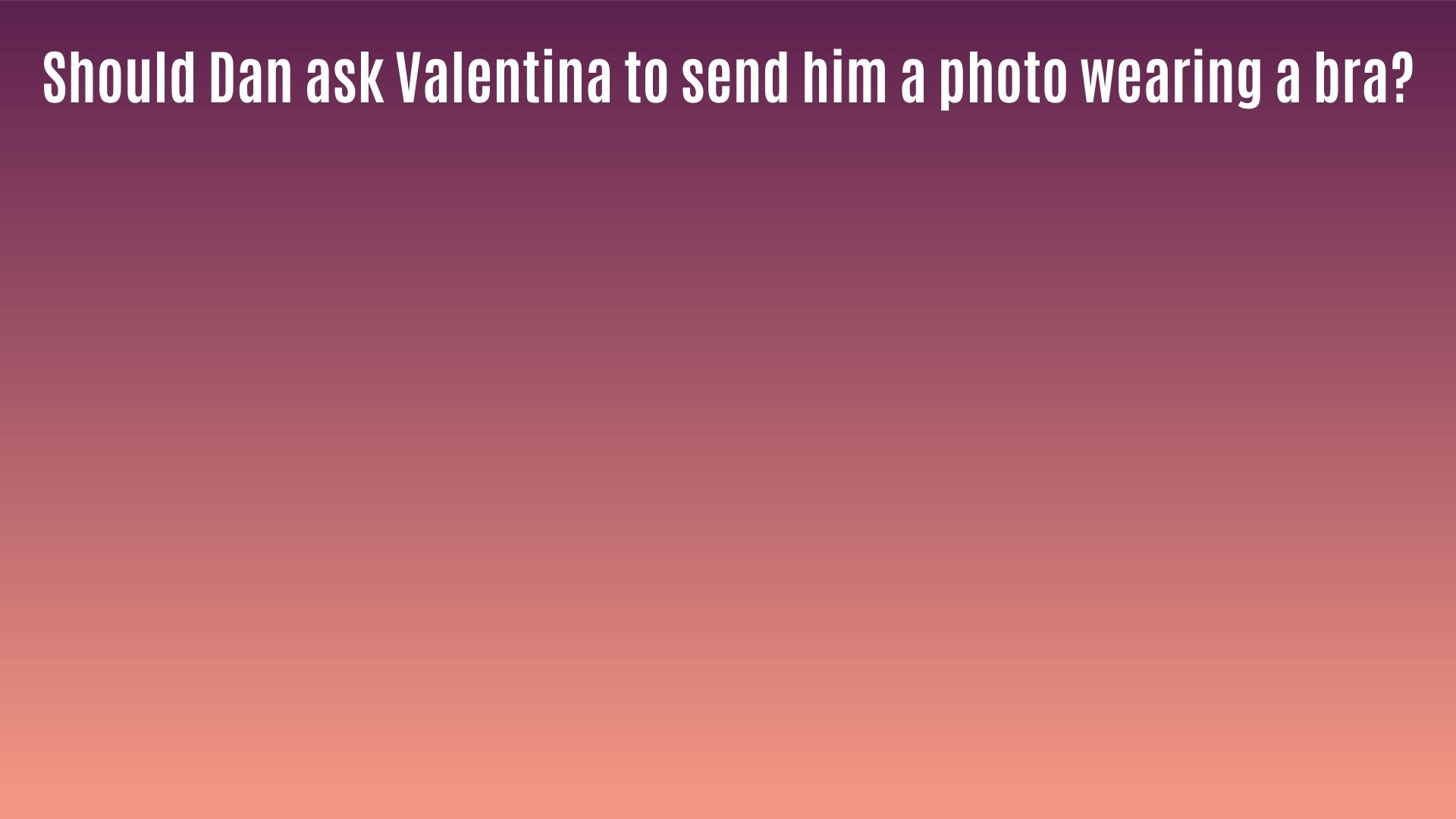 Yes
No
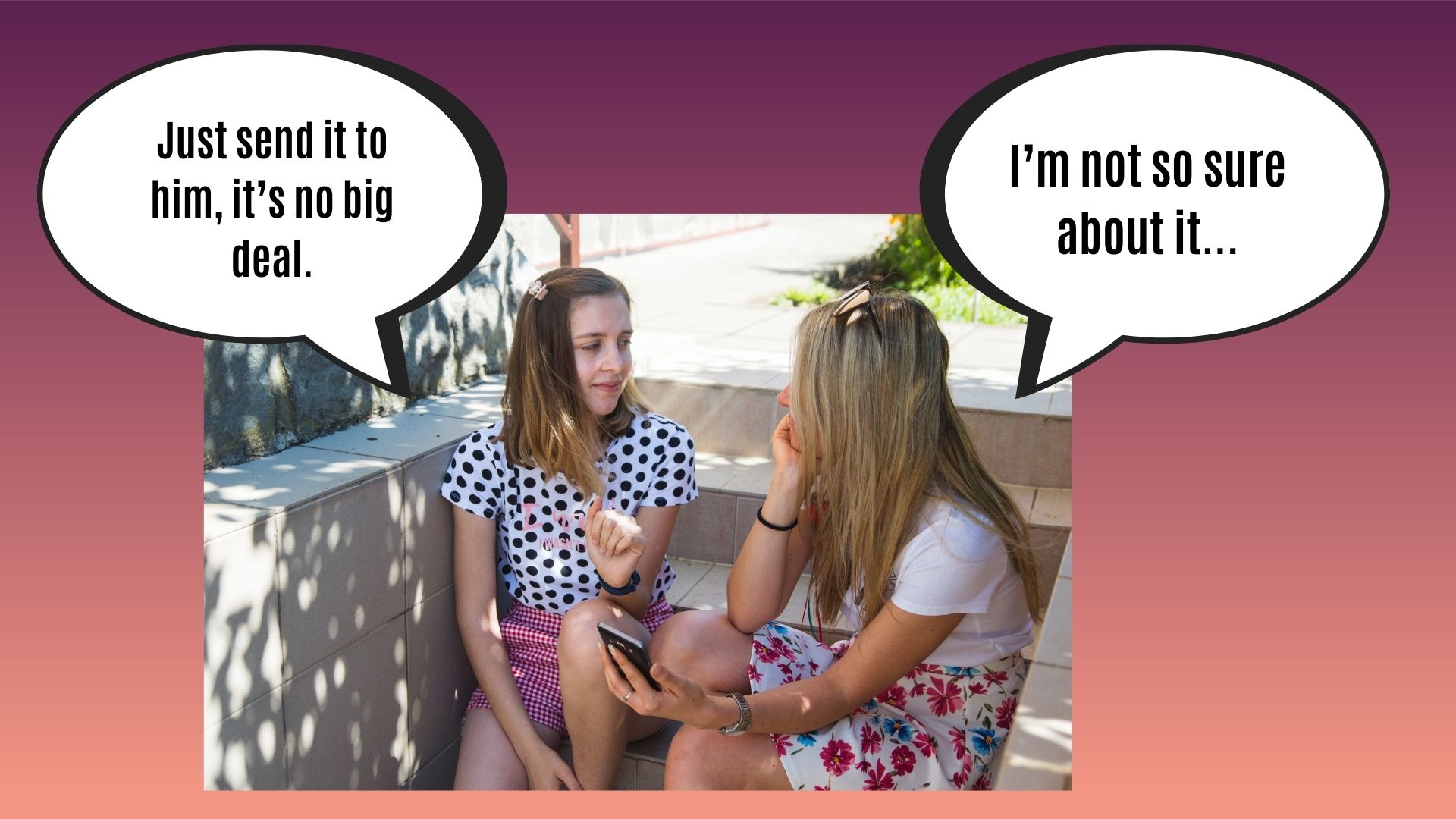 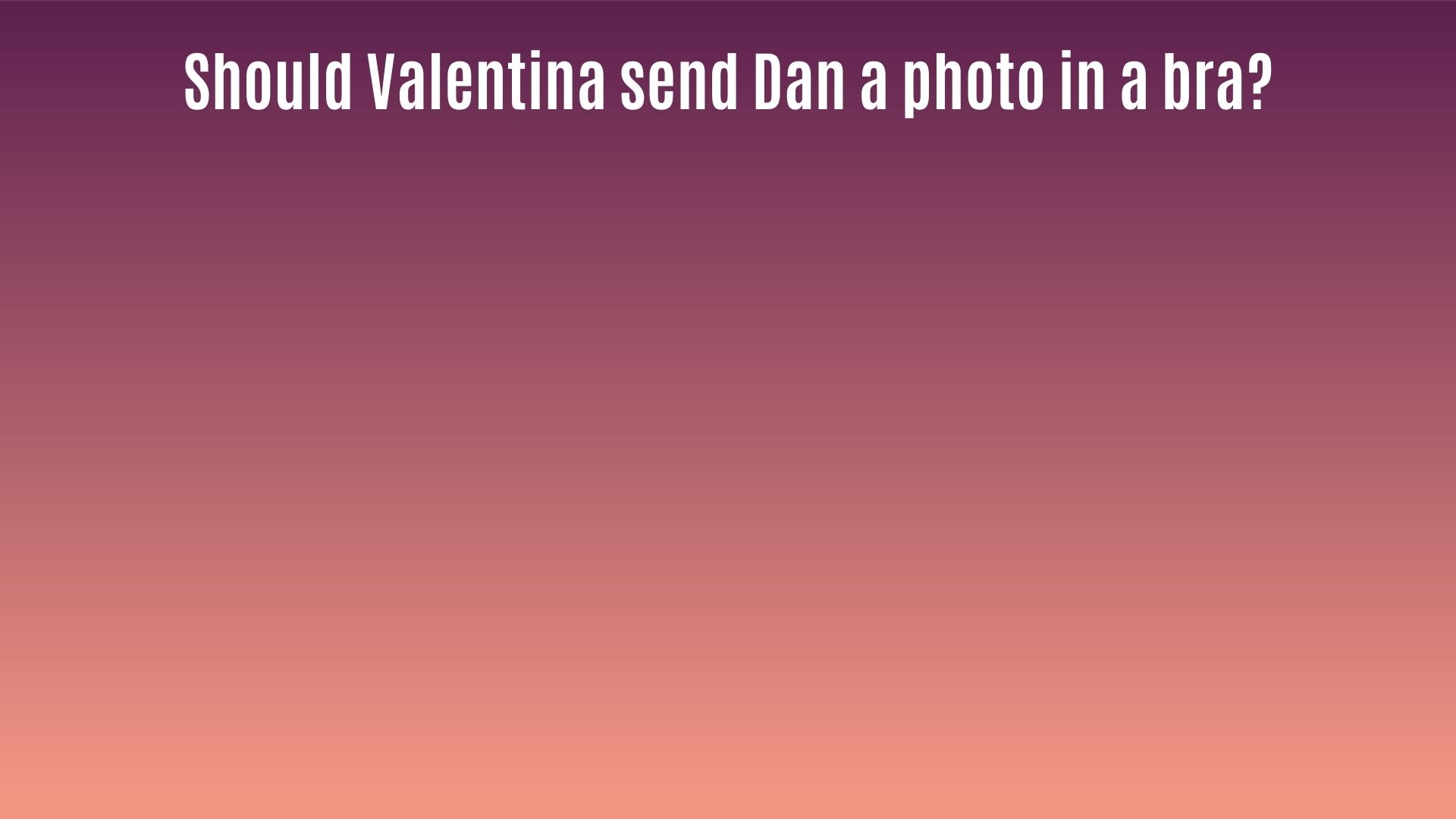 Yes

No
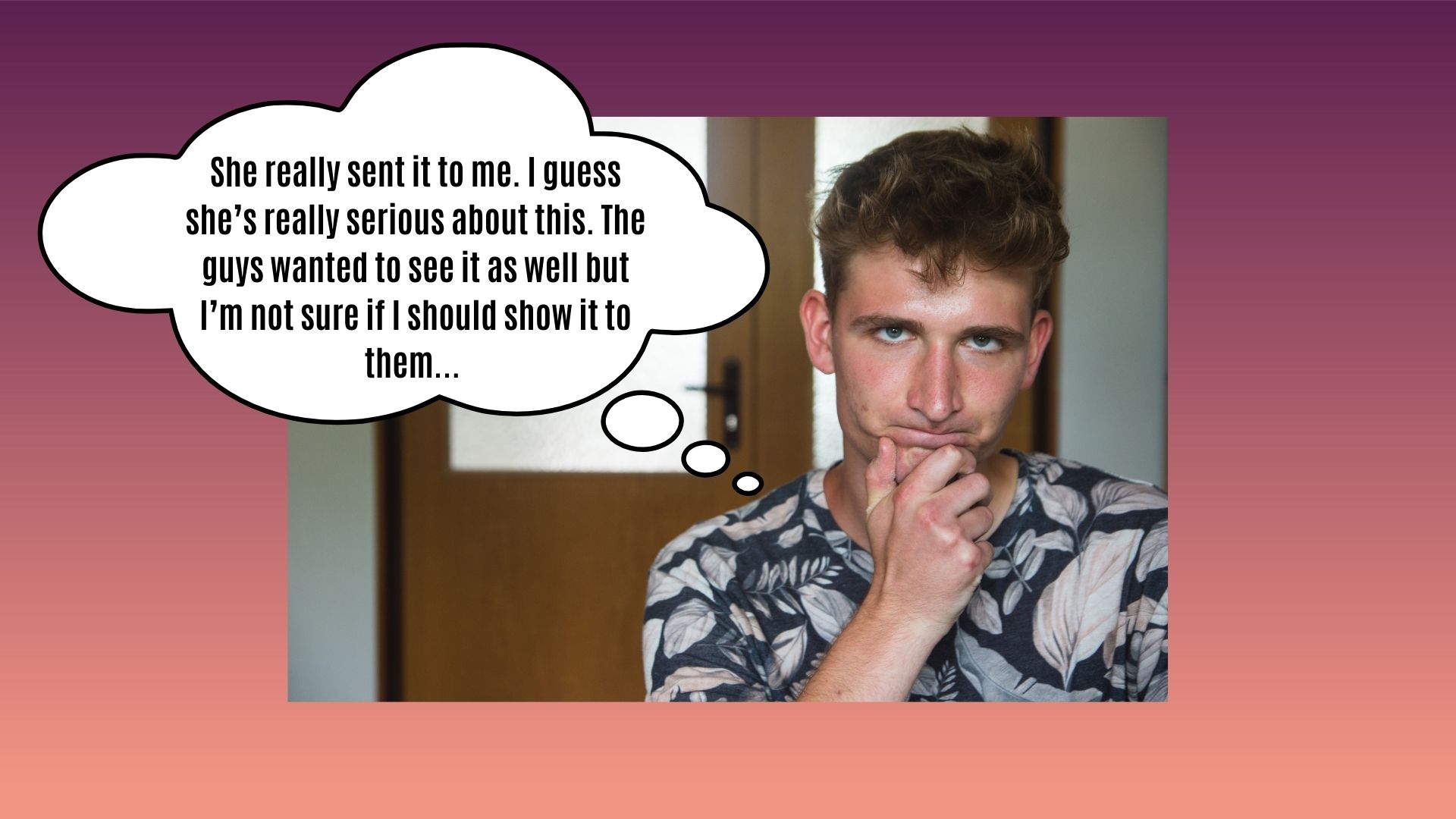 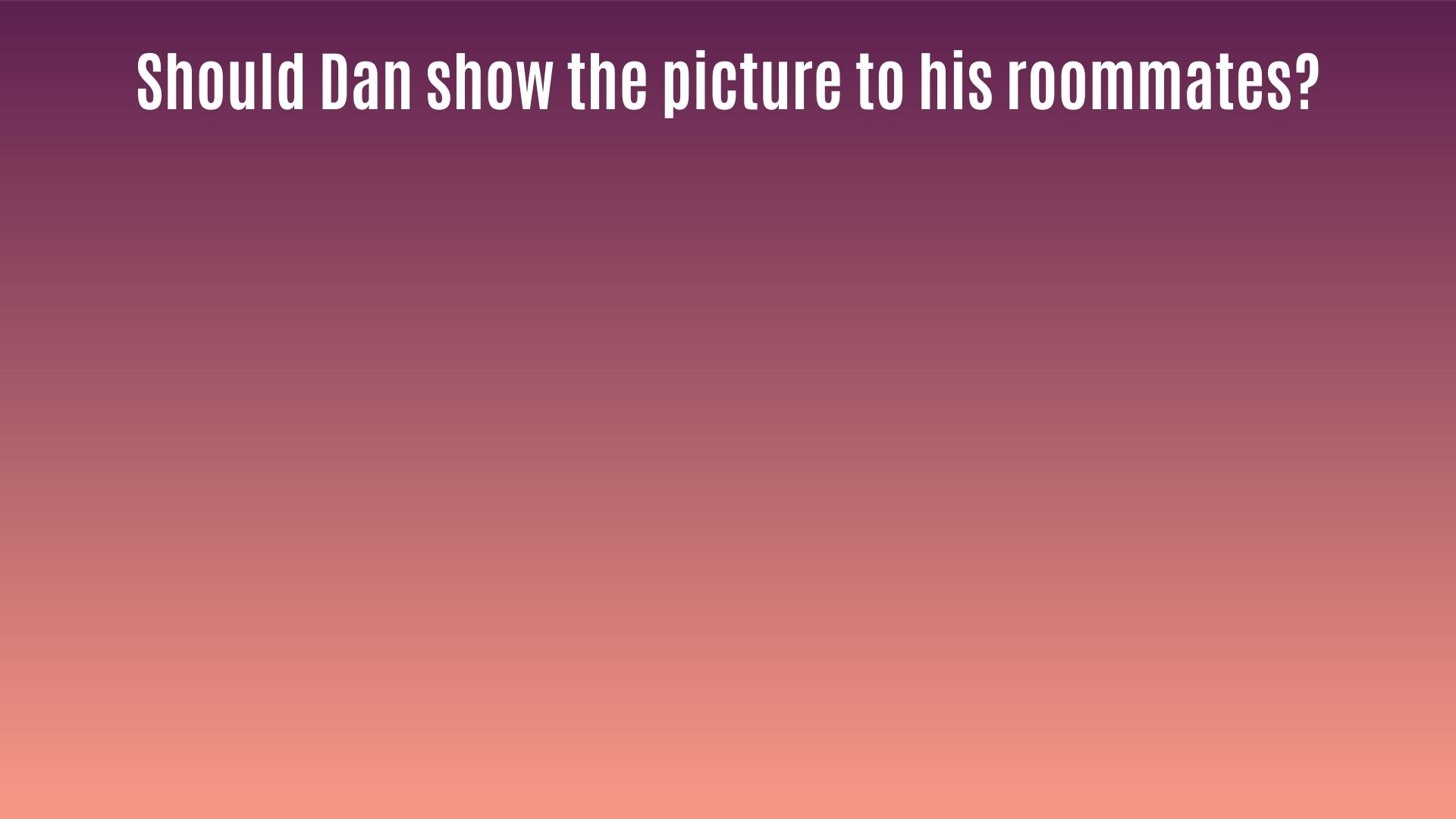 Yes
No
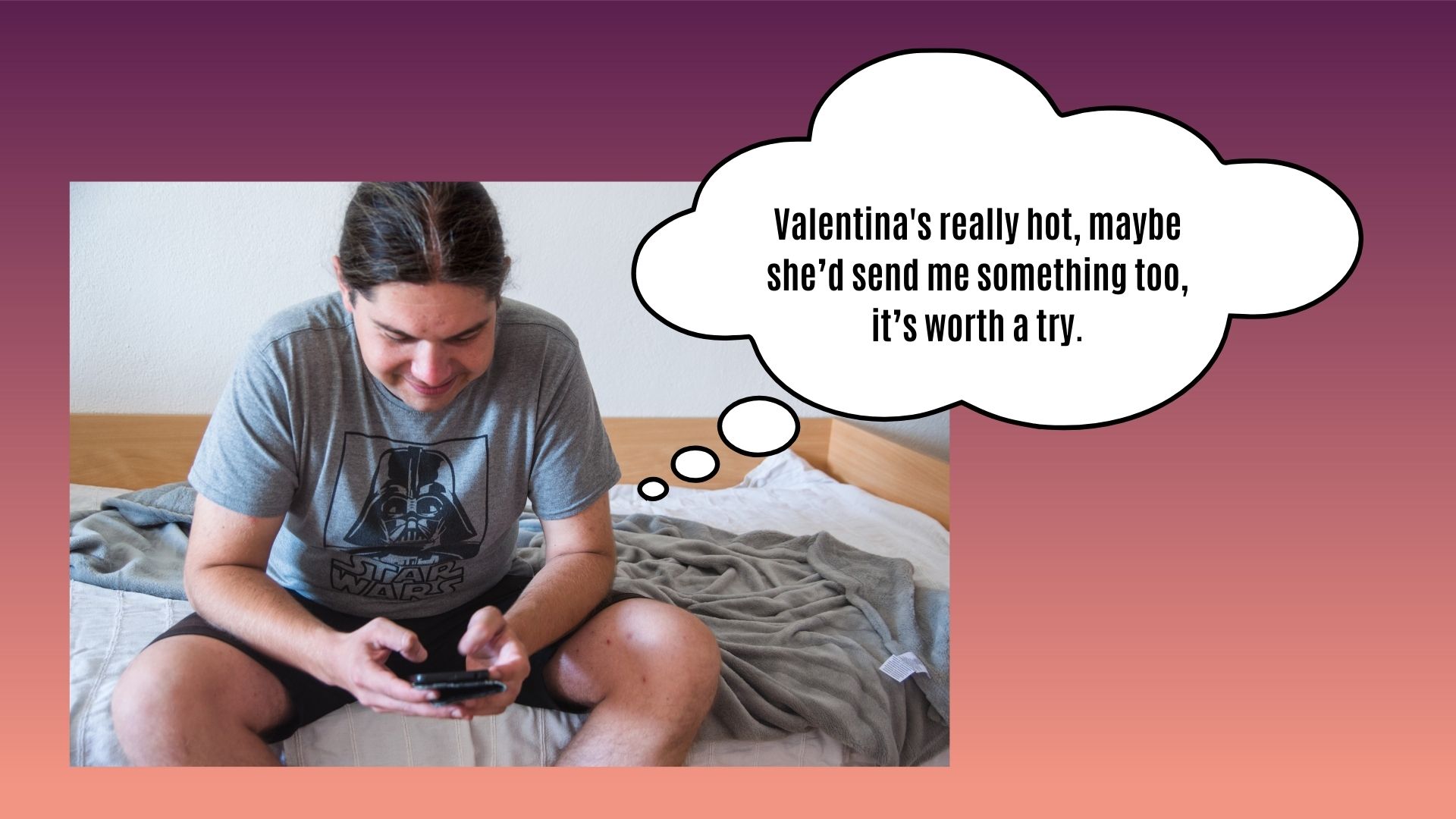 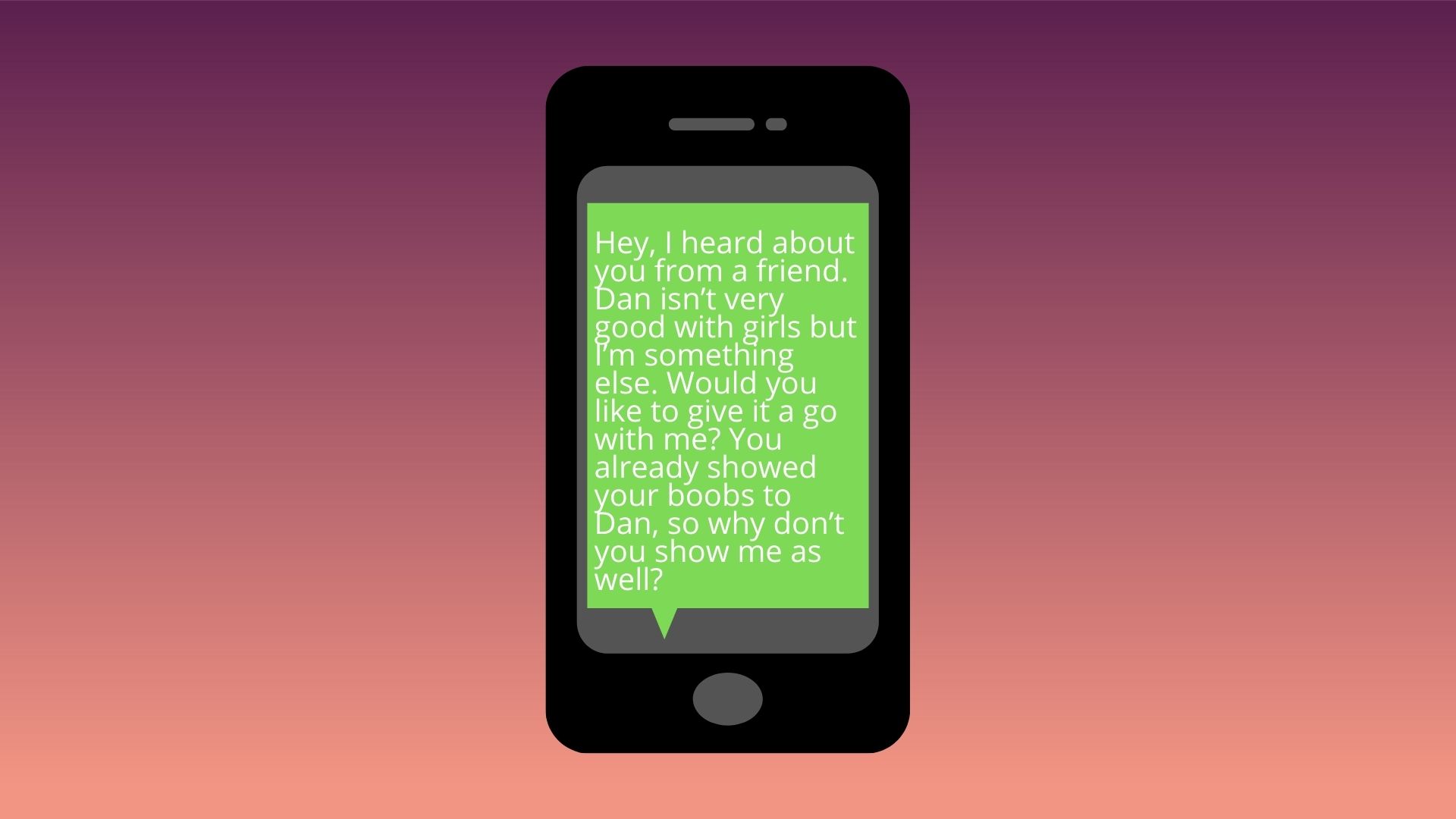 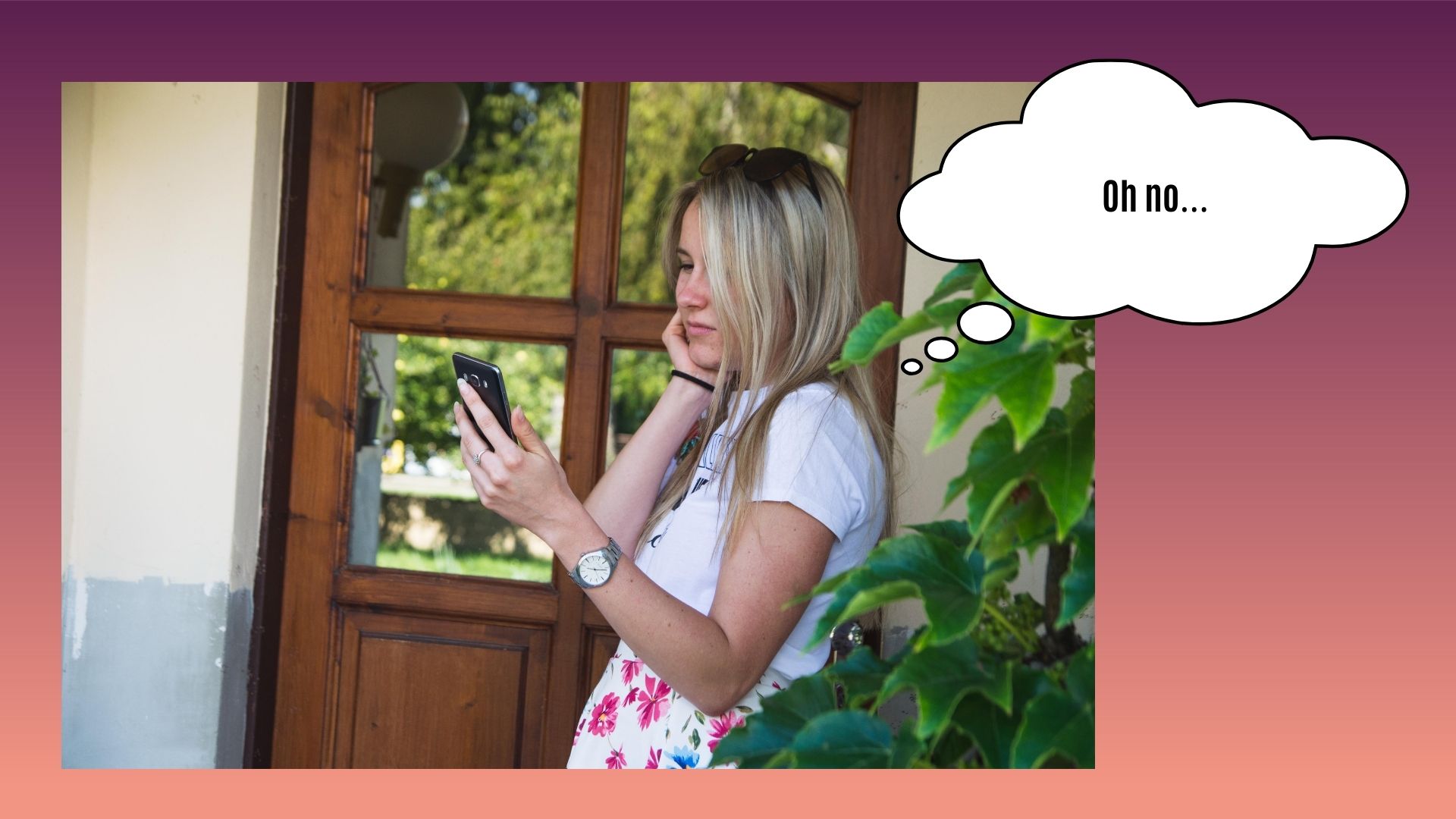 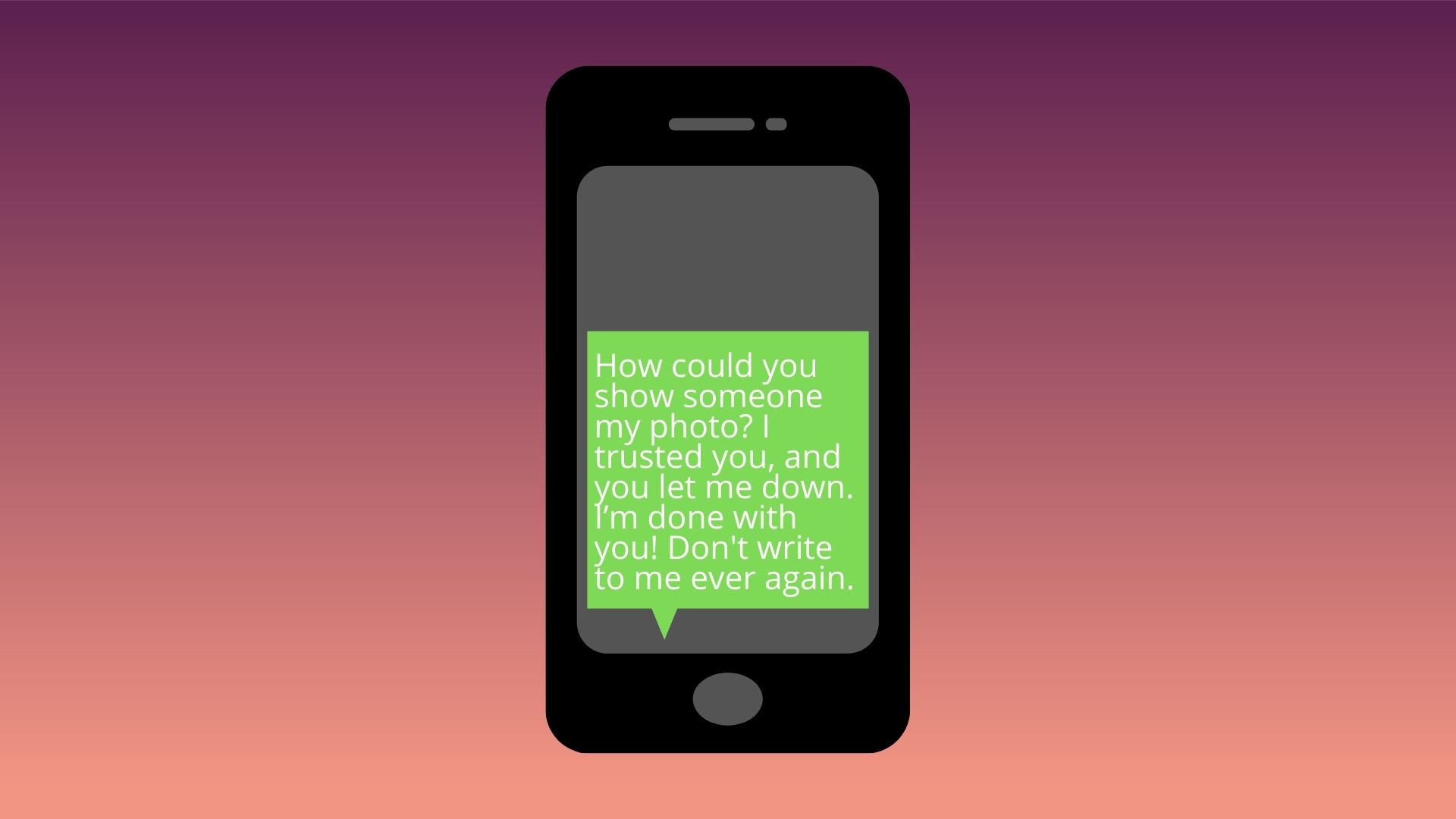 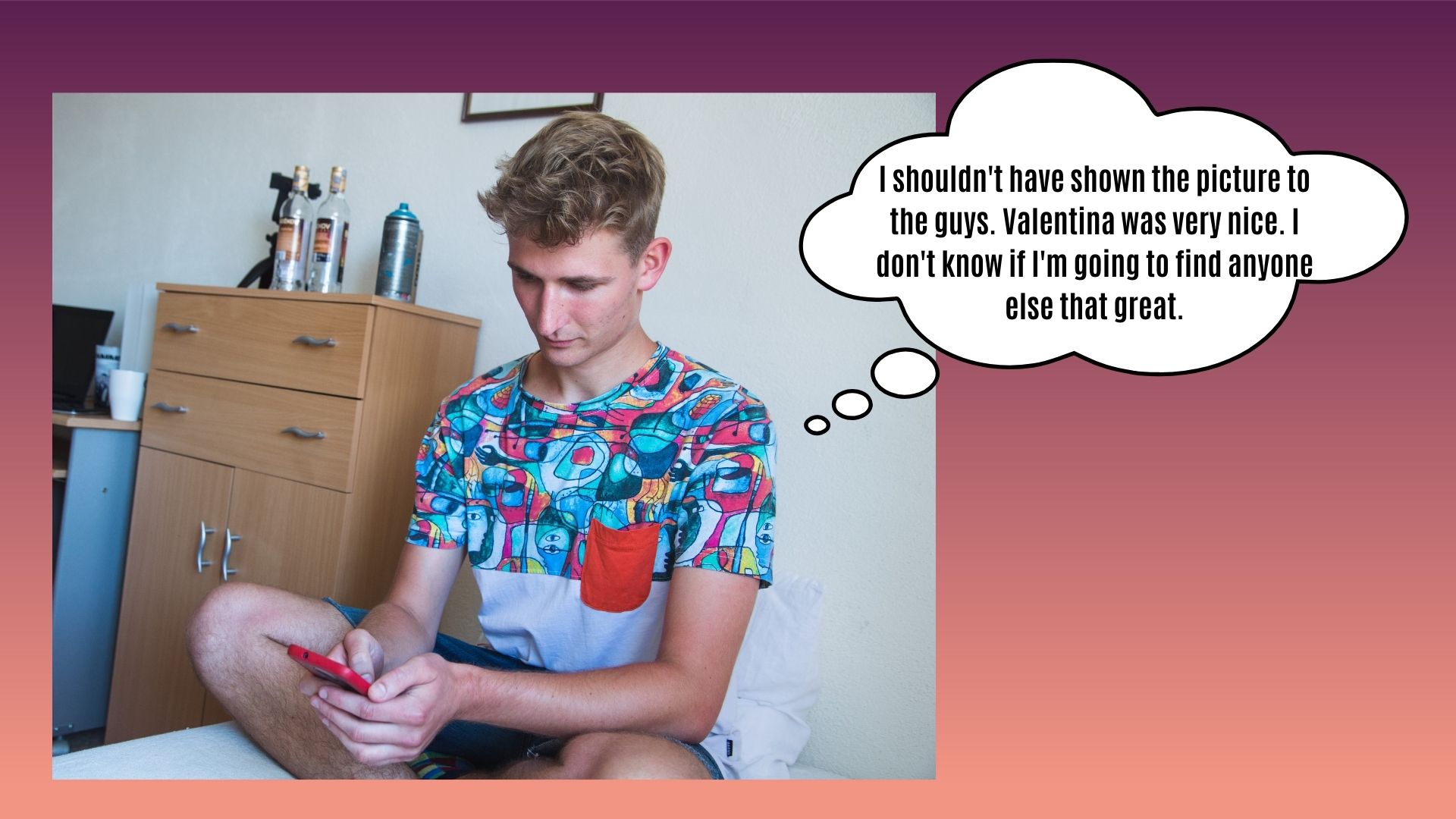 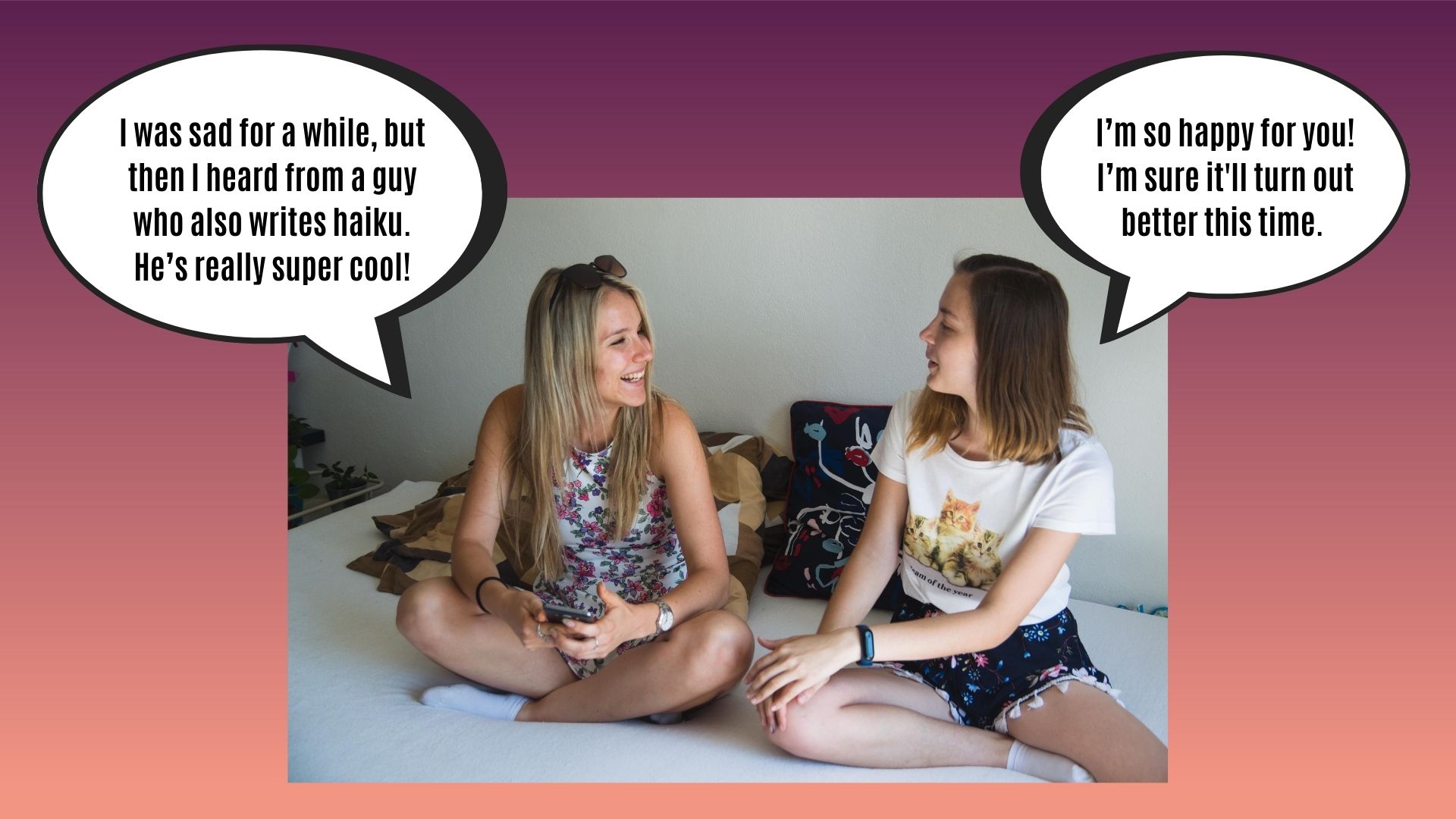 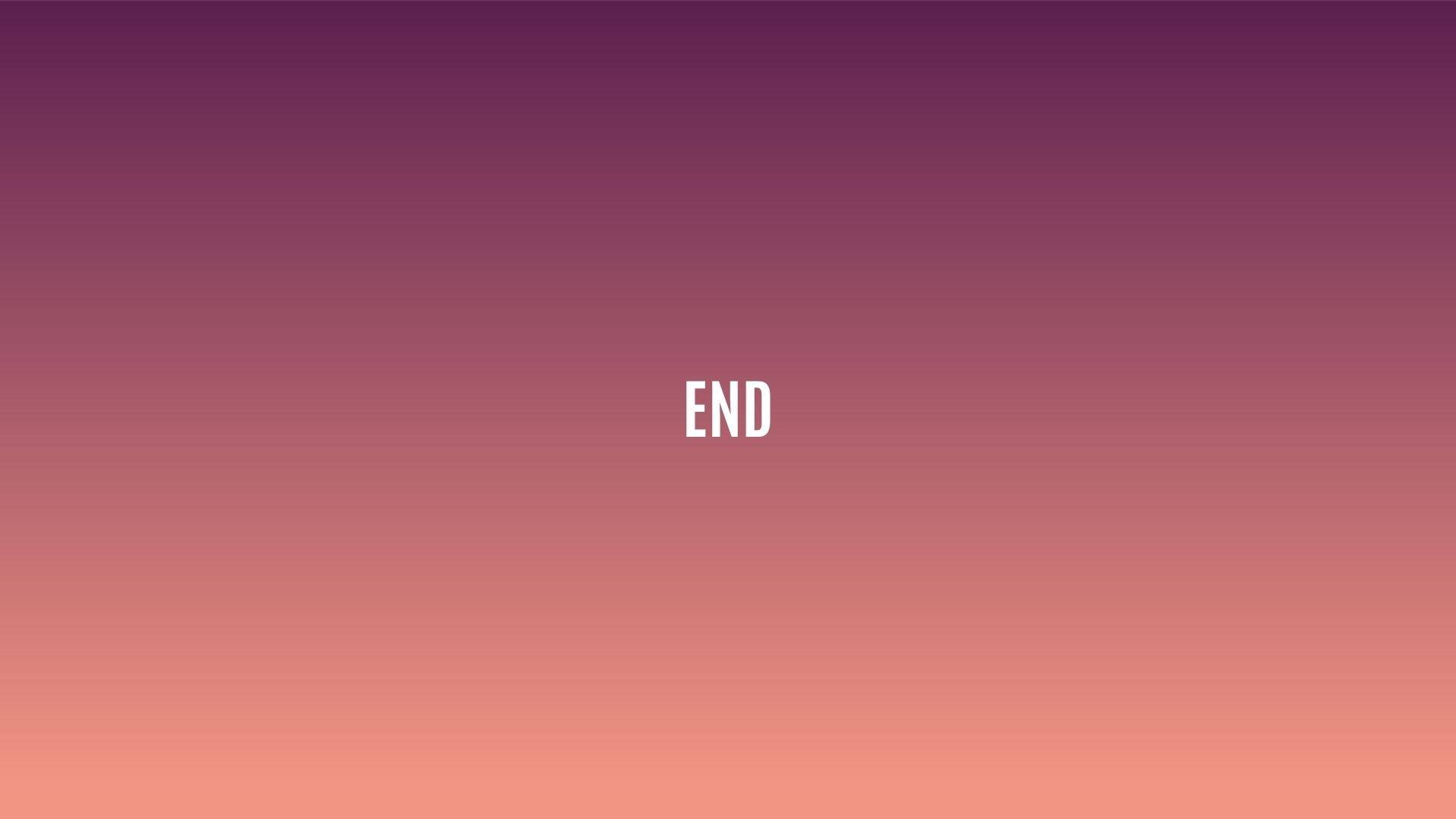 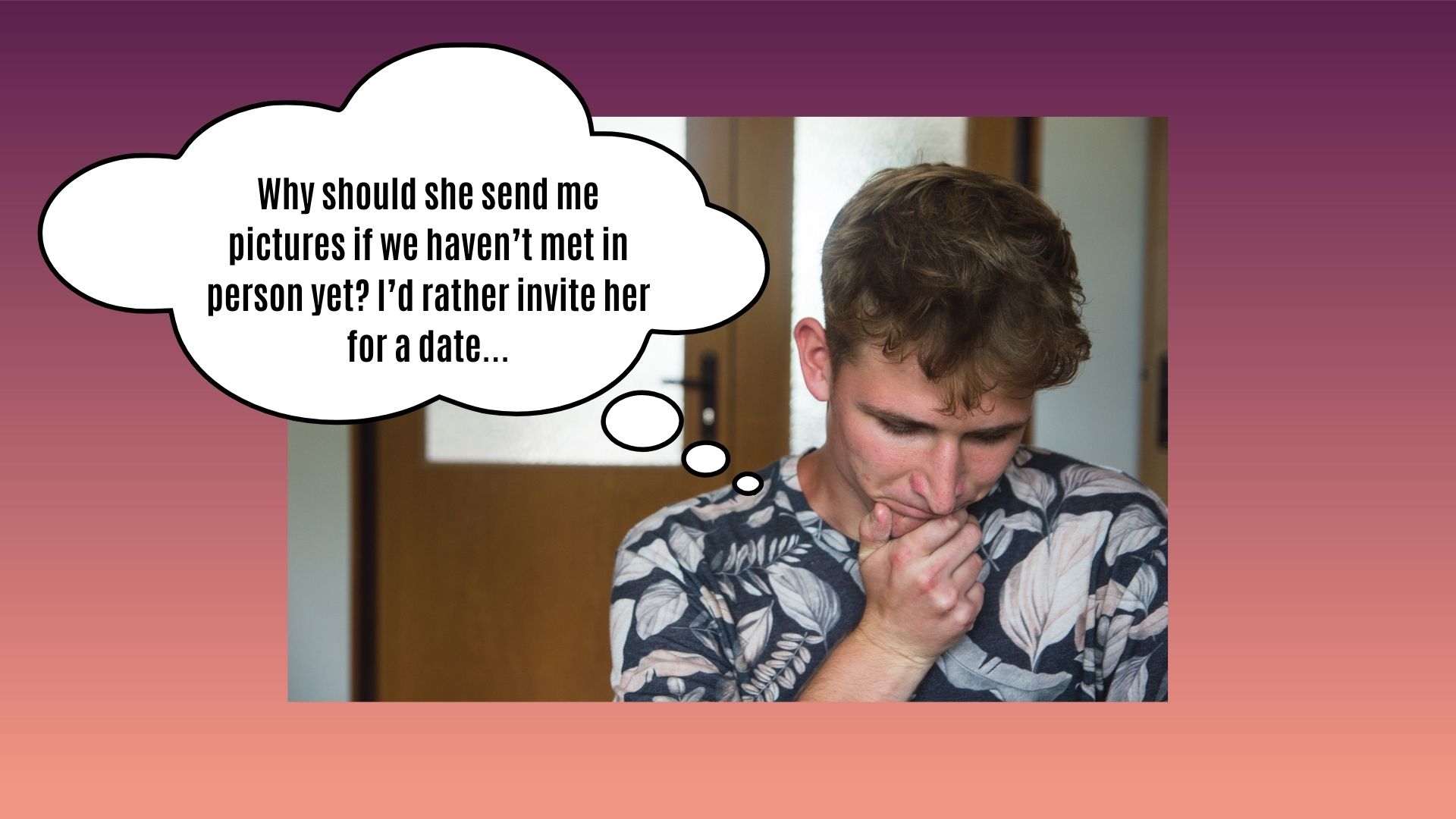 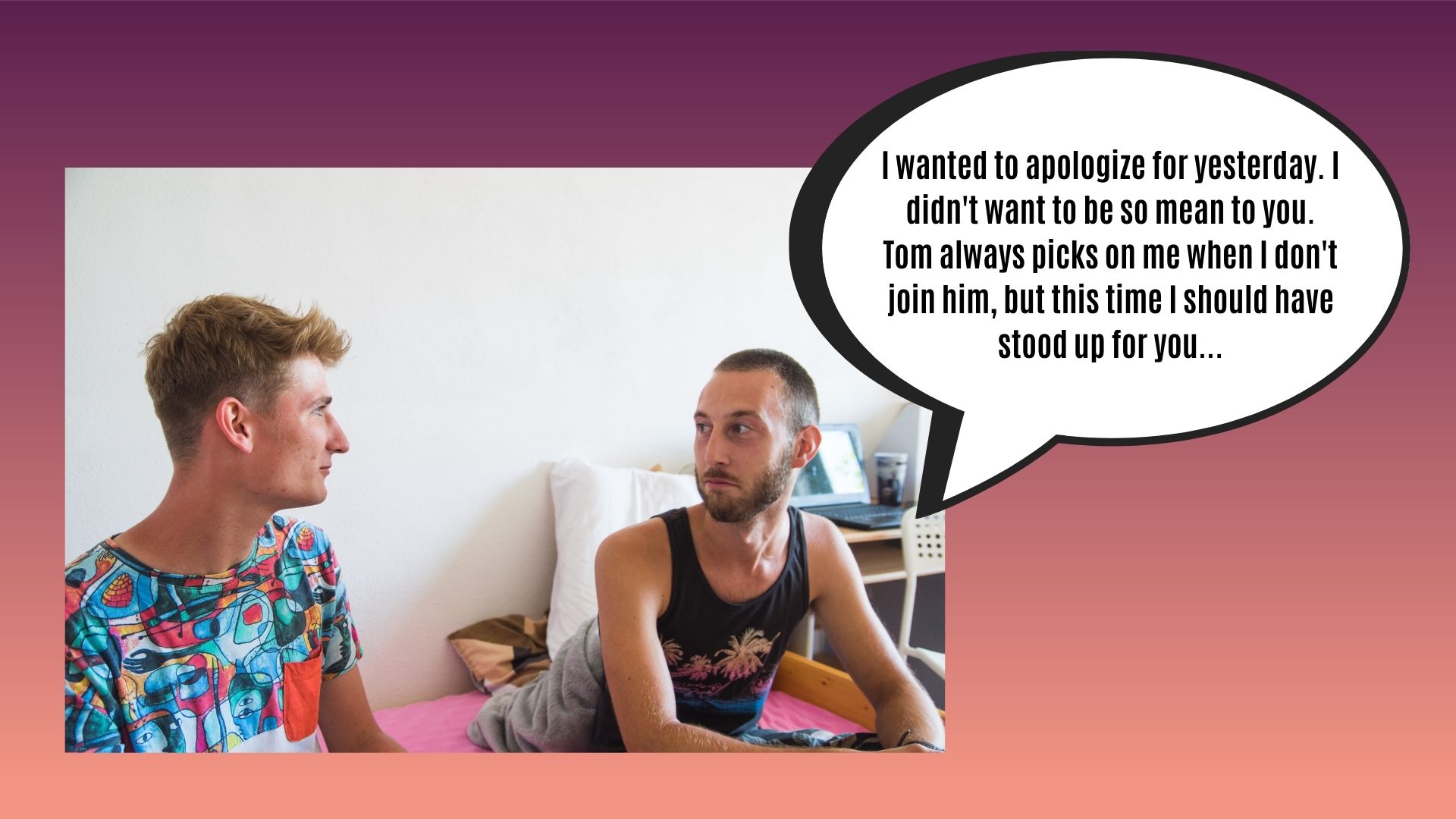 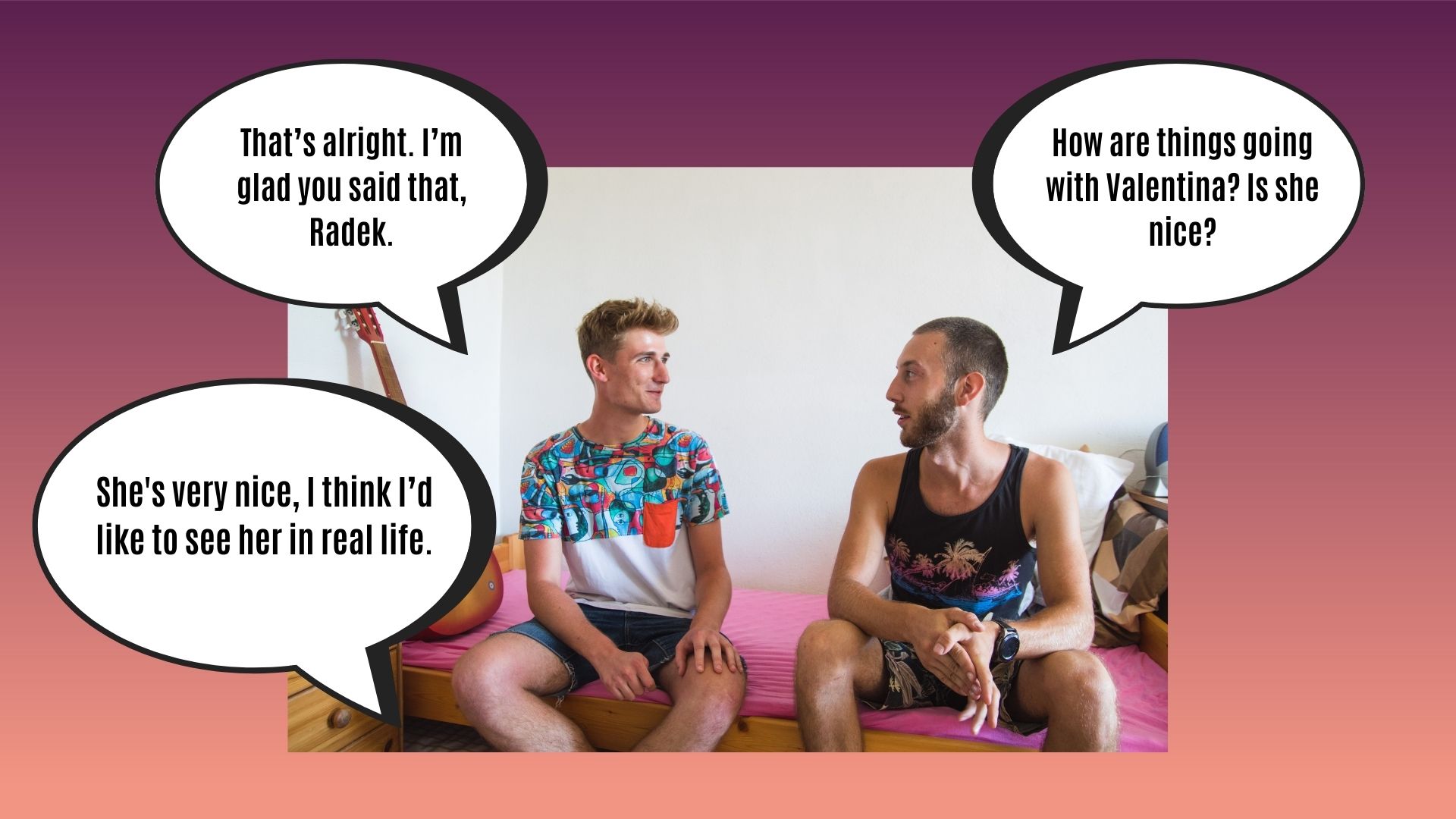 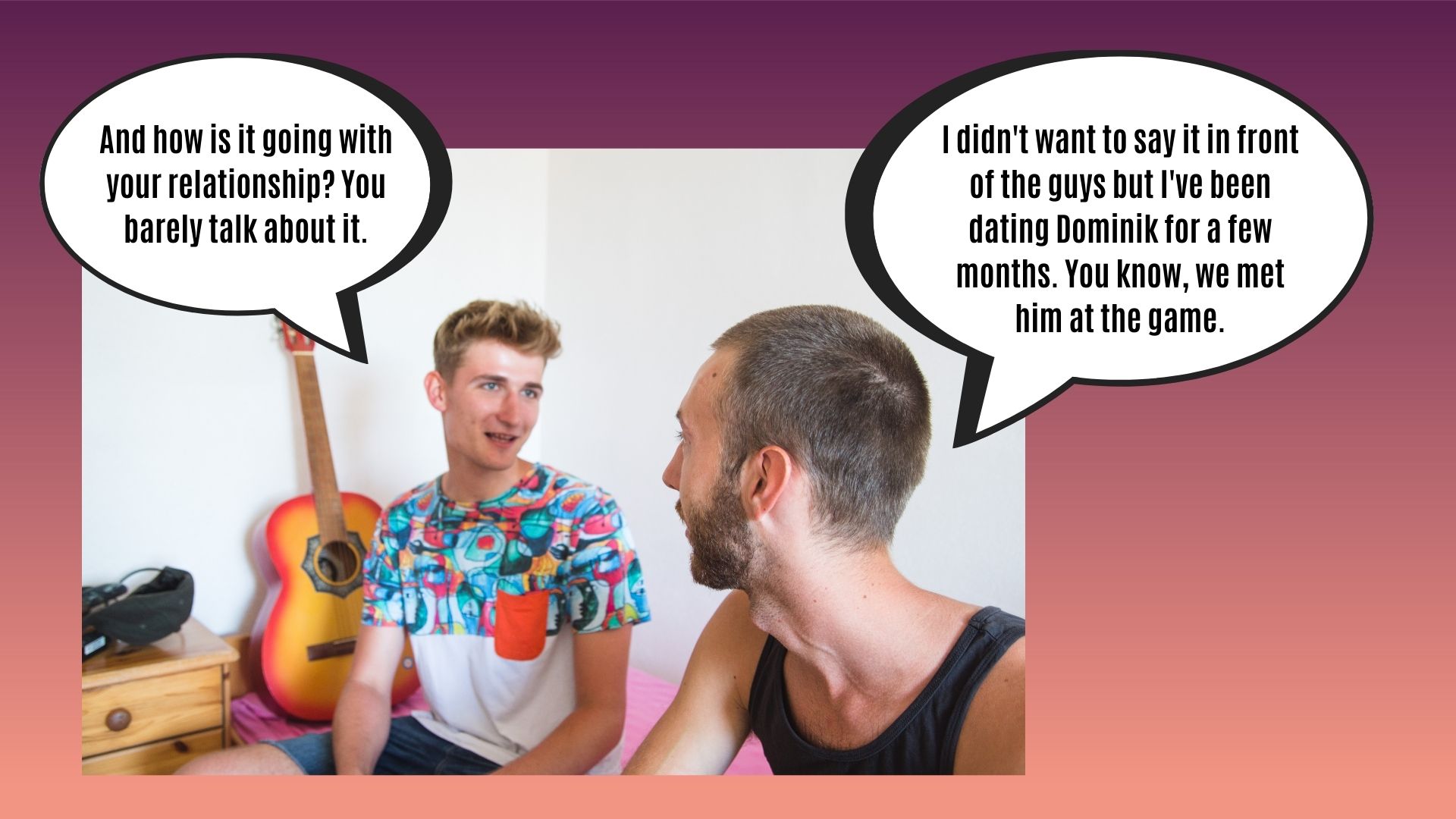 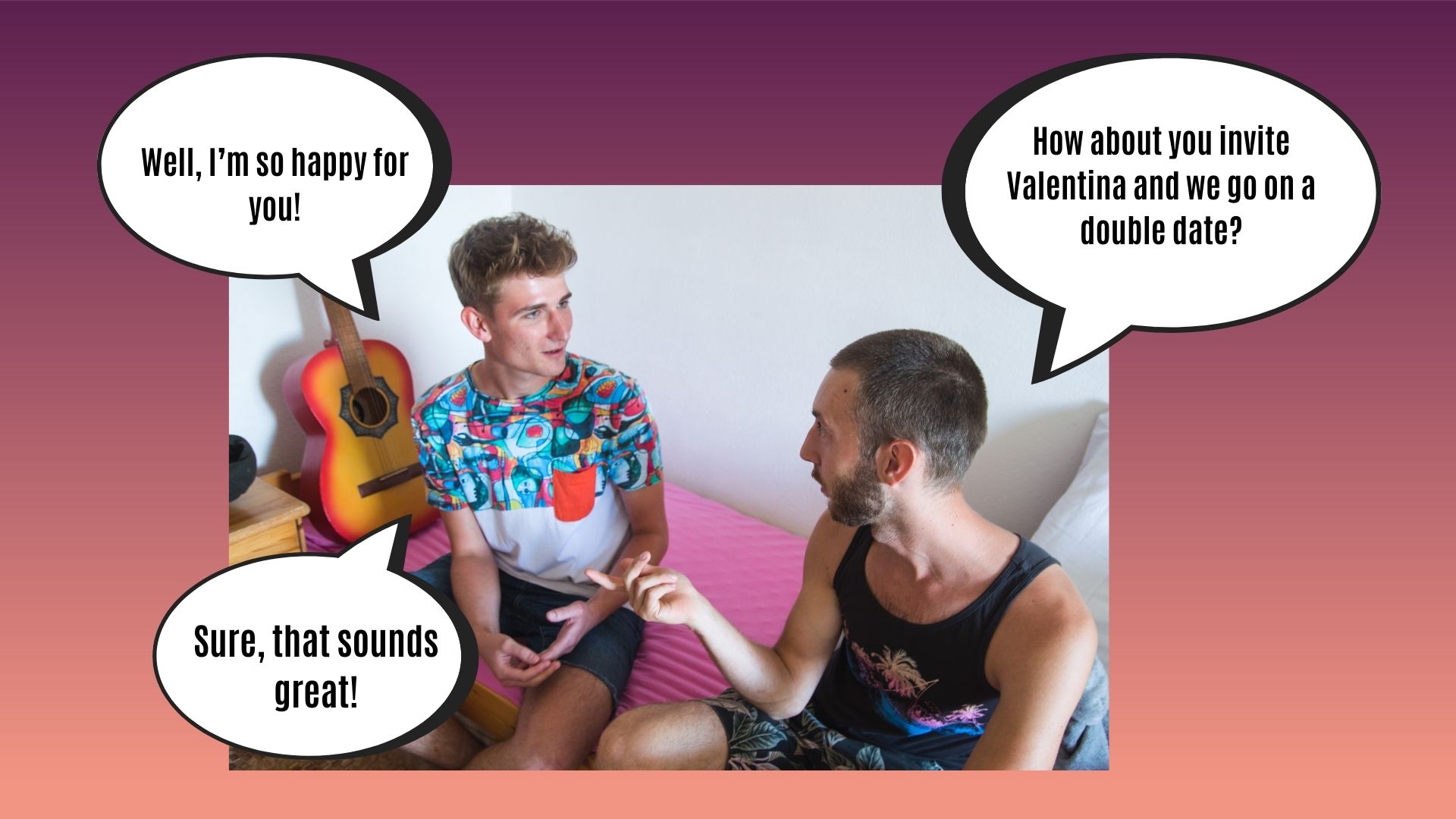 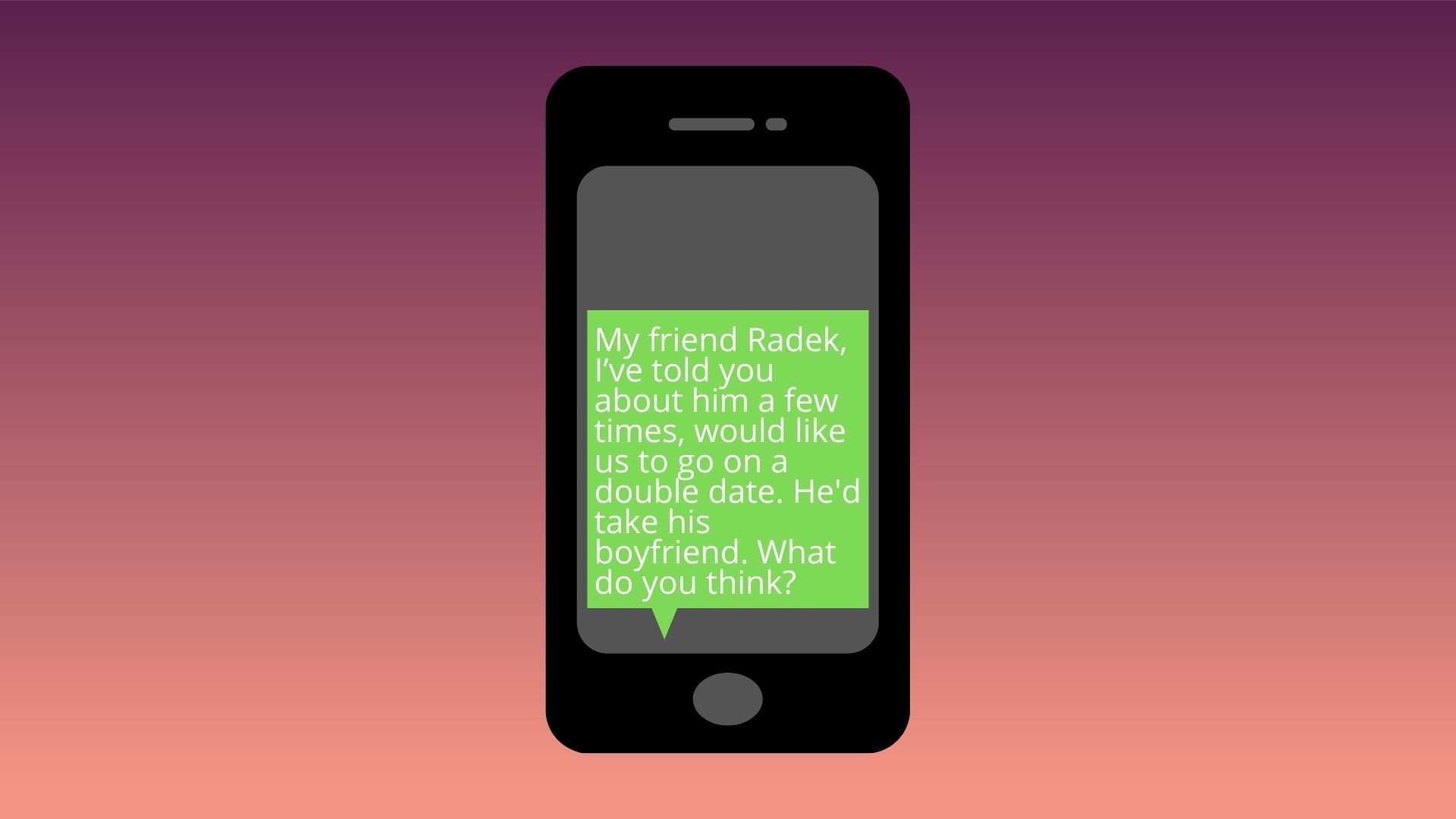 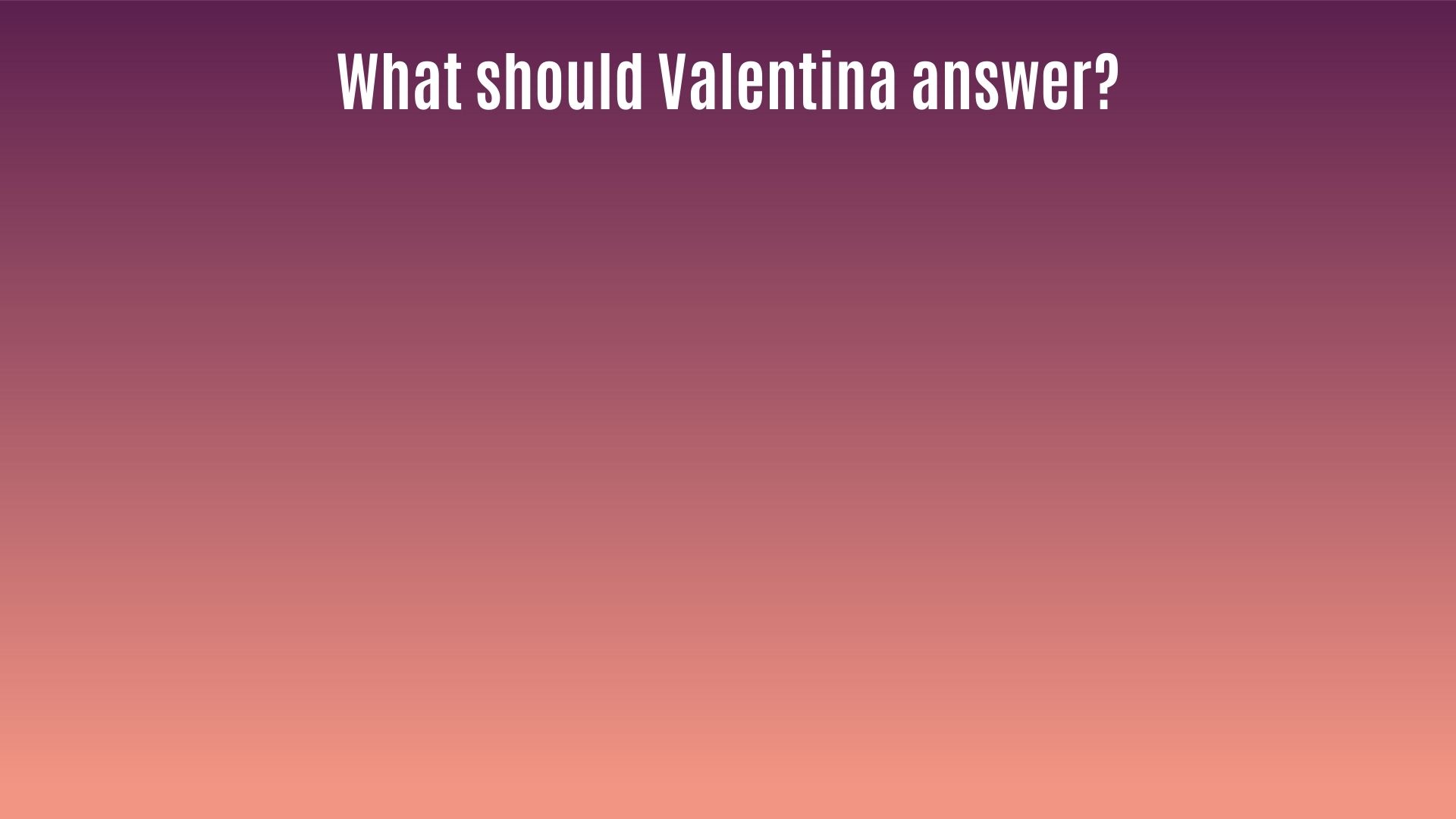 Yeah, I’m in!
No way. What if someone sees me with them?
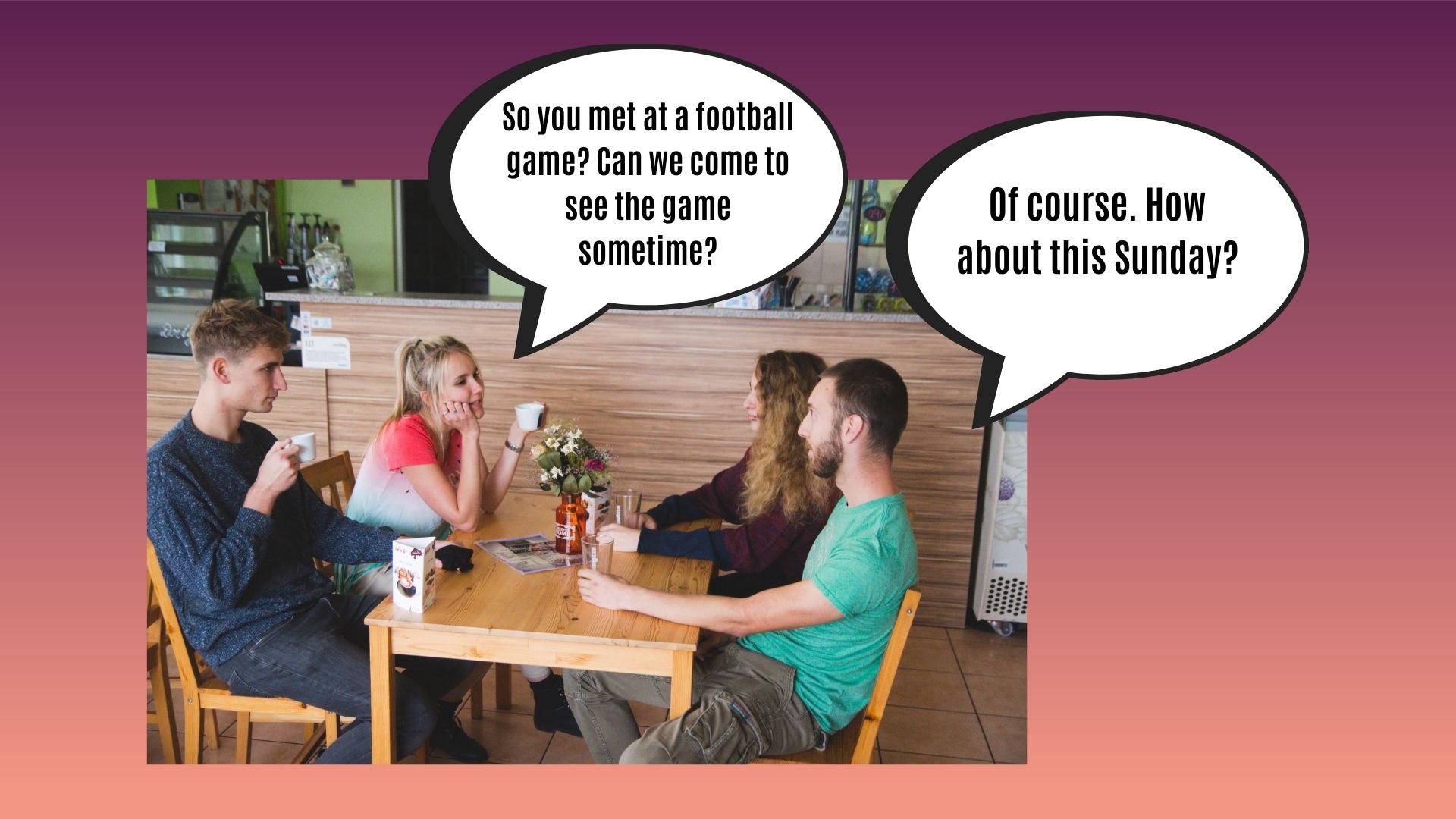 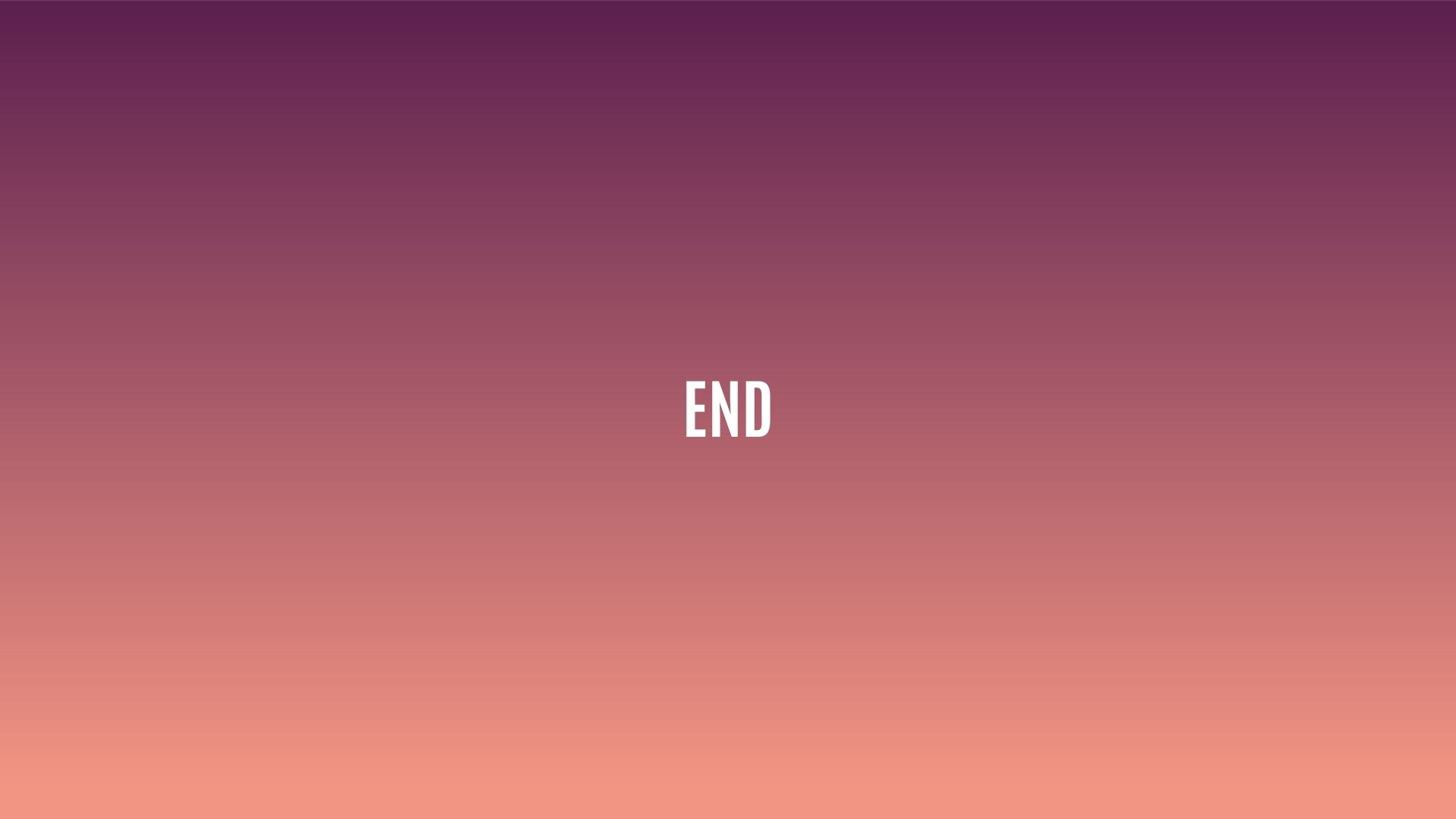 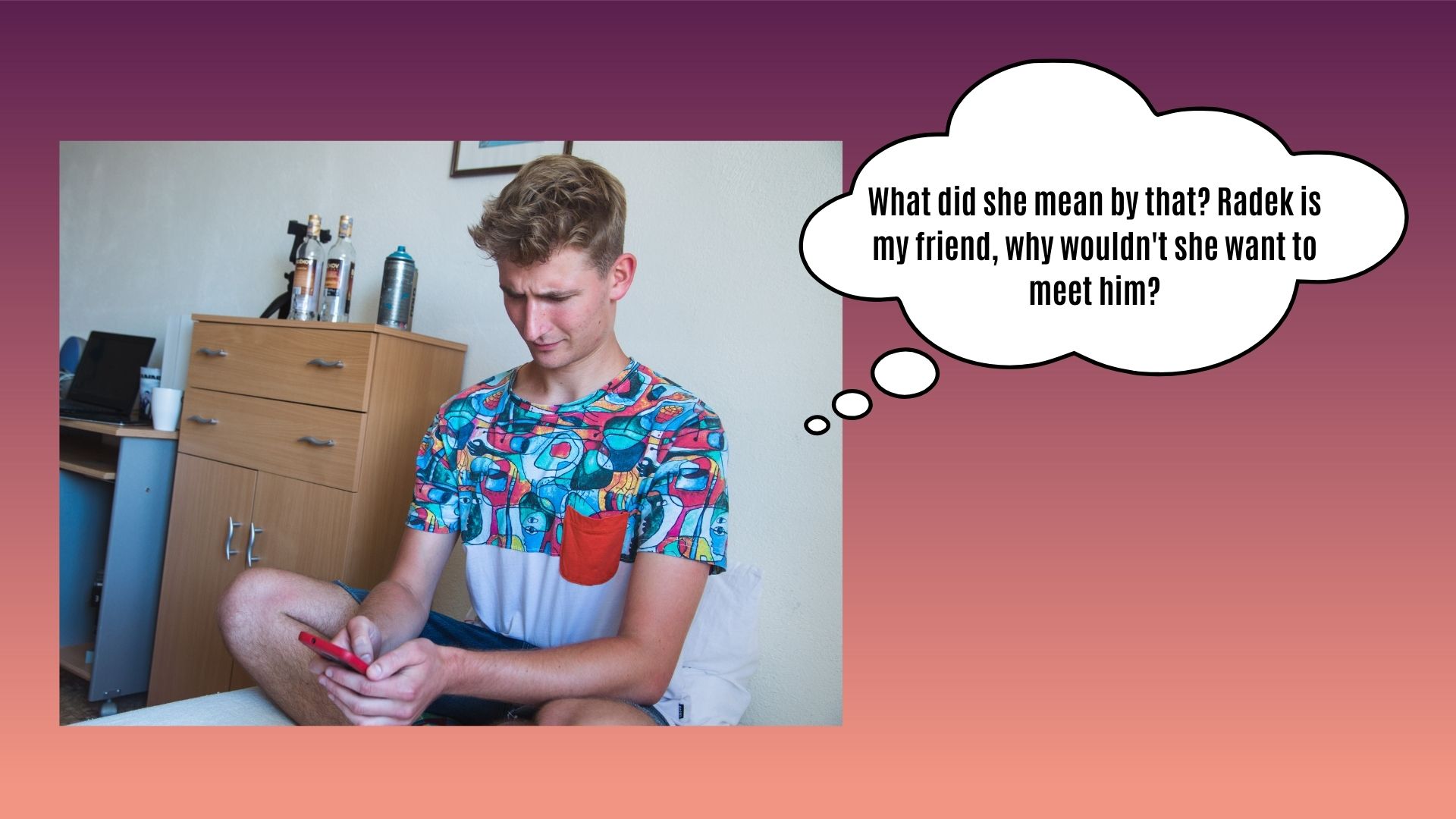 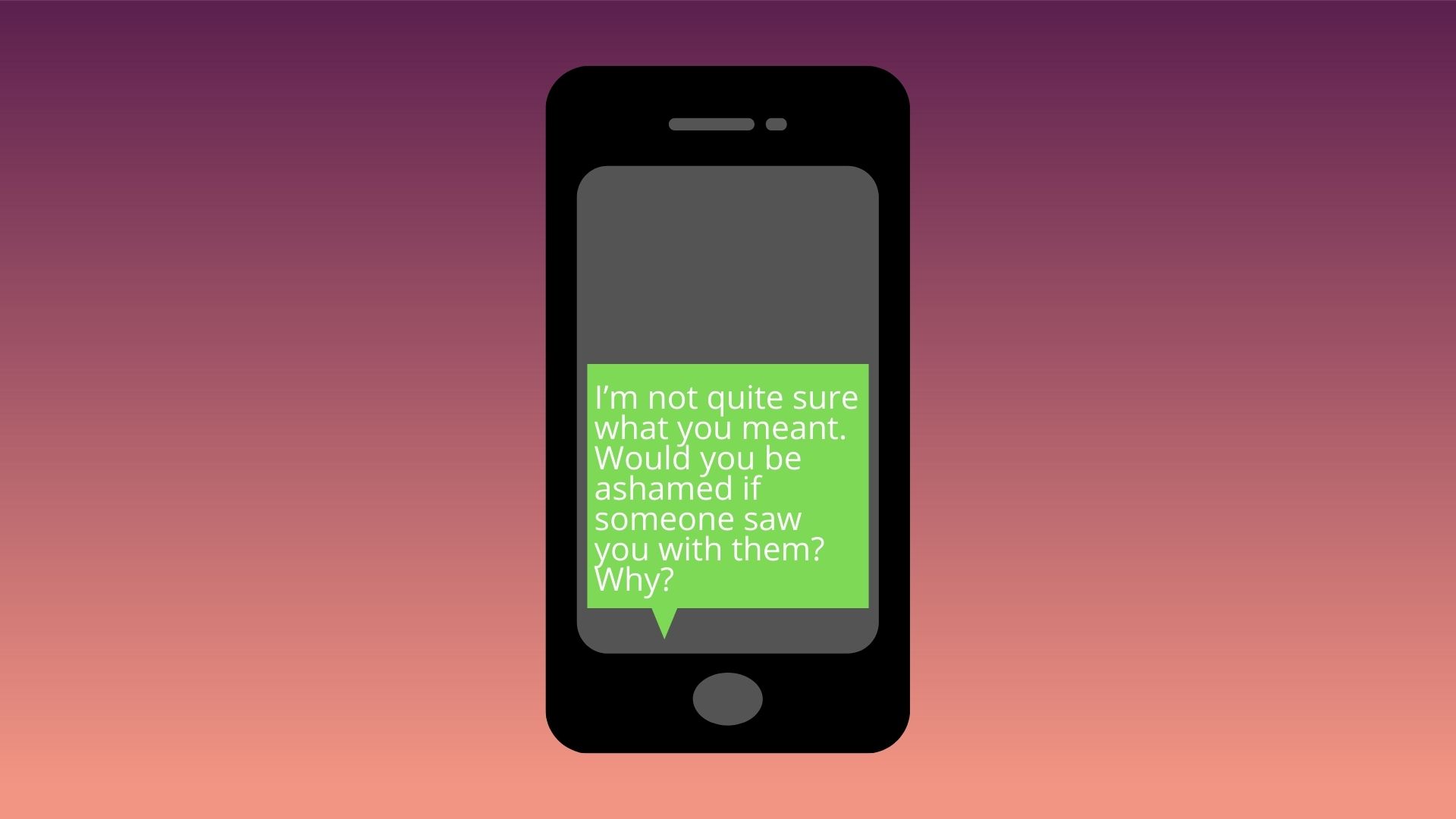 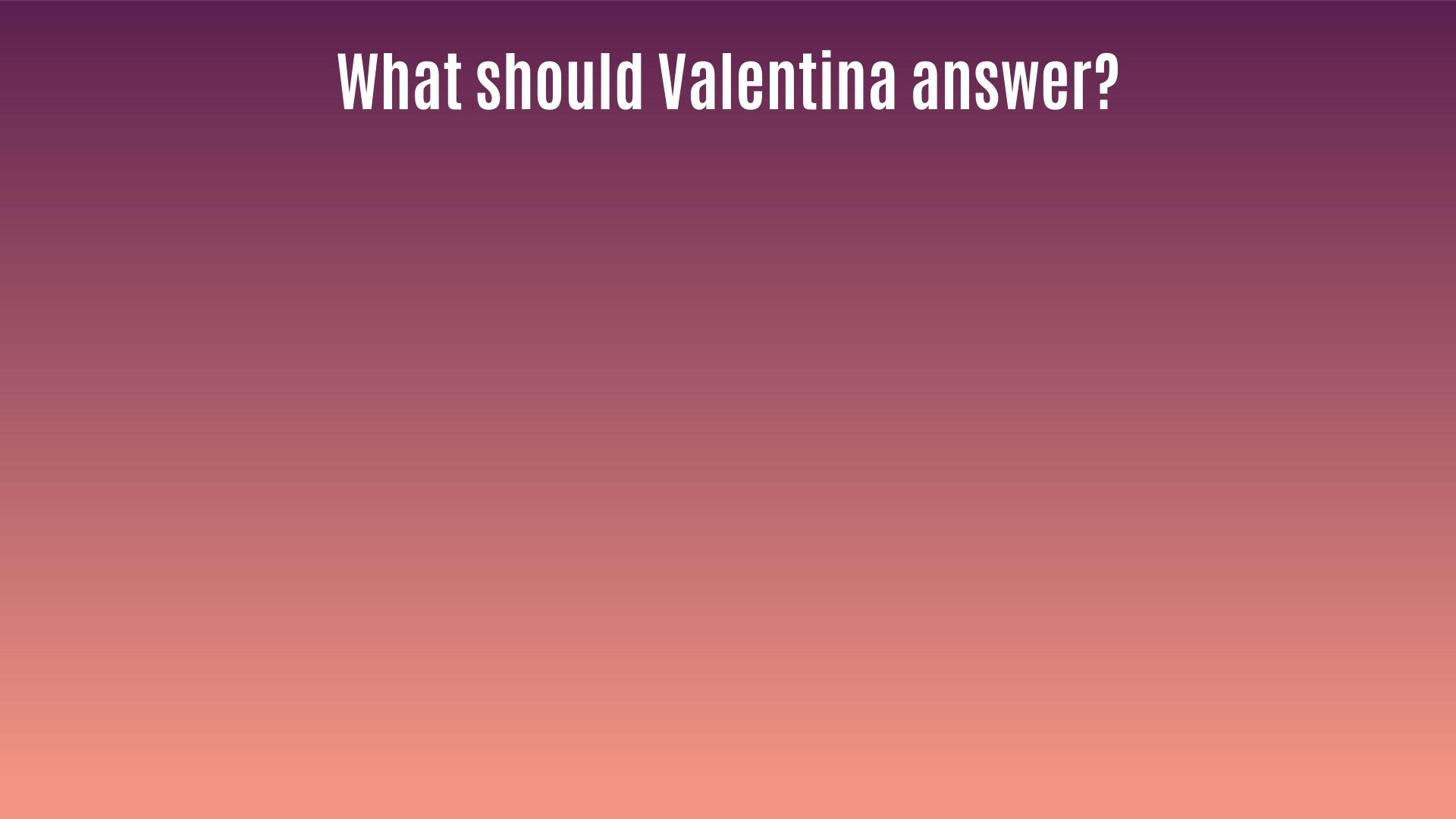 Well, not really ashamed. I haven't thought this through. Should we try it then?
It bothers me. It’s just weird. I don’t feel like meeting them.
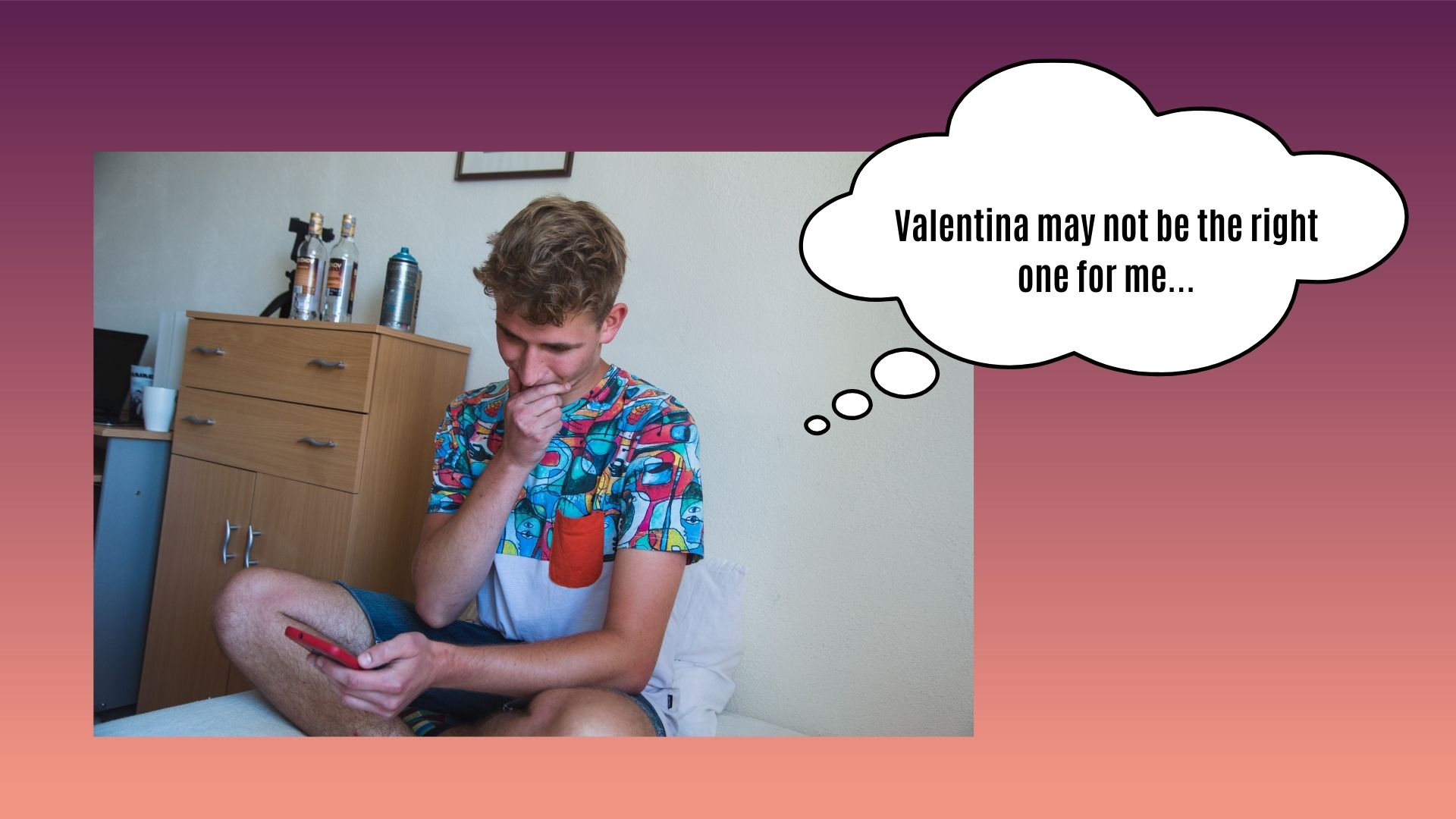 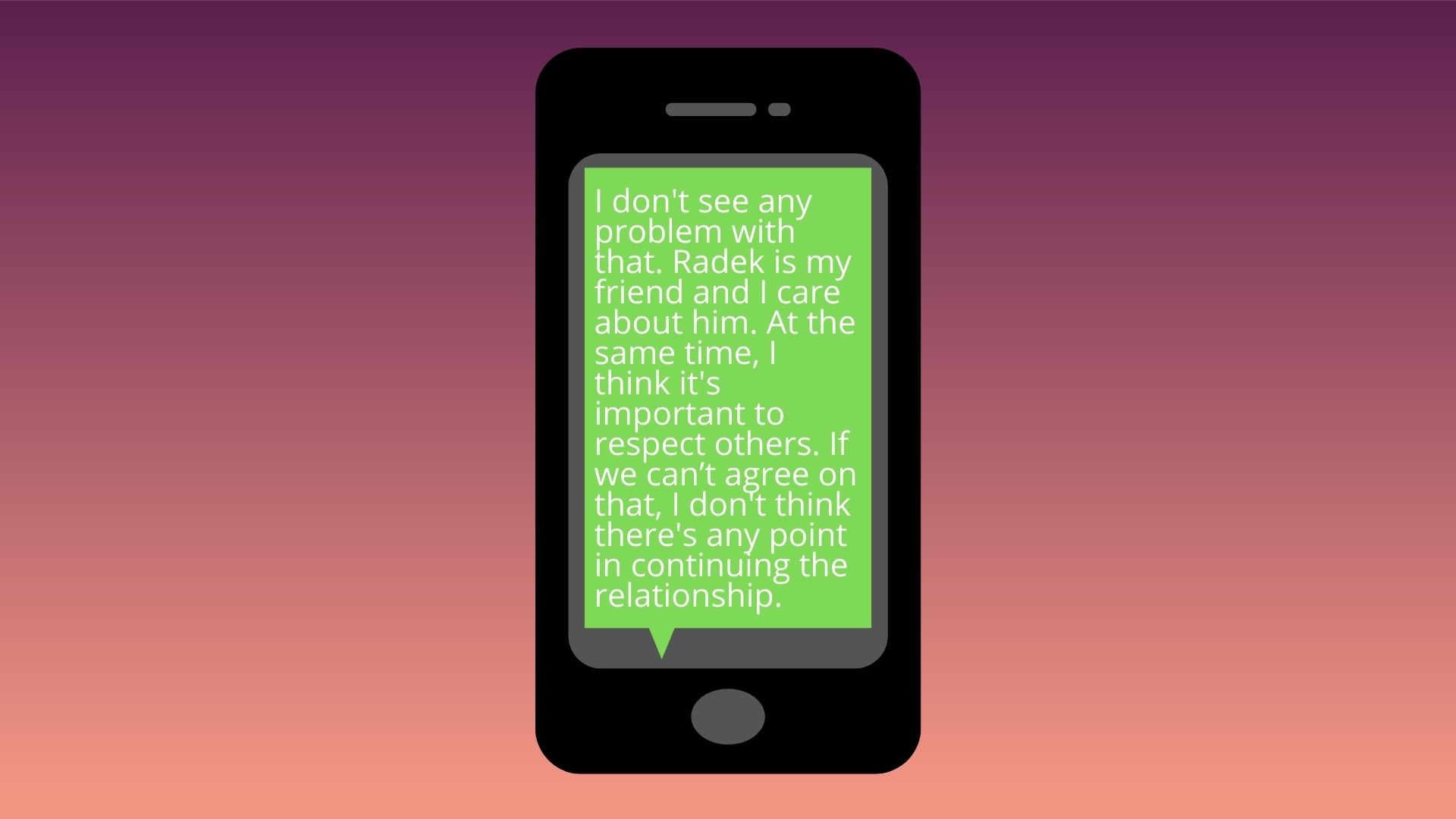 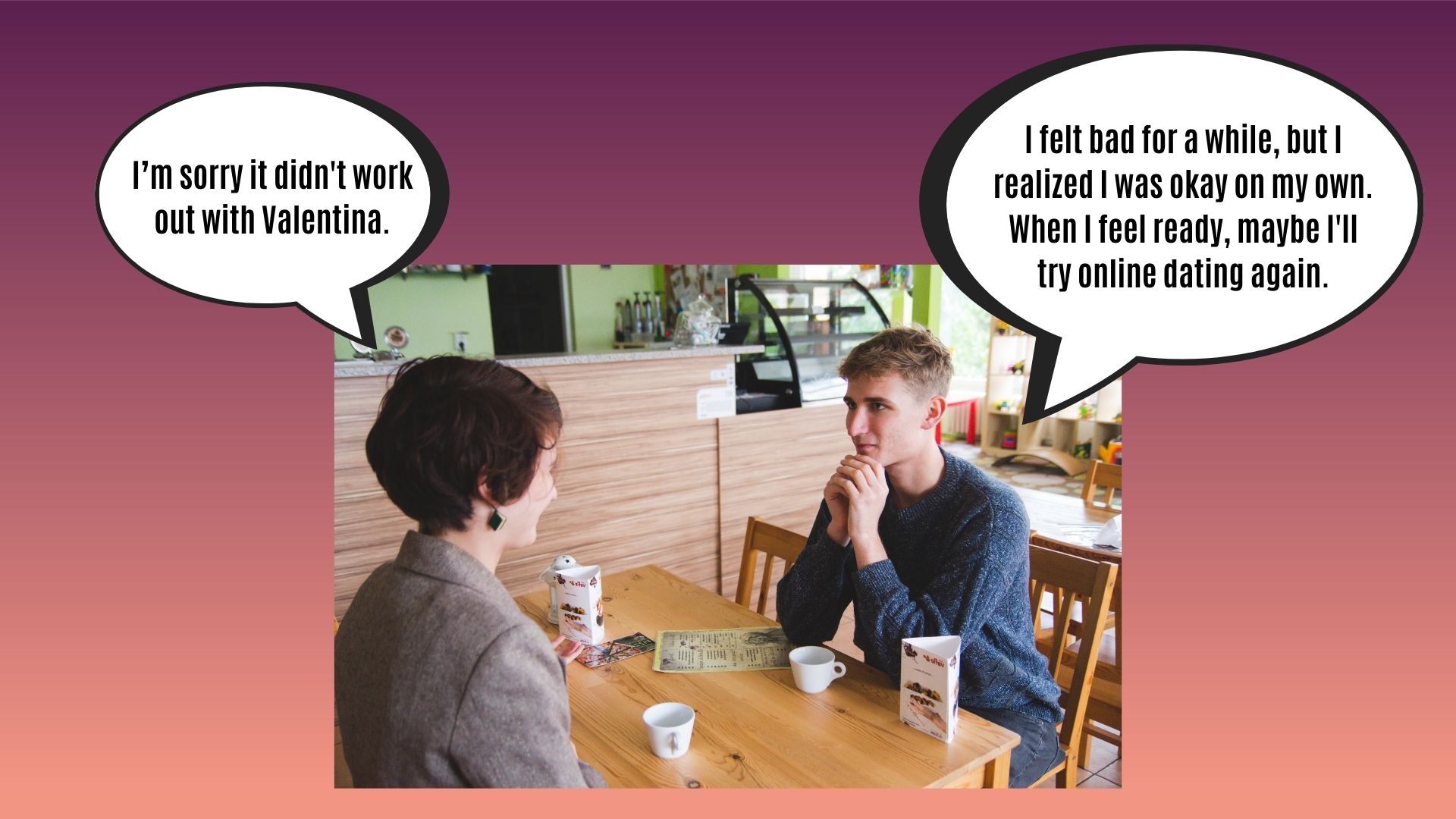 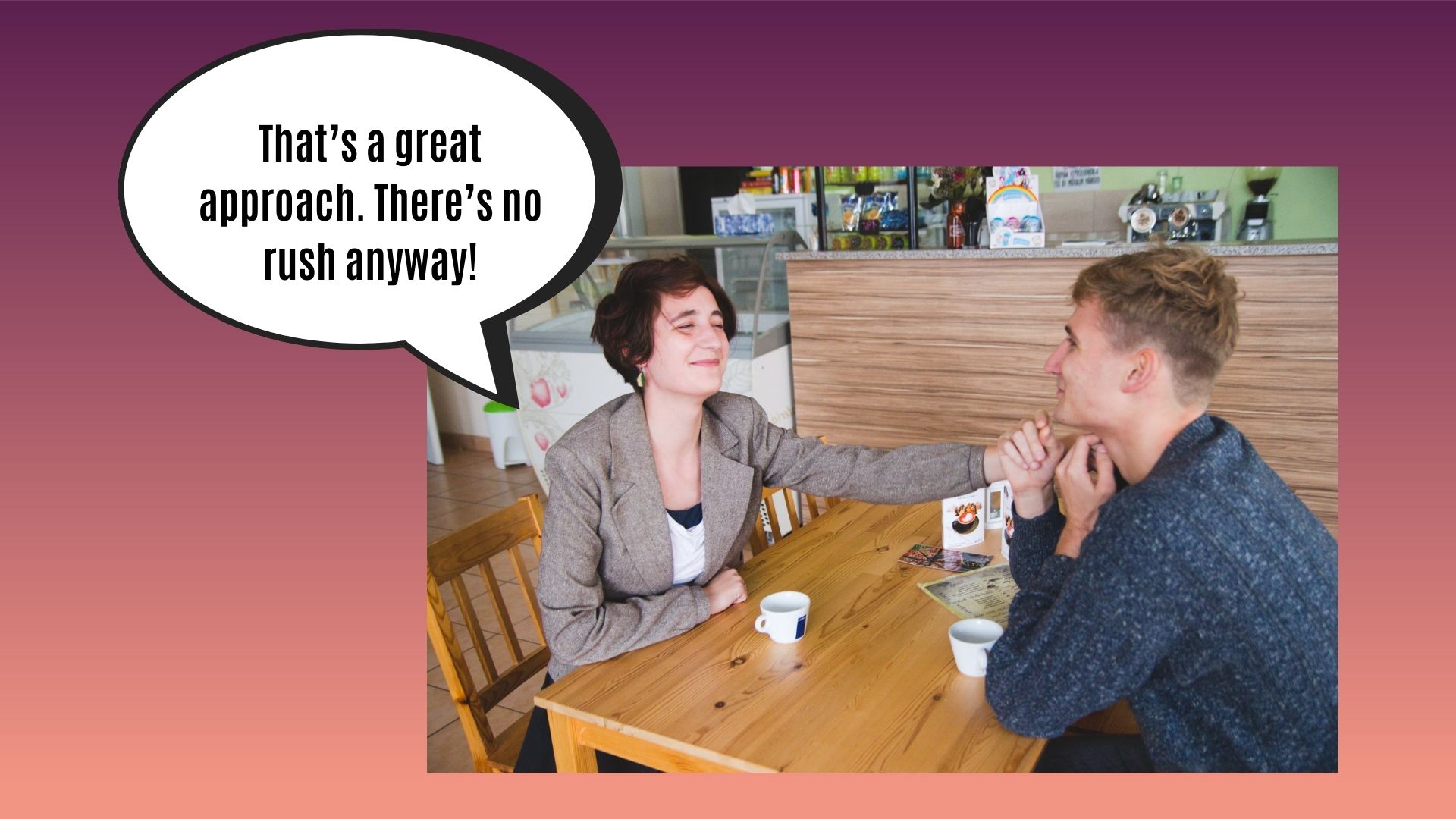 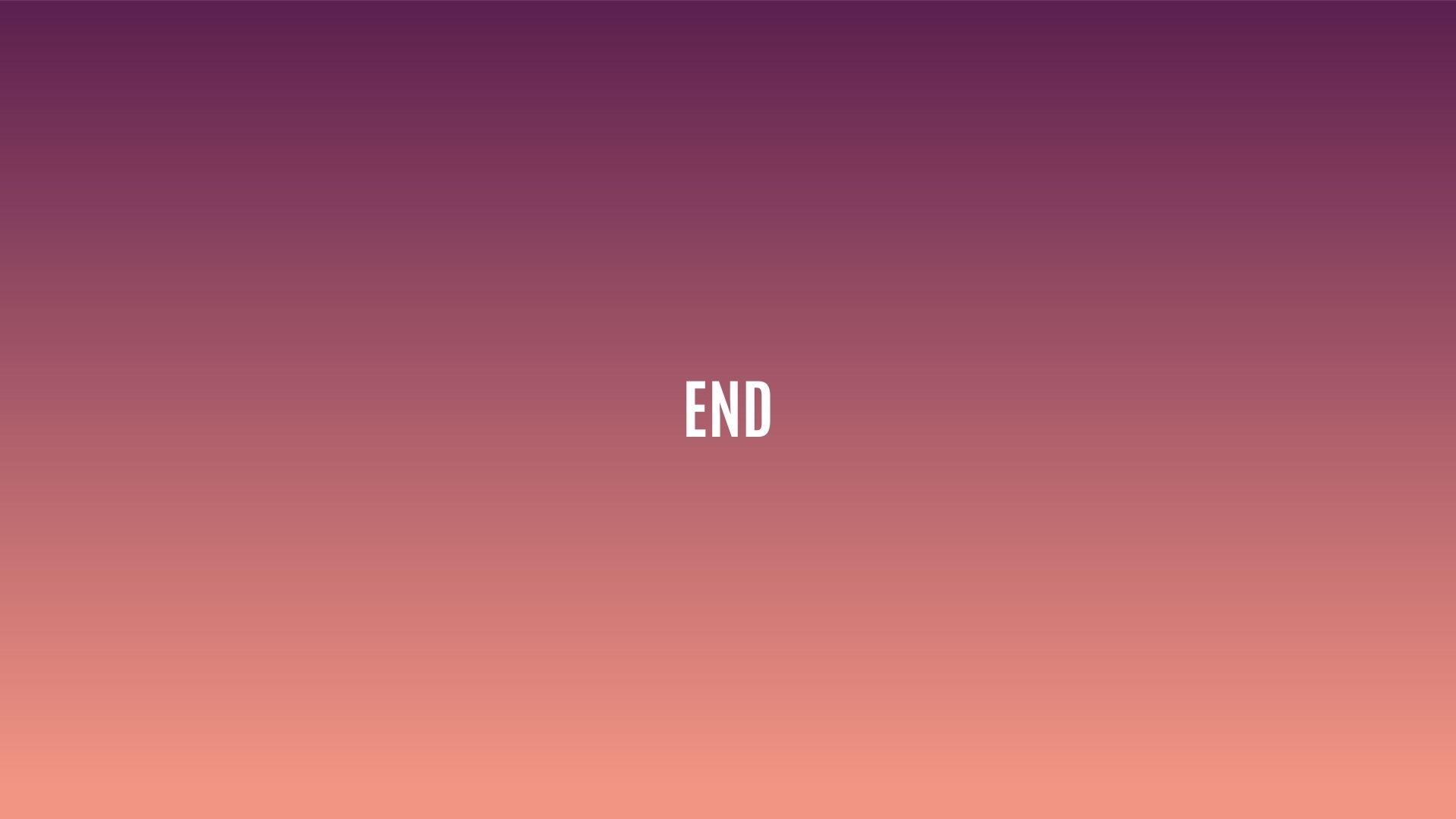